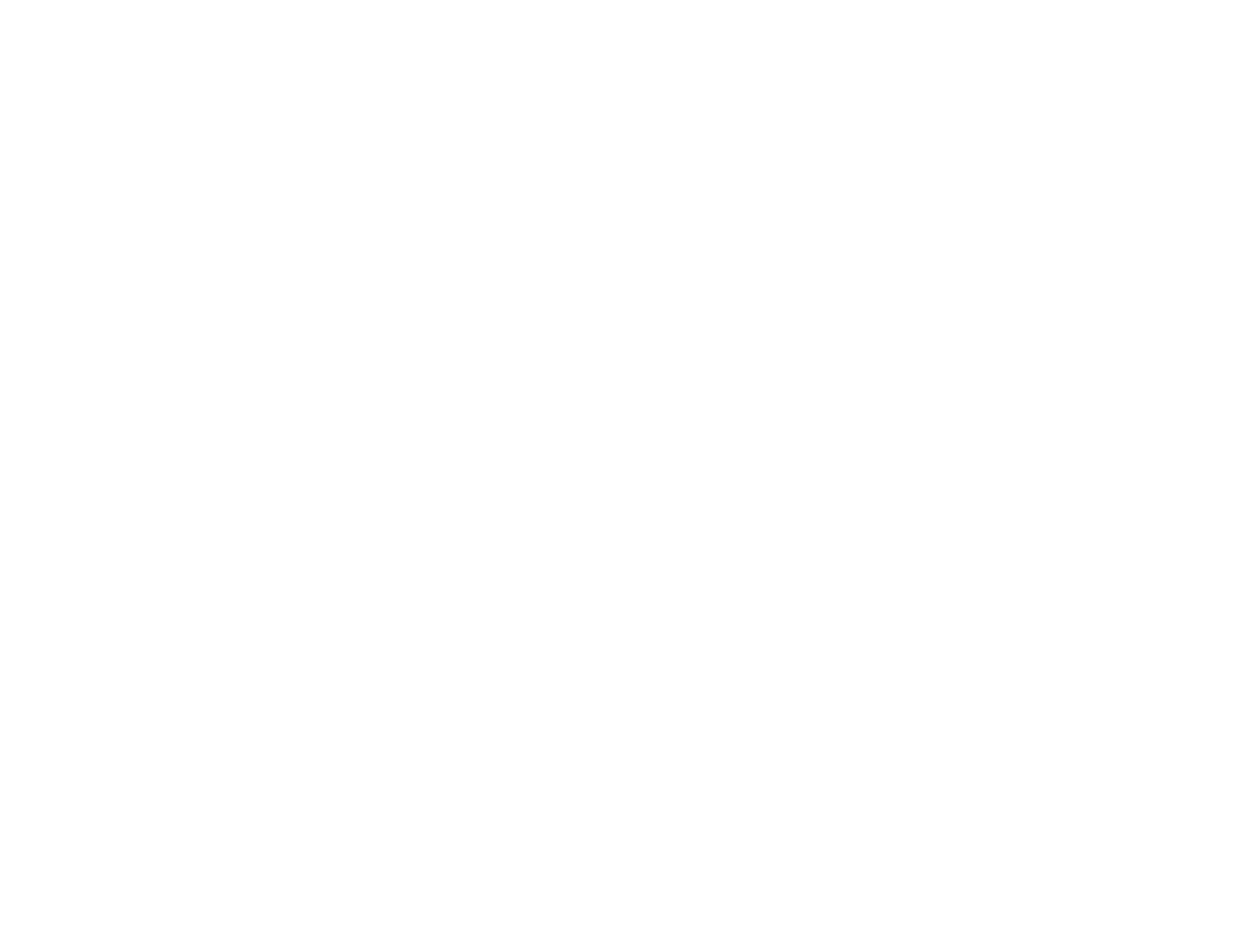 OPA on AWS
FSI PACE Platform engineering team
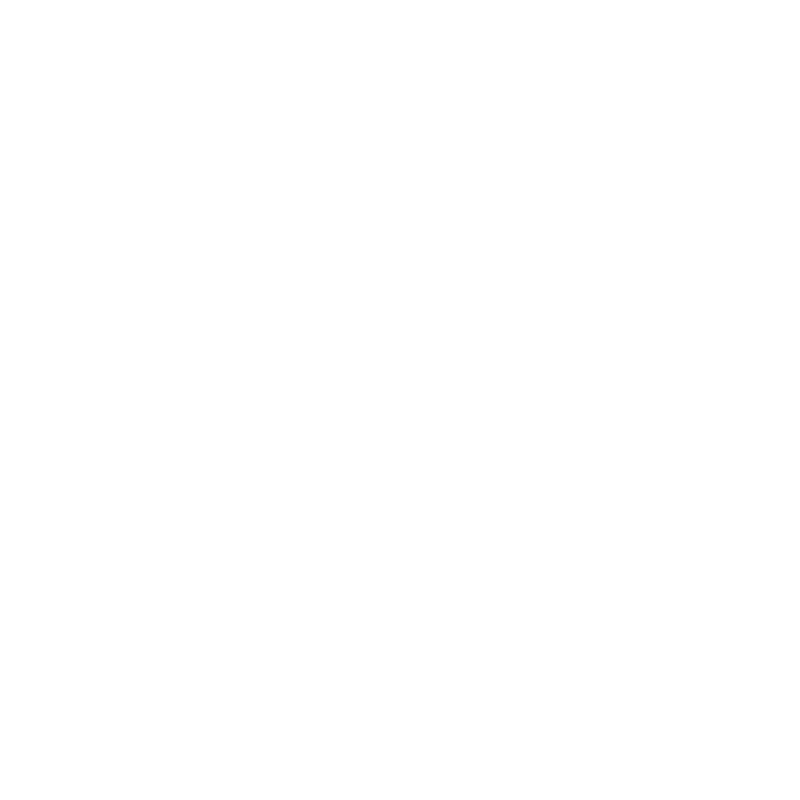 fsi-pace-pe@amazon.com
Agenda
Why is developer experience important?
Introduction to developer platforms
Common enterprise patterns
OPA on AWS
2
Why is developer experience important?
3
Developer satisfaction impact
Productivity
Efficiency
Innovation
Collaboration
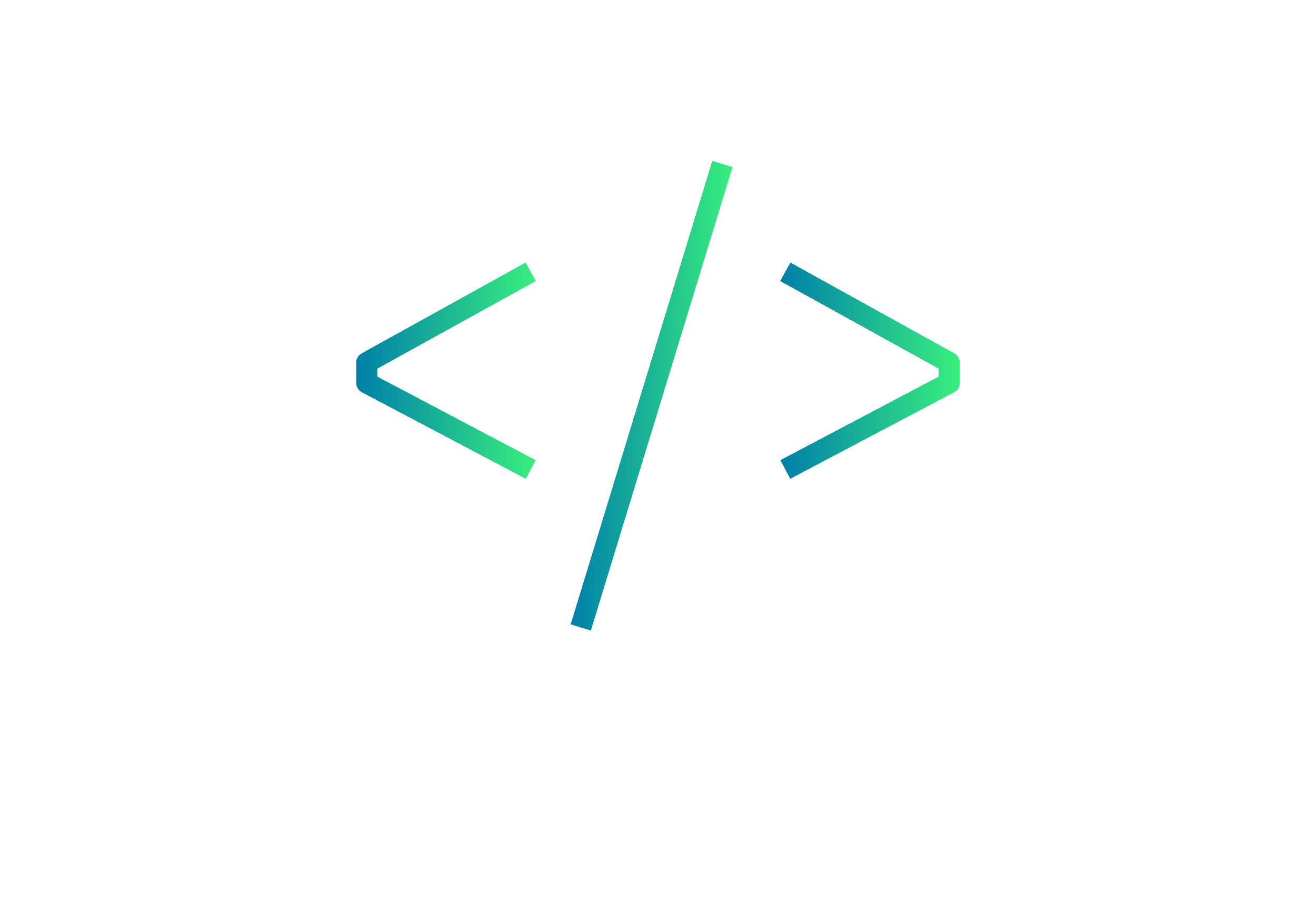 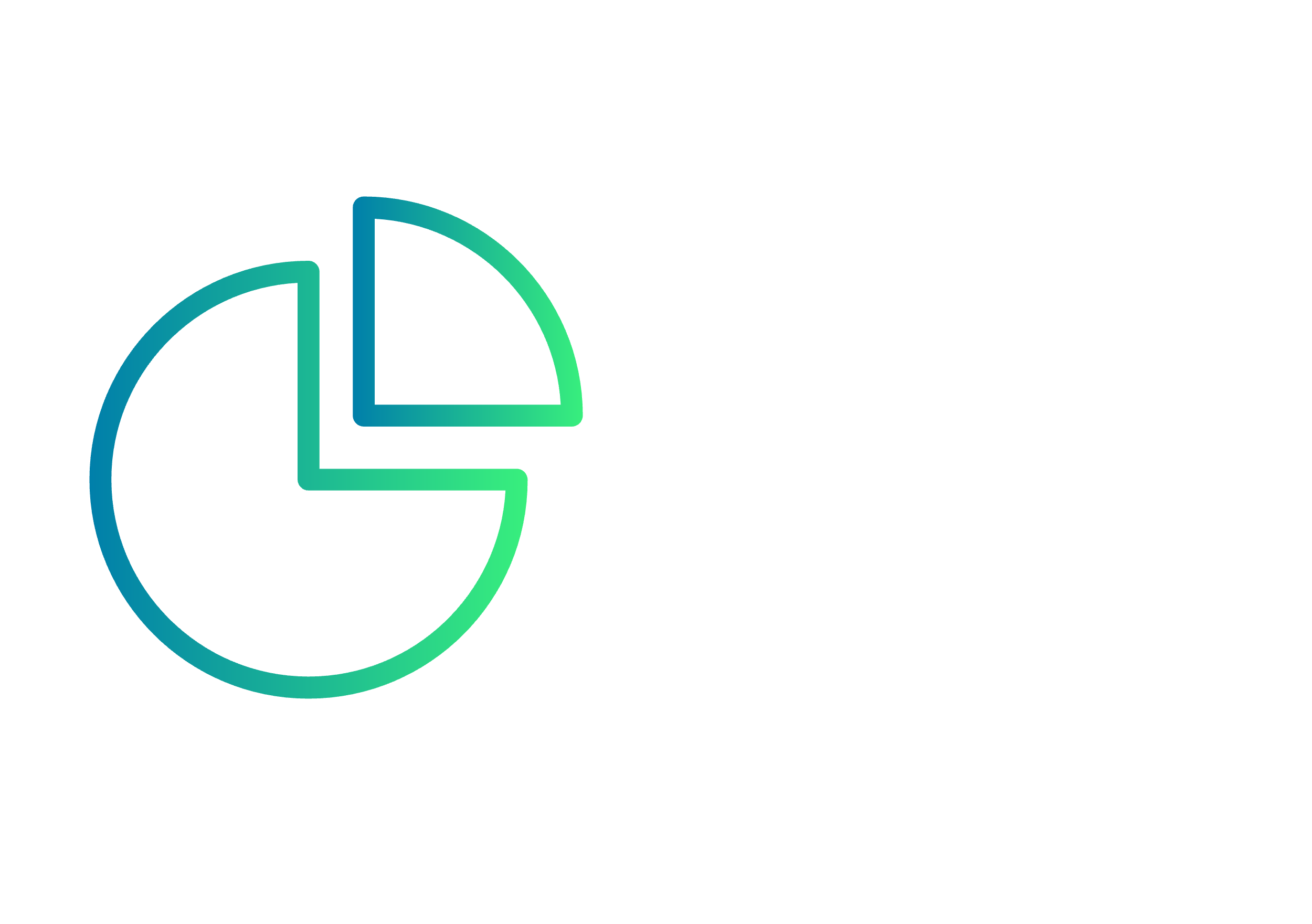 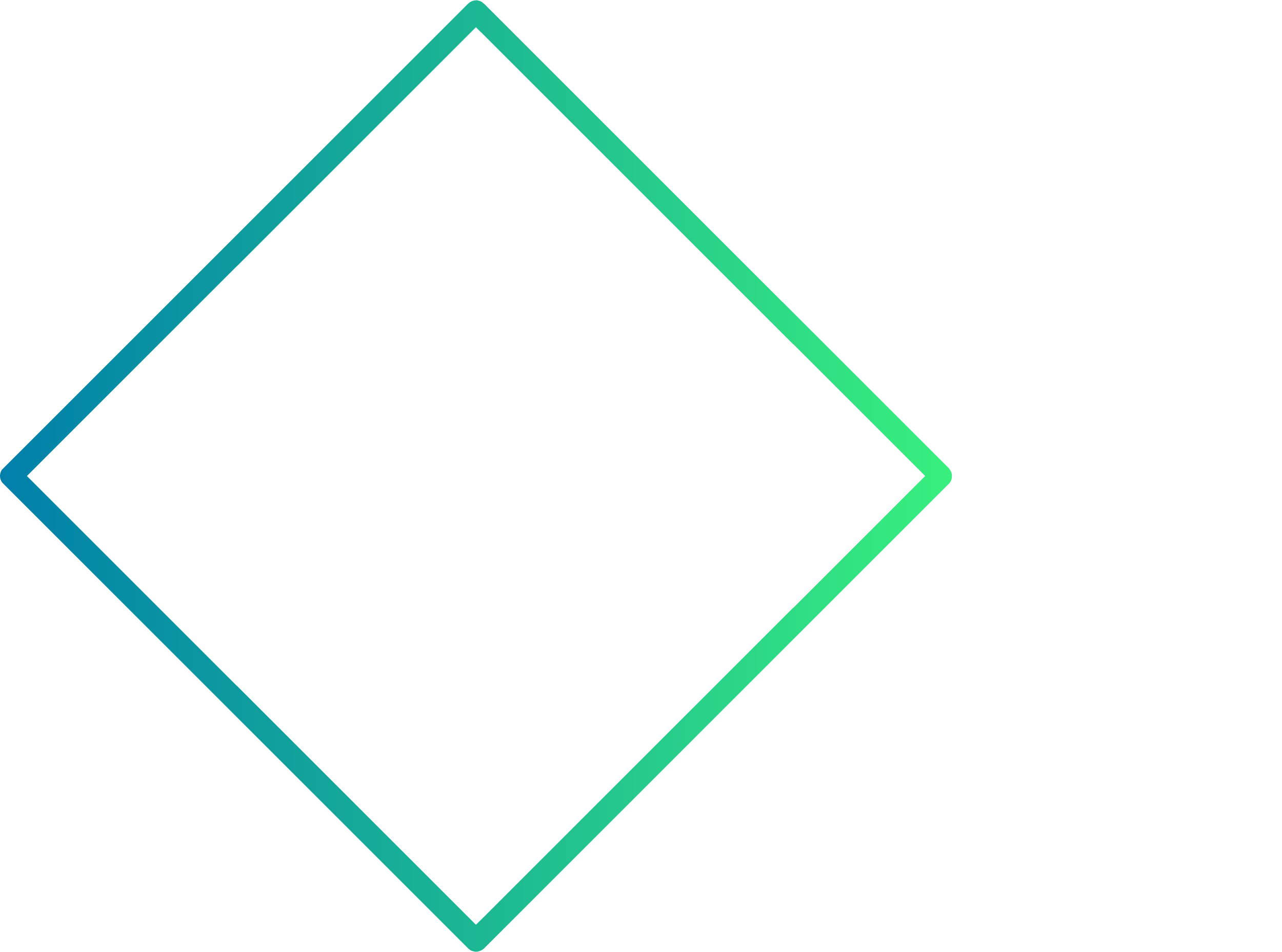 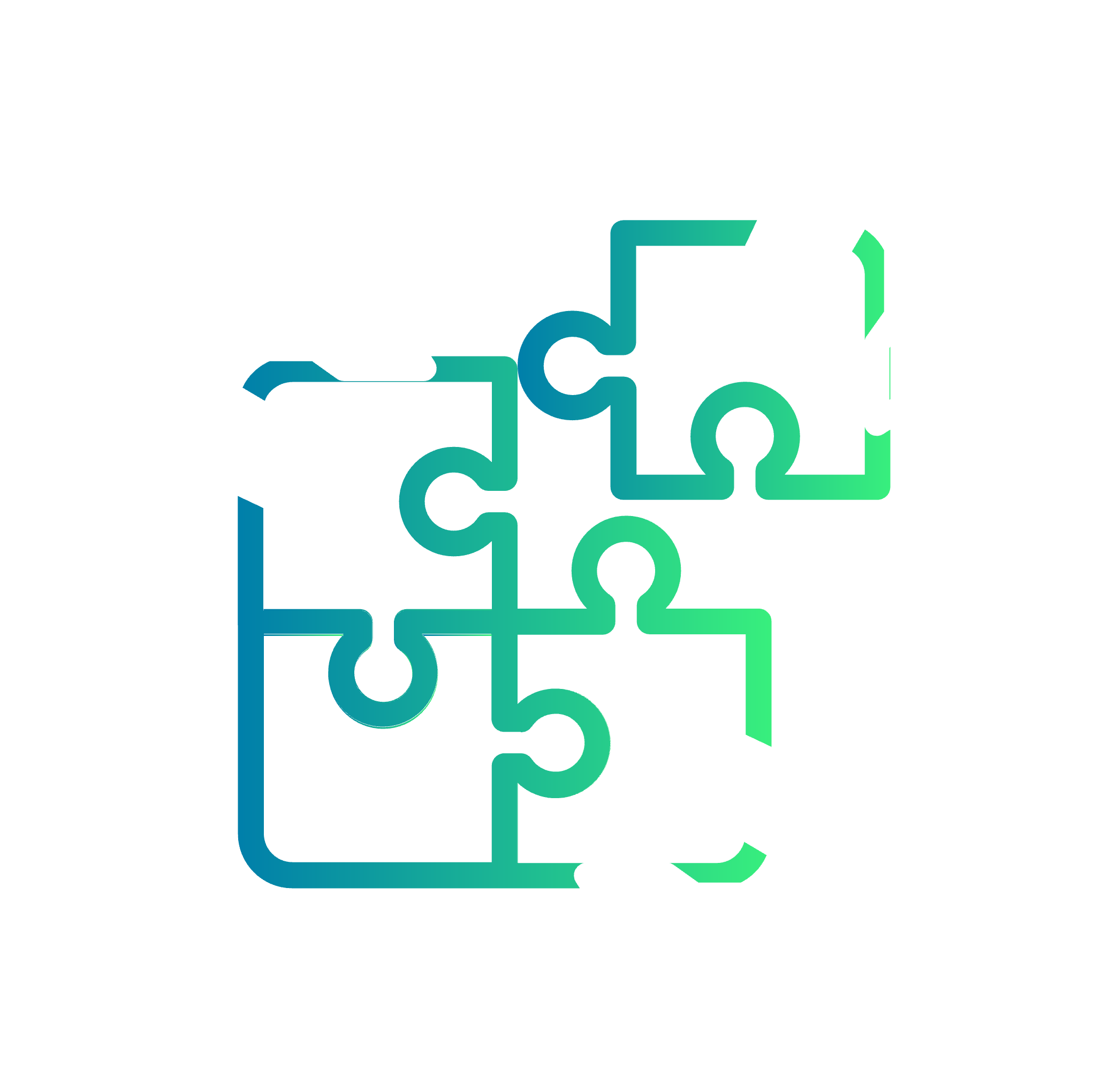 Reduce Friction
Adoption
Retention
Happiness
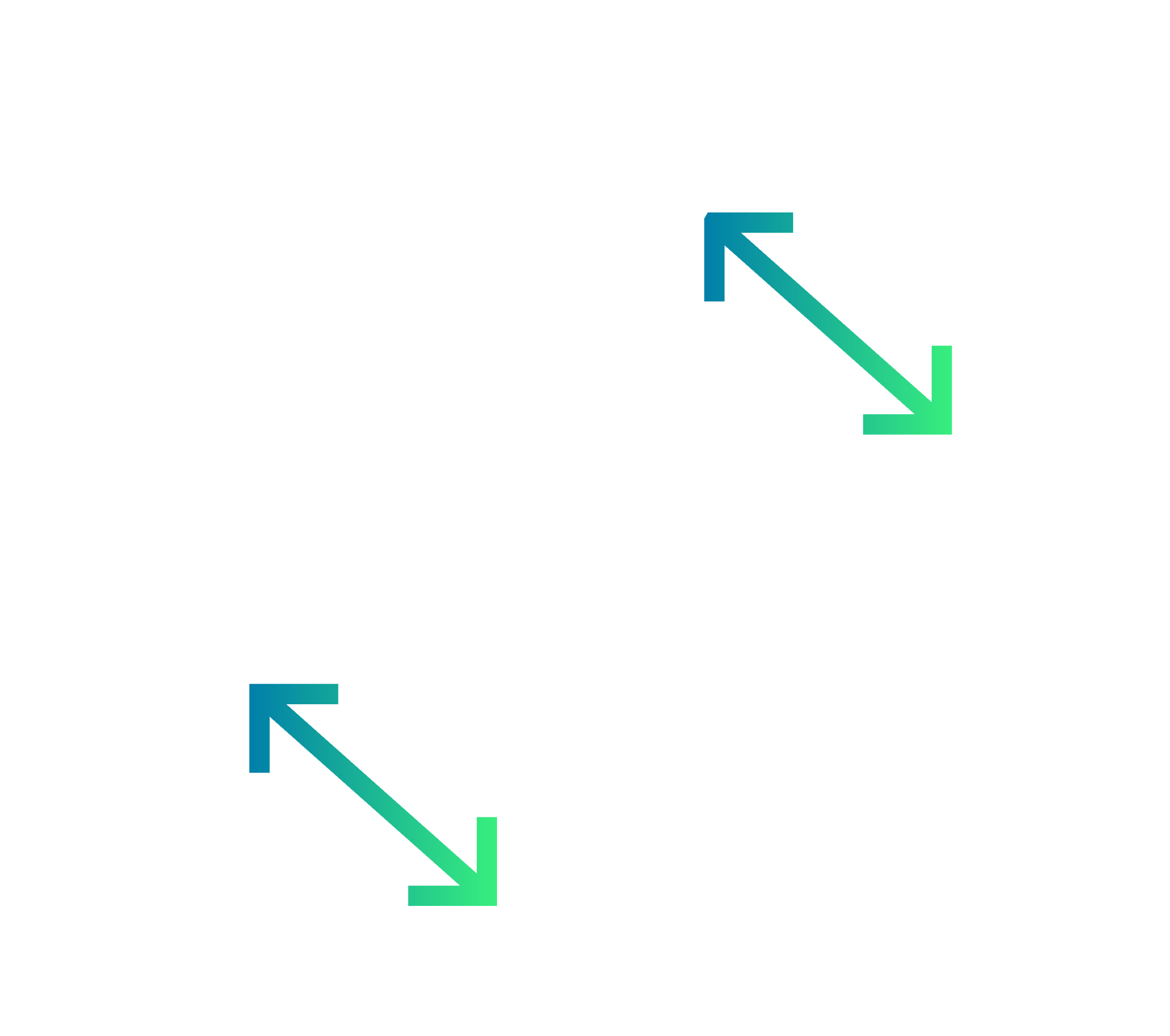 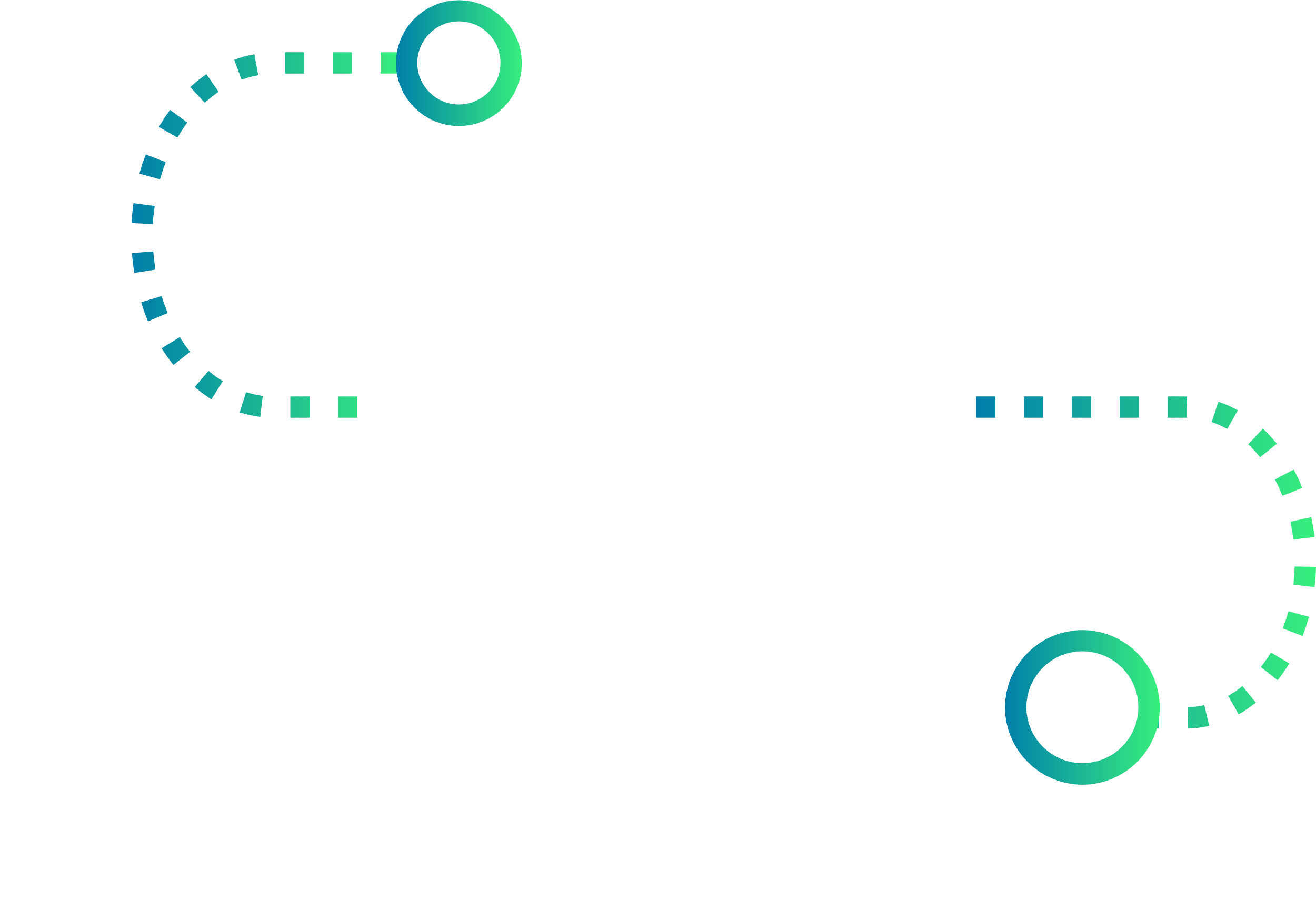 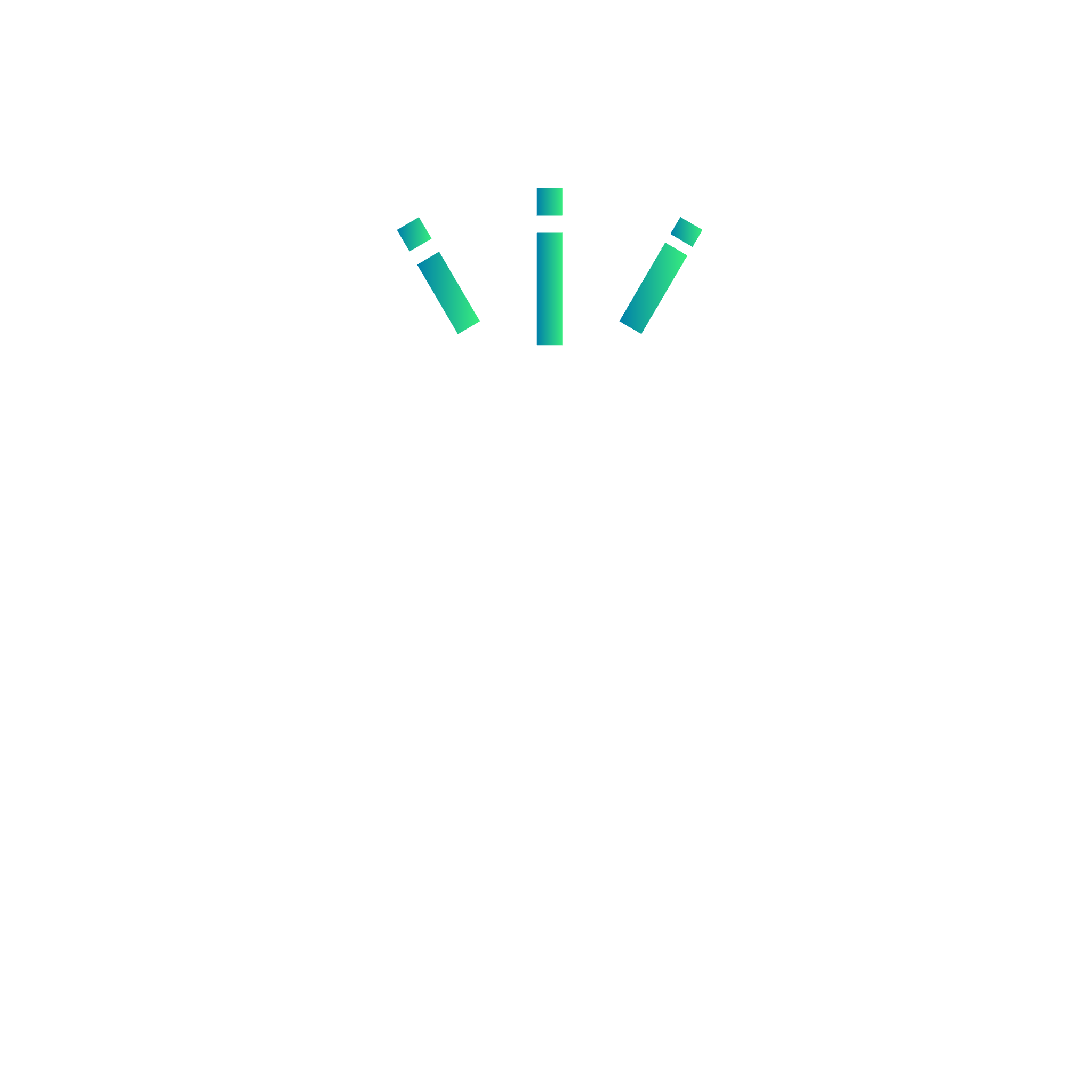 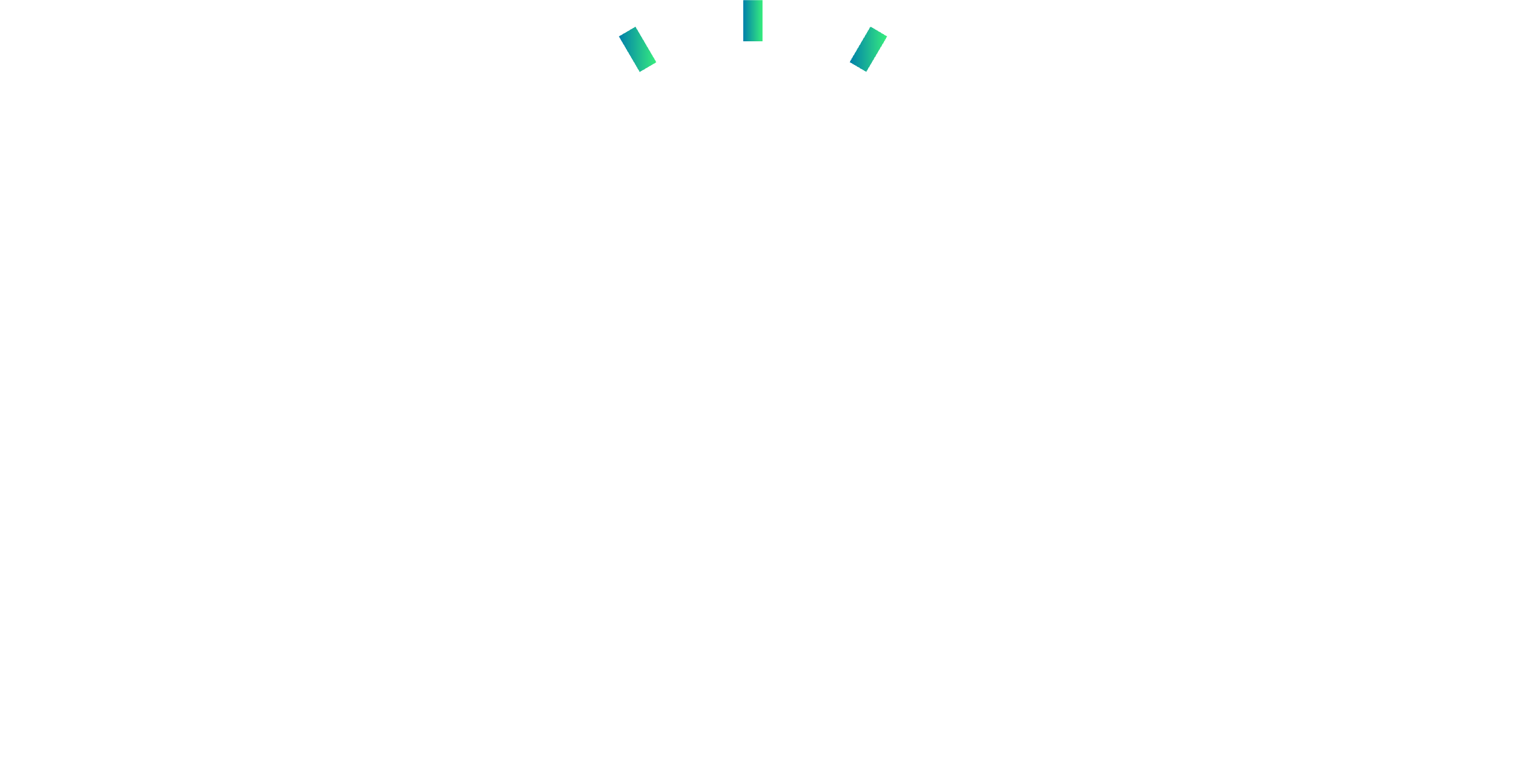 4
Technology vs. developers
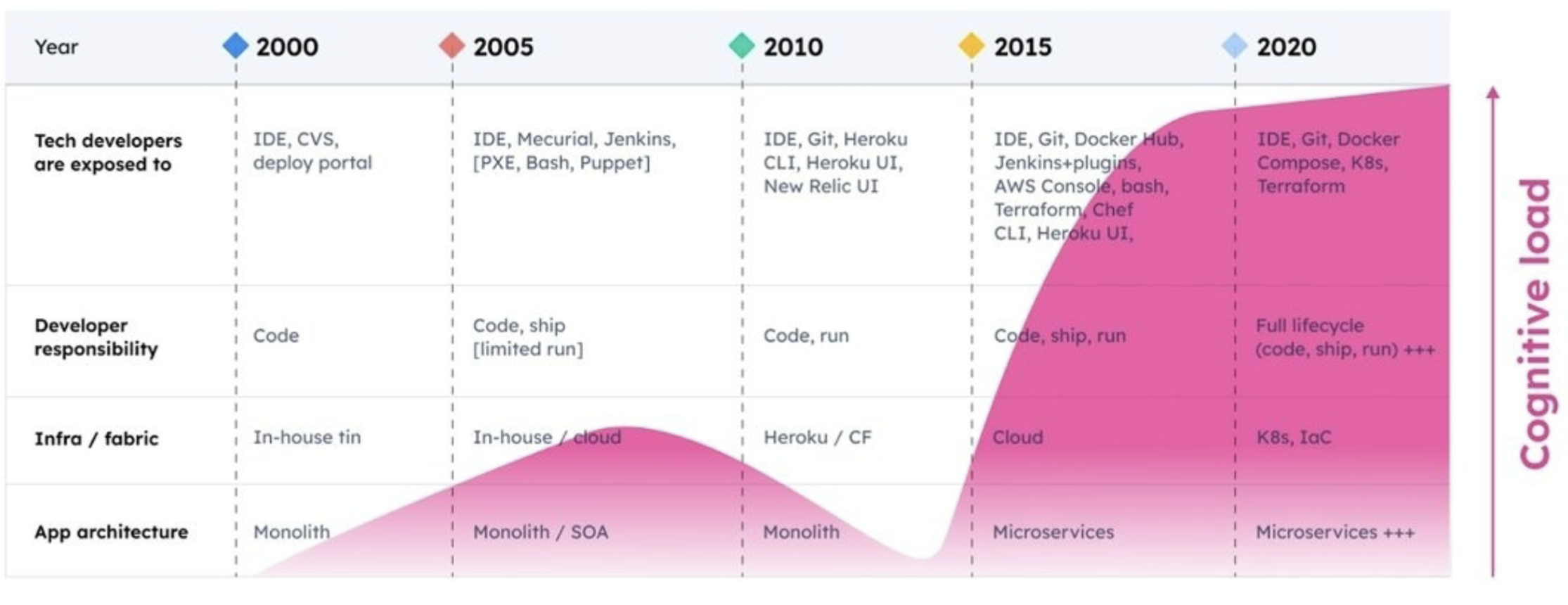 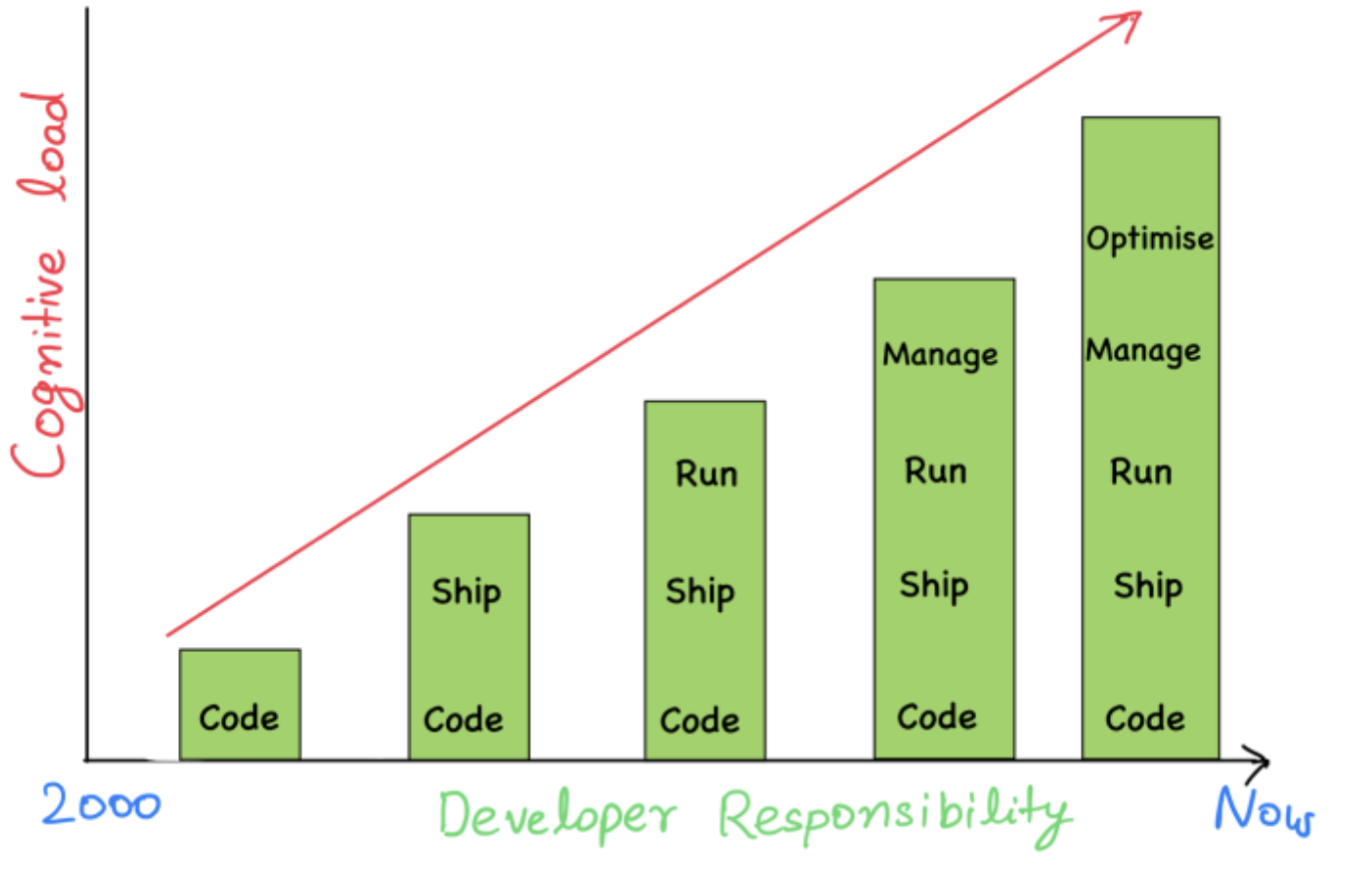 5
Developer Tools
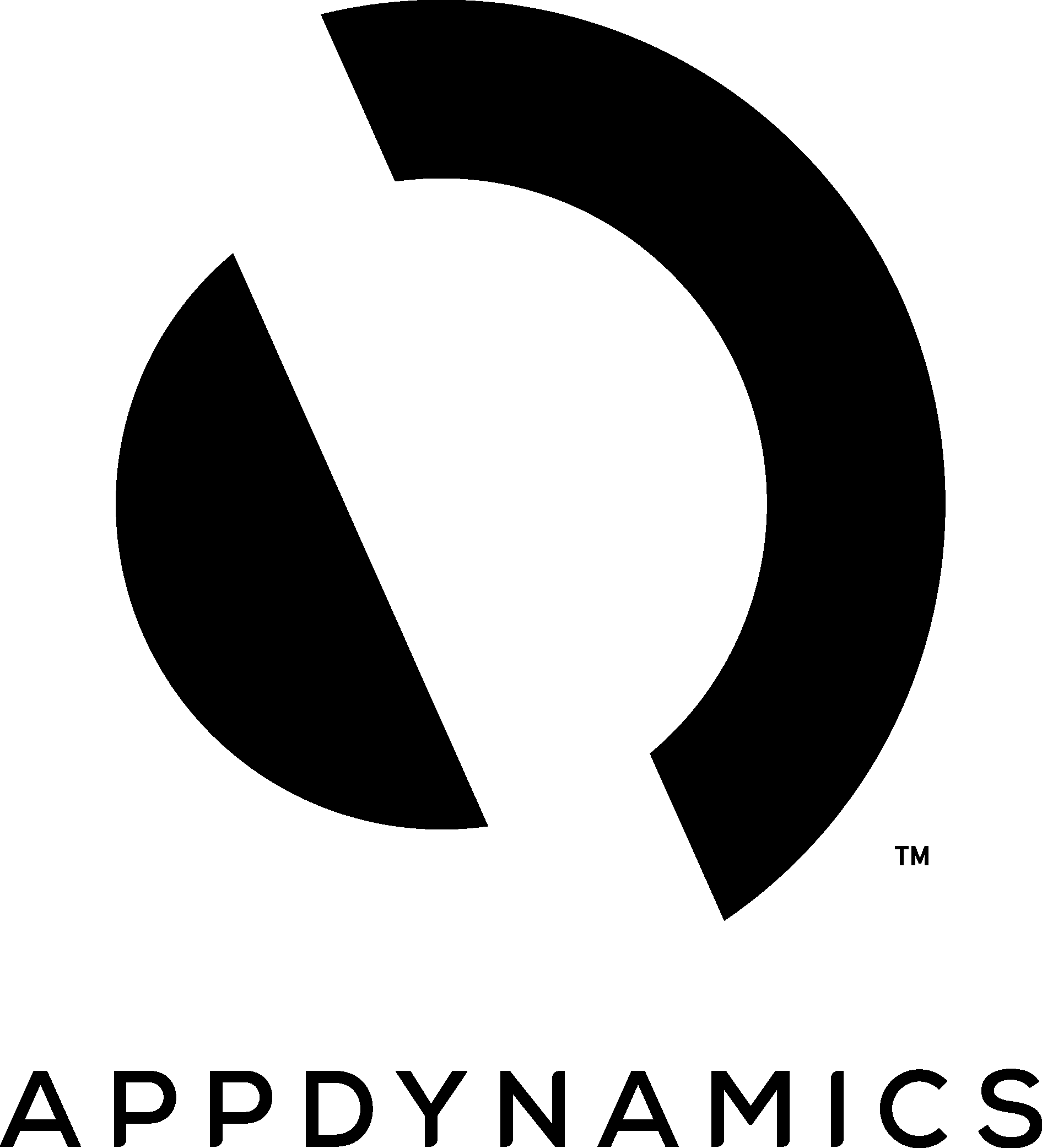 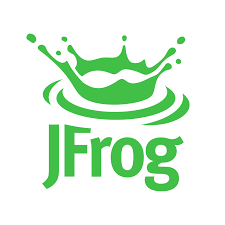 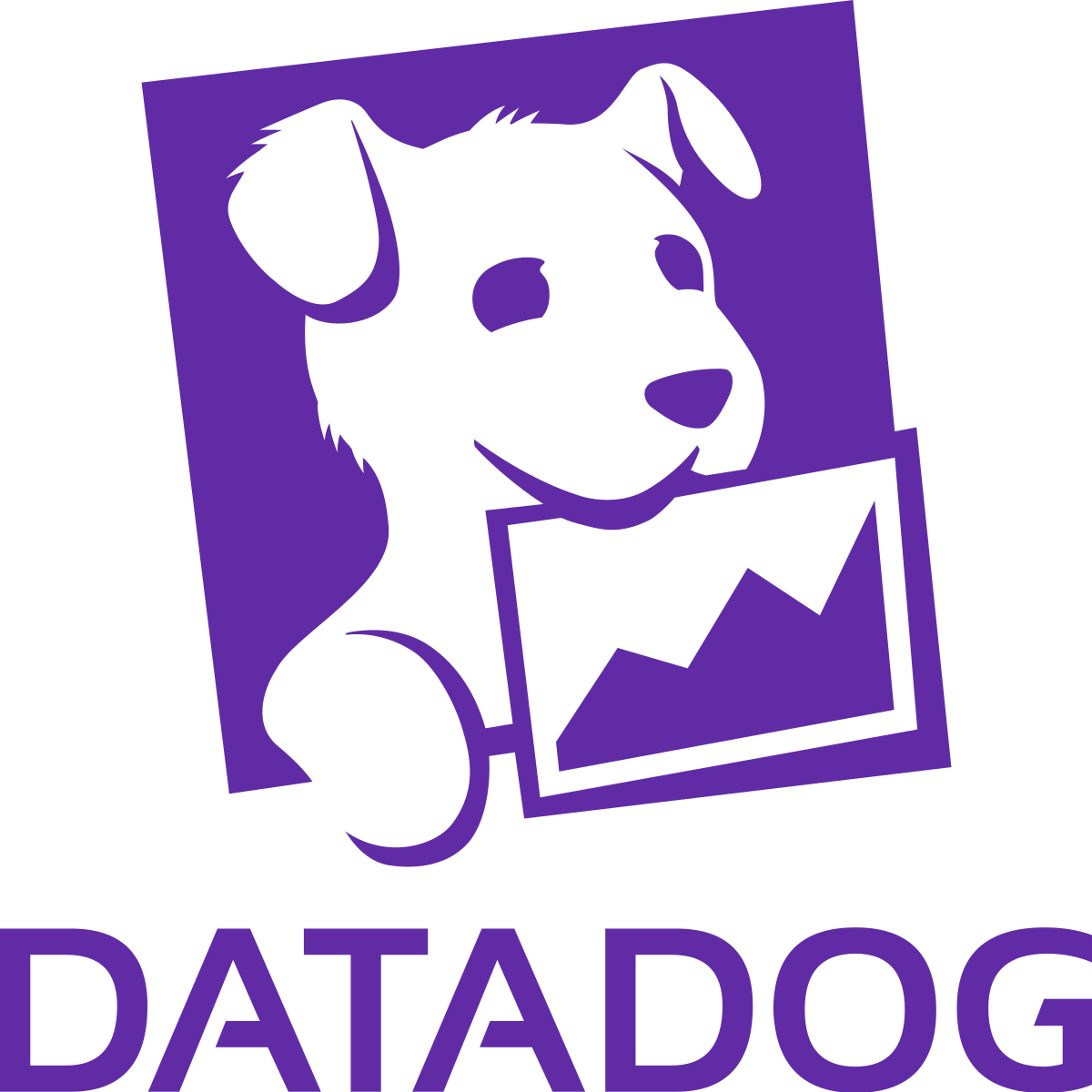 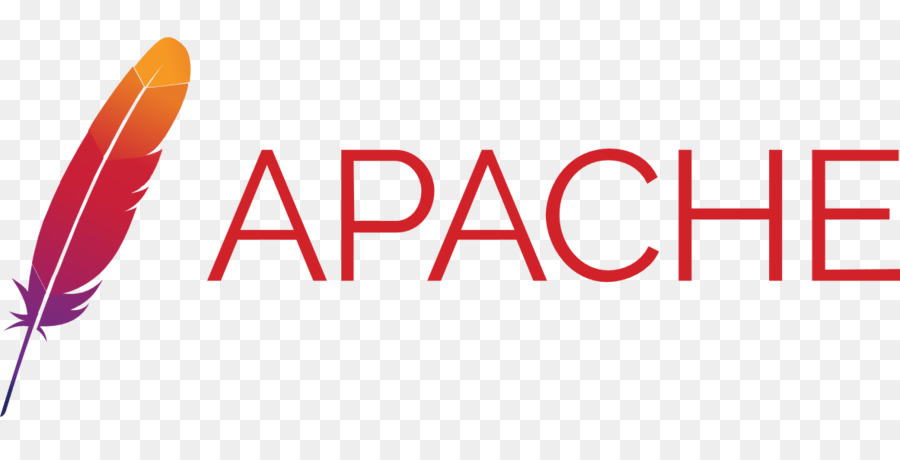 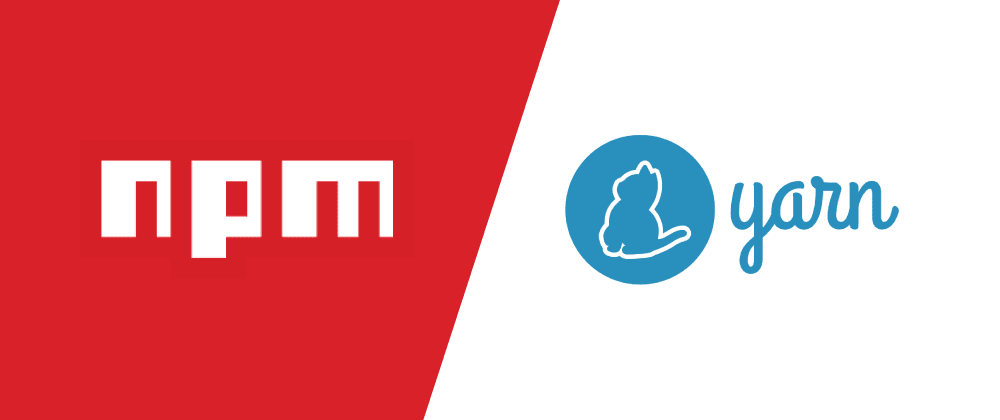 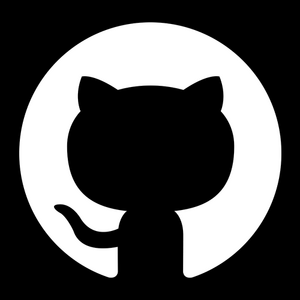 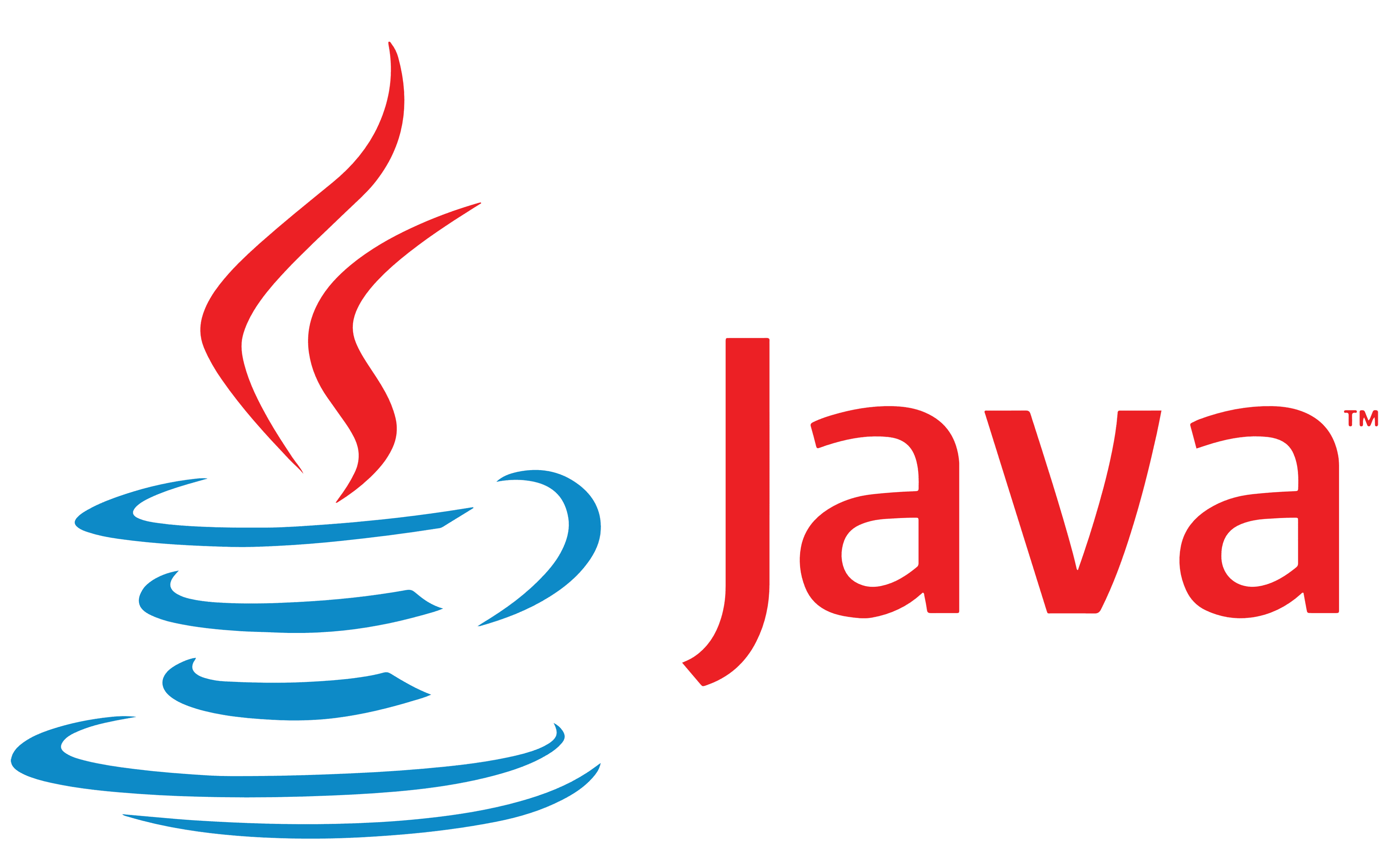 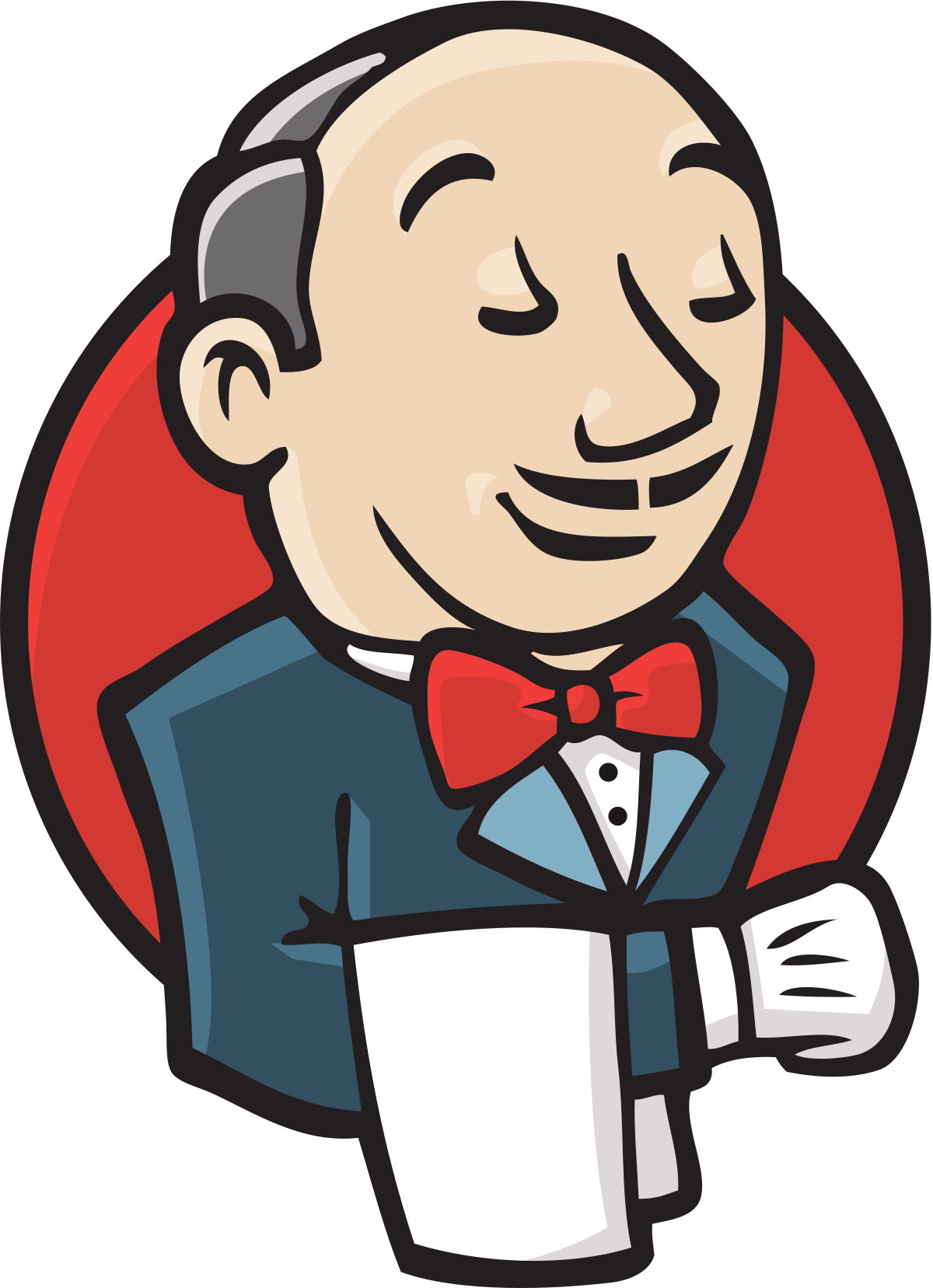 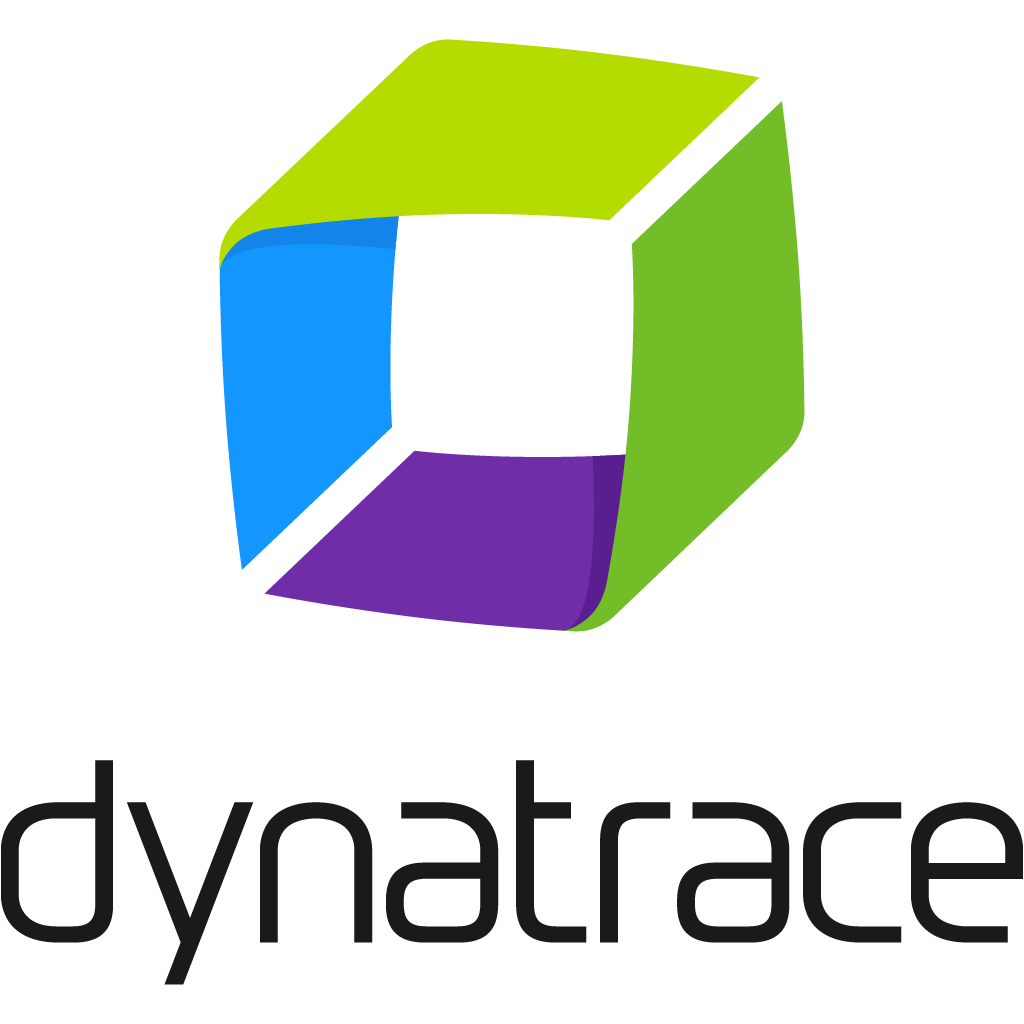 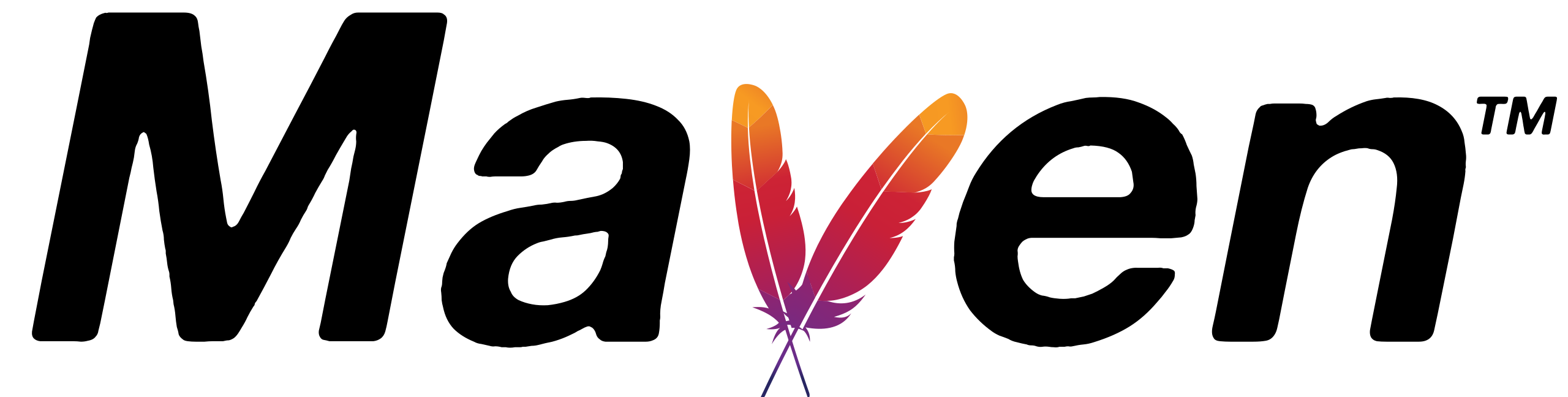 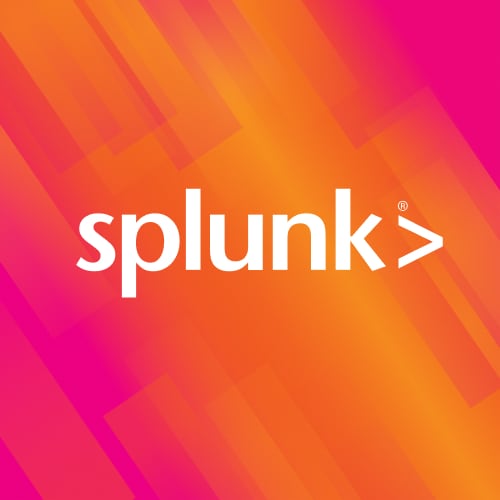 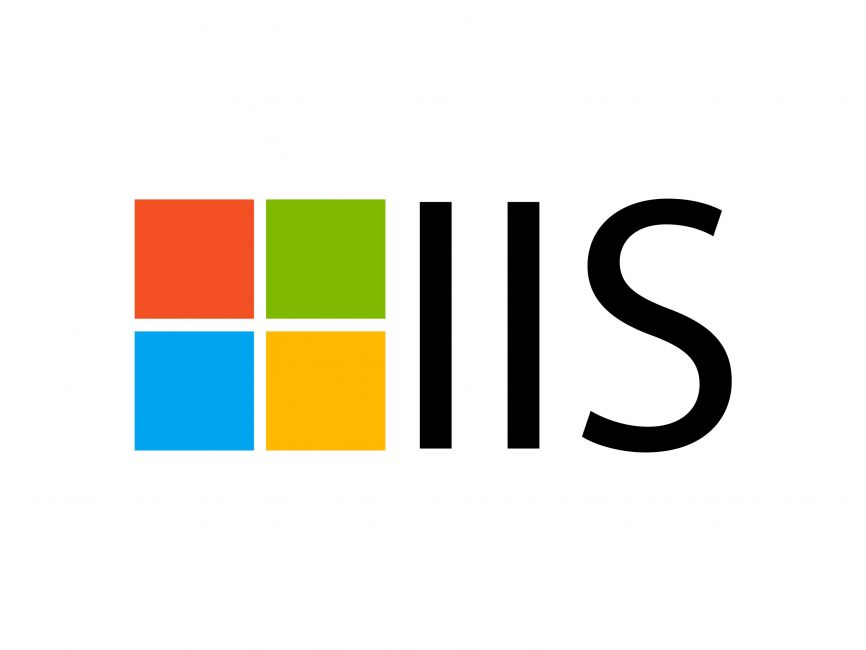 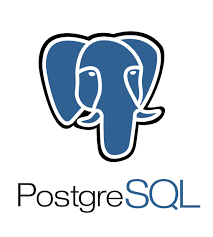 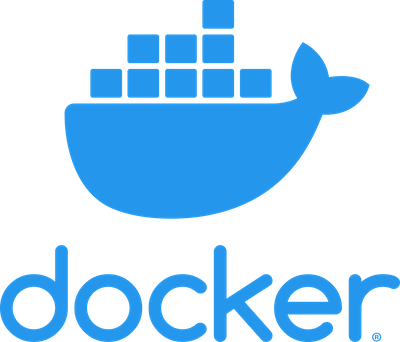 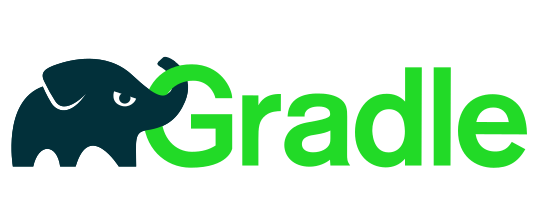 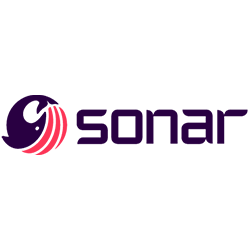 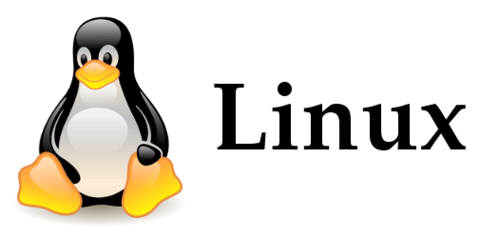 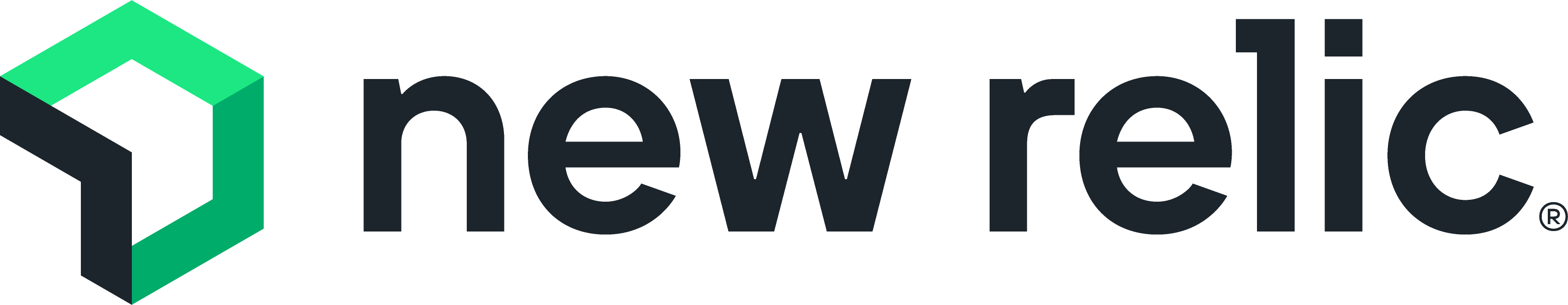 Ship
Optimize
Develop
Build
Run
Manage
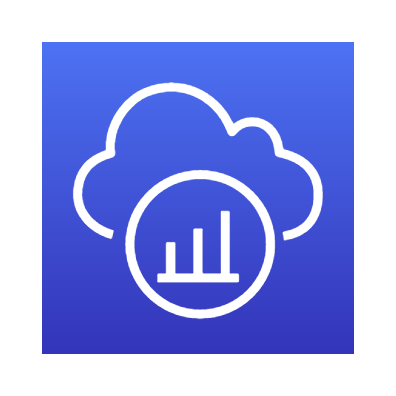 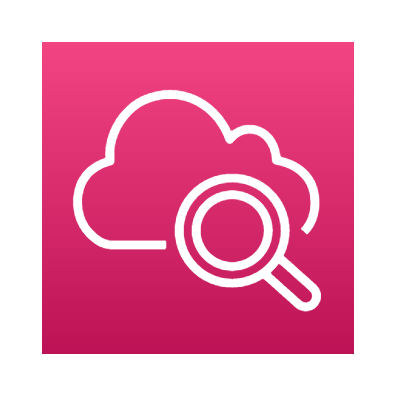 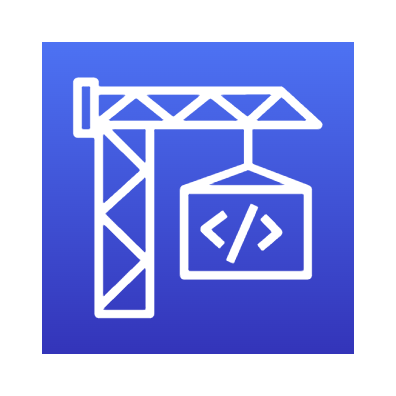 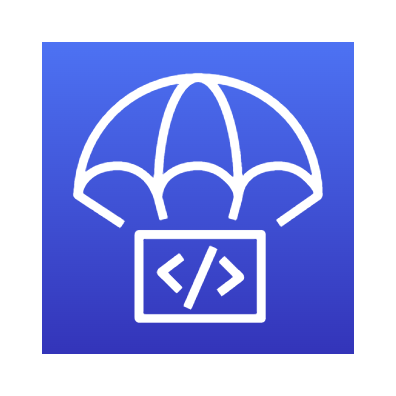 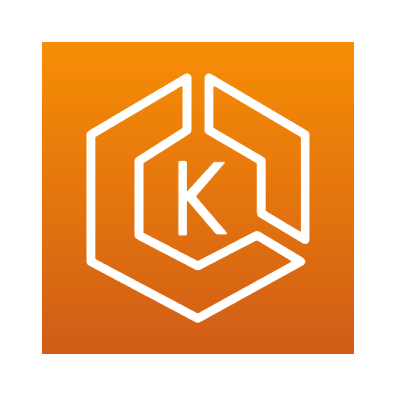 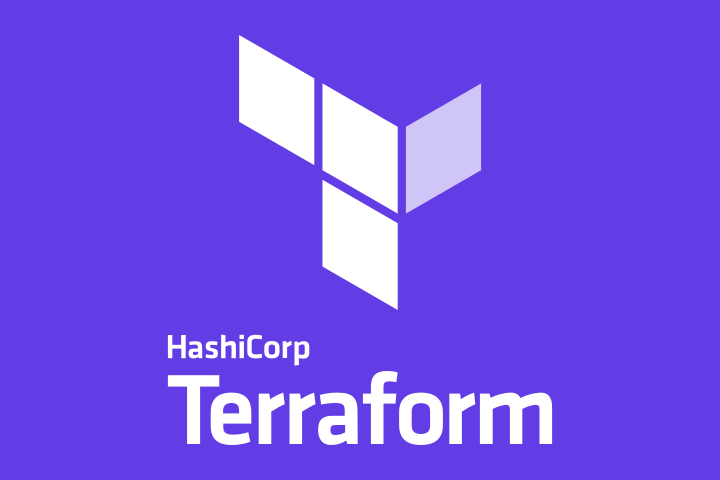 AWS EKS
AWS XRay
AWS CloudWatch
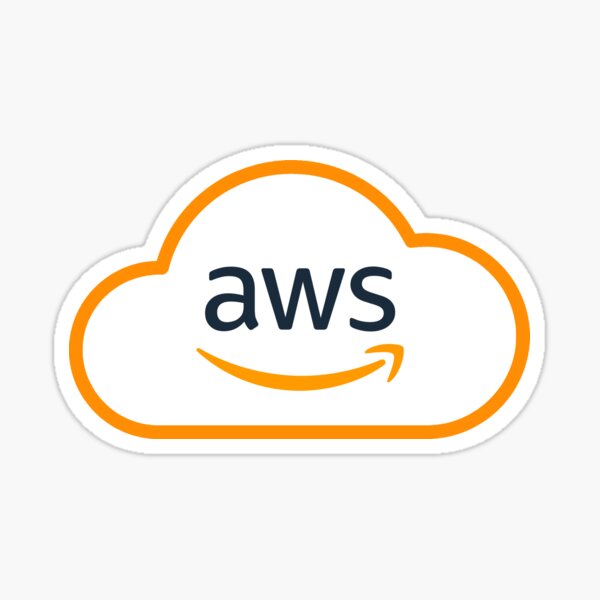 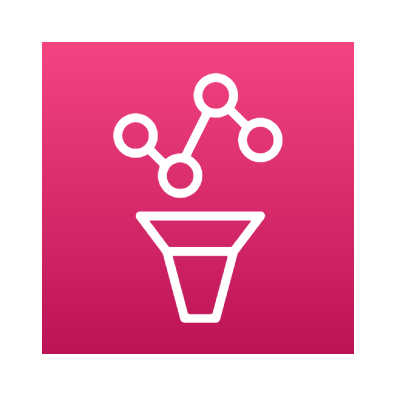 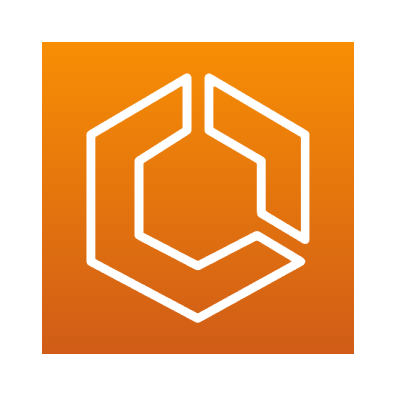 AWS CodeBuild
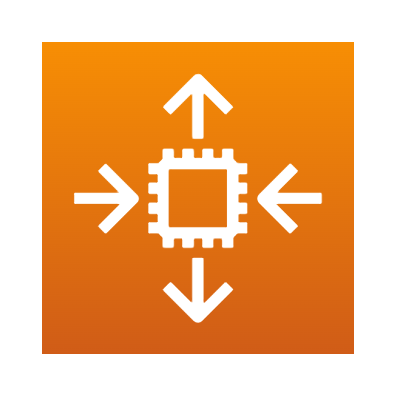 AWS CodeDeploy
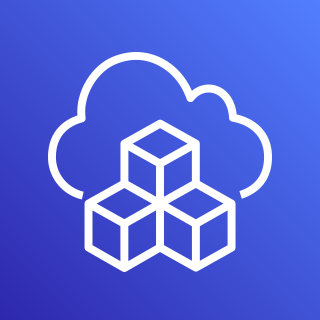 AWS ECS
AWS MSP
AWS AutoScale
CDK
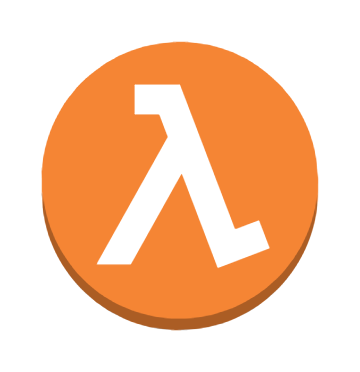 AWS Lambda
6
Introduction to developer platforms
7
Closing the gap for varied cloud skills
Log Archive Account
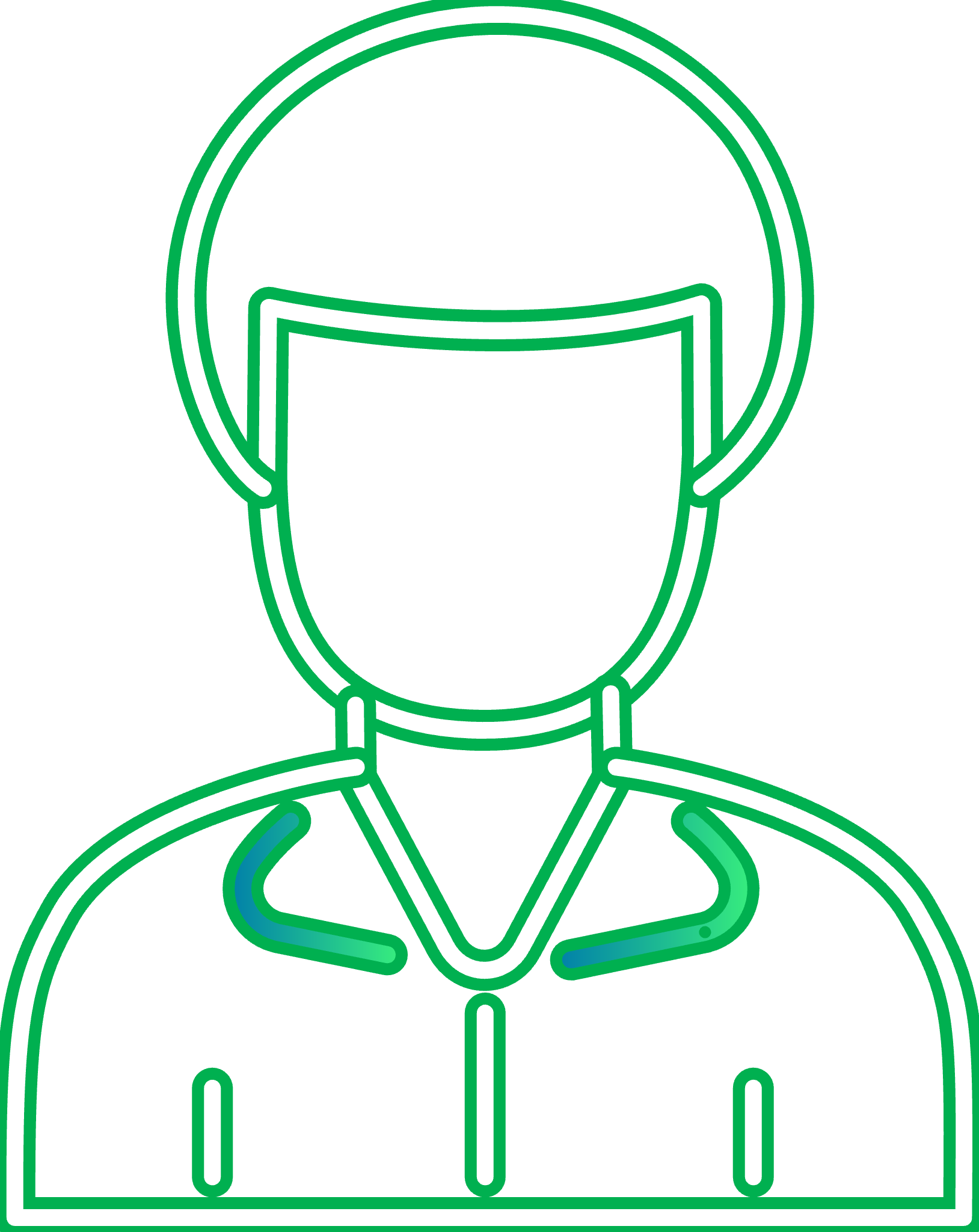 Audit Account
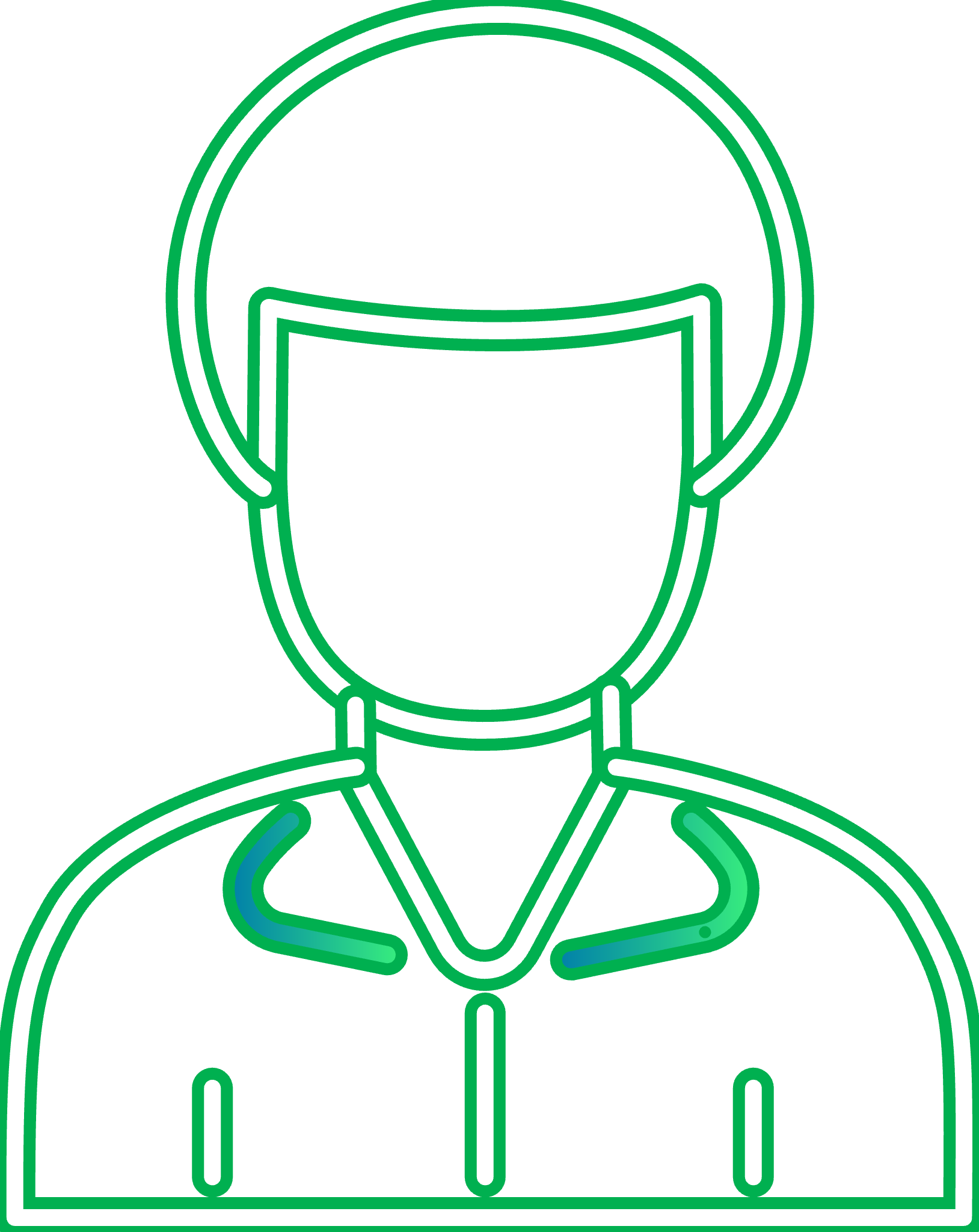 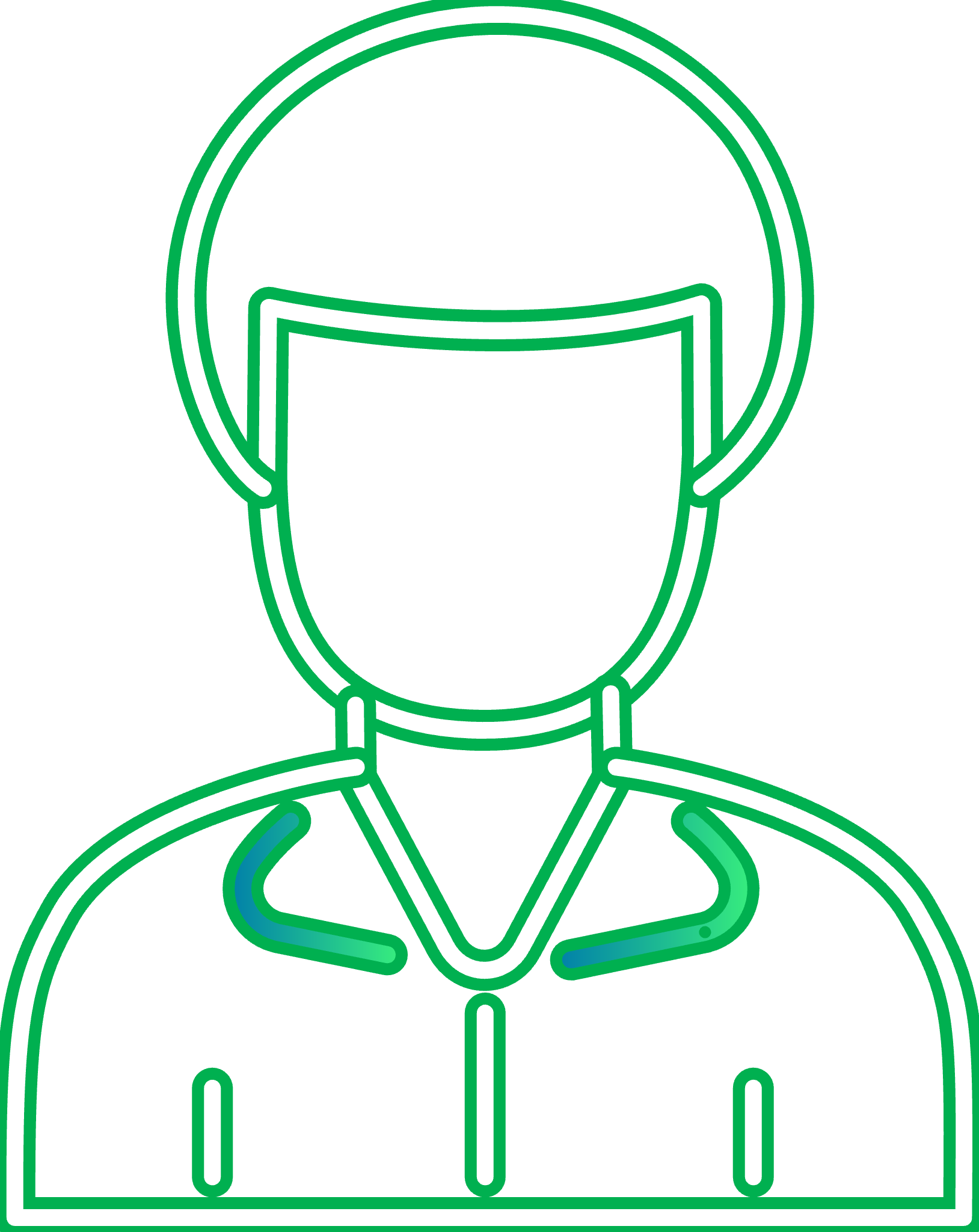 Landing Zone Core
Security Account
Networking Account
Account Factory
Now what?
Dev Account A
UAT Account A
Workloads
Development Team
Prod Account A
Scaling platform engineers
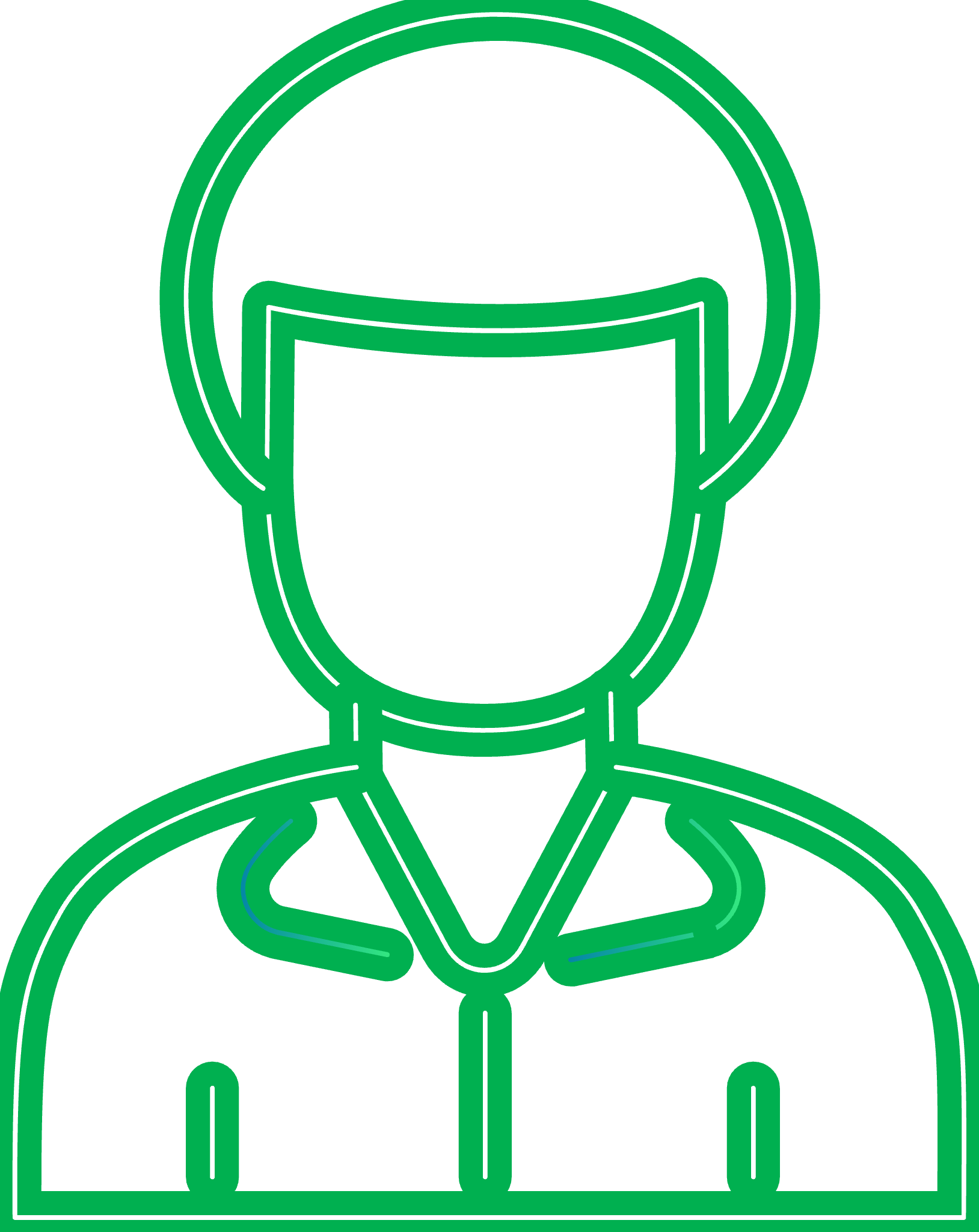 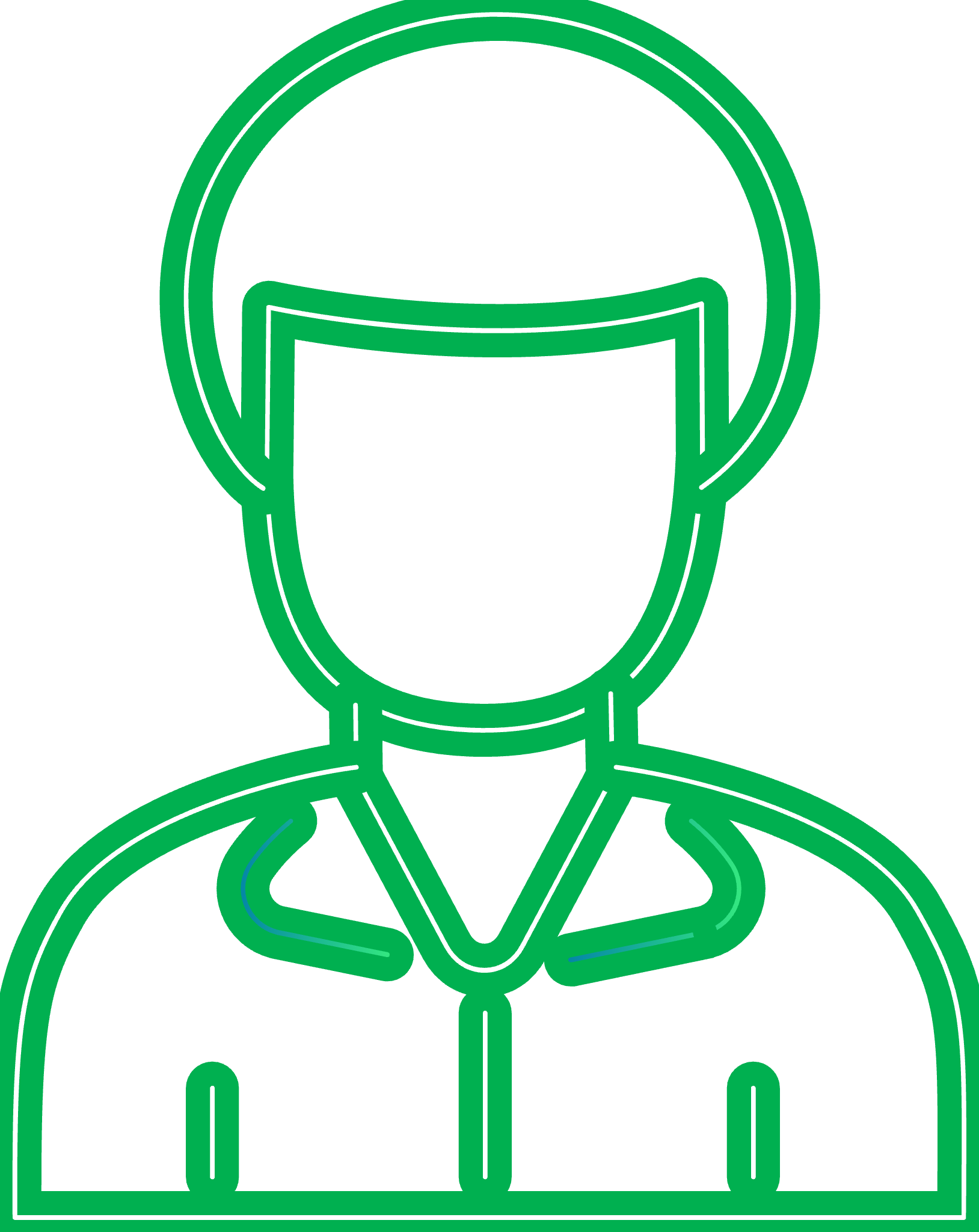 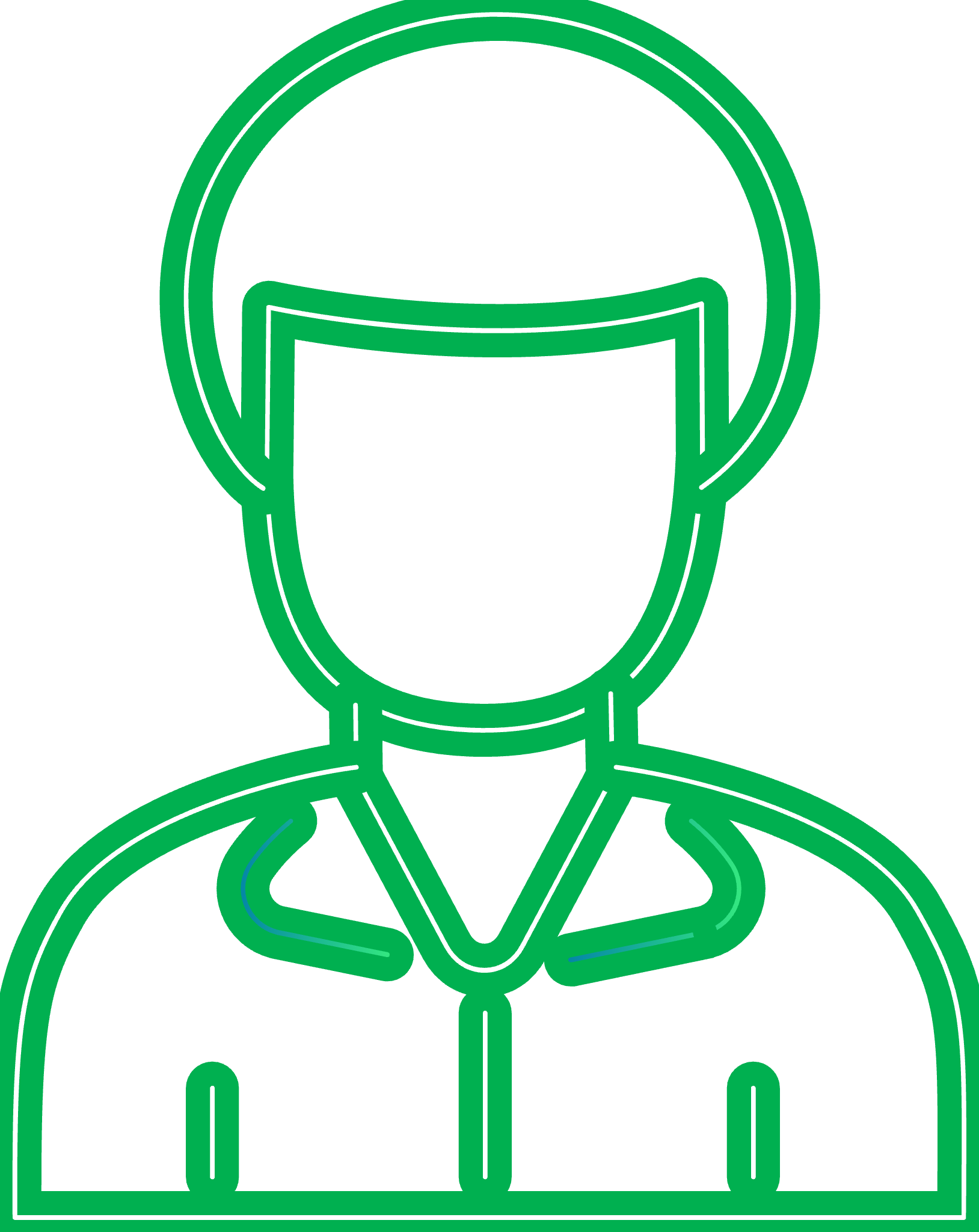 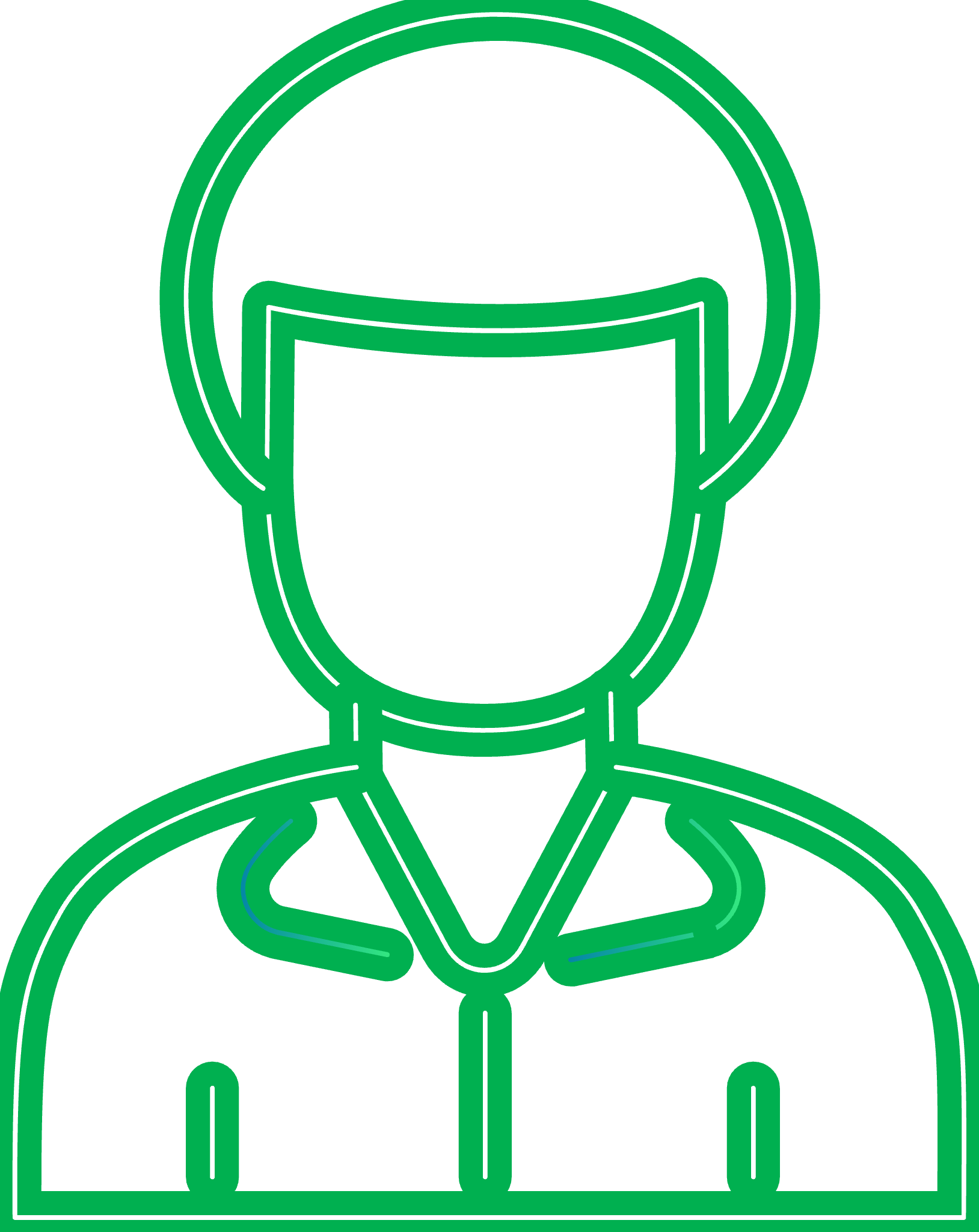 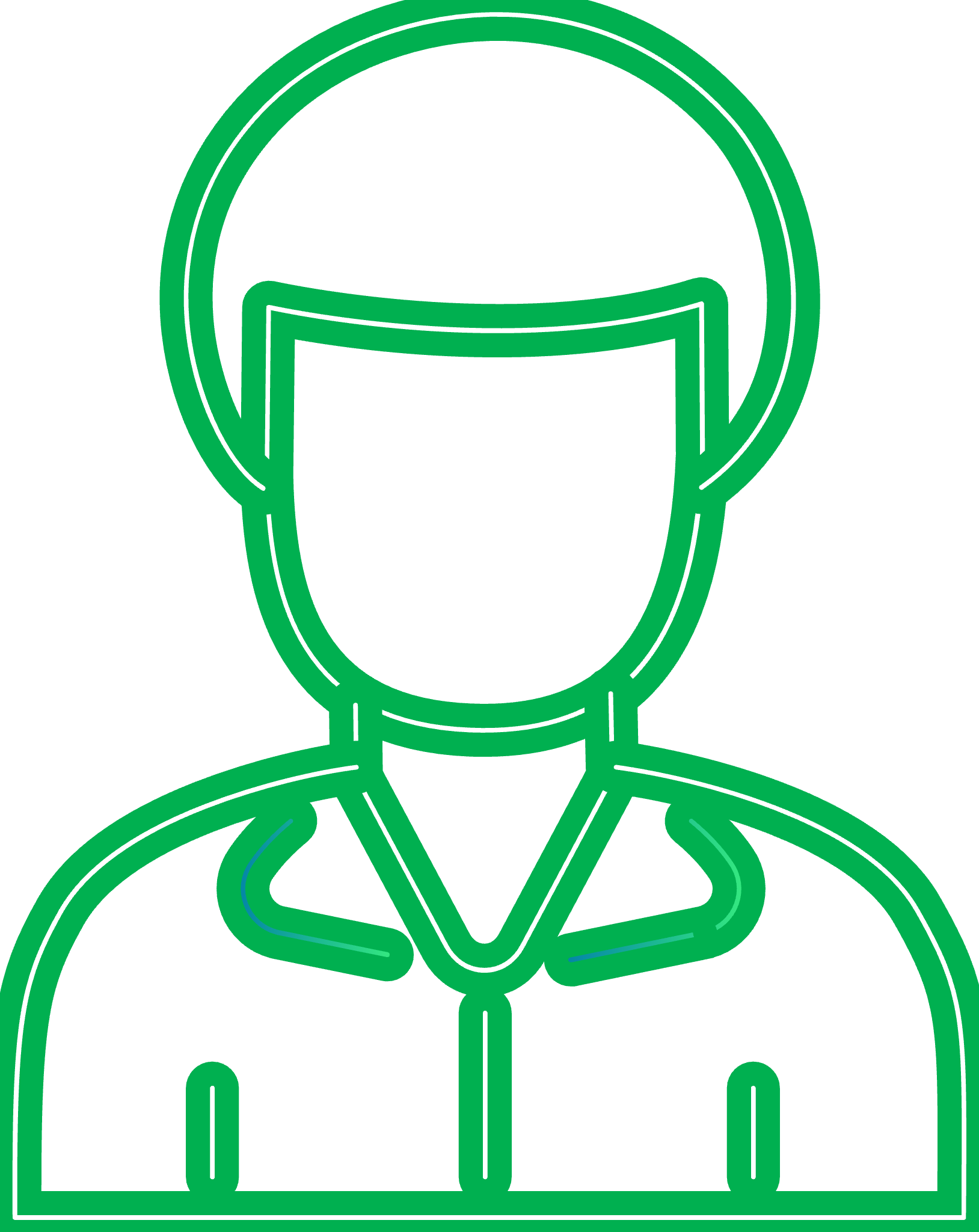 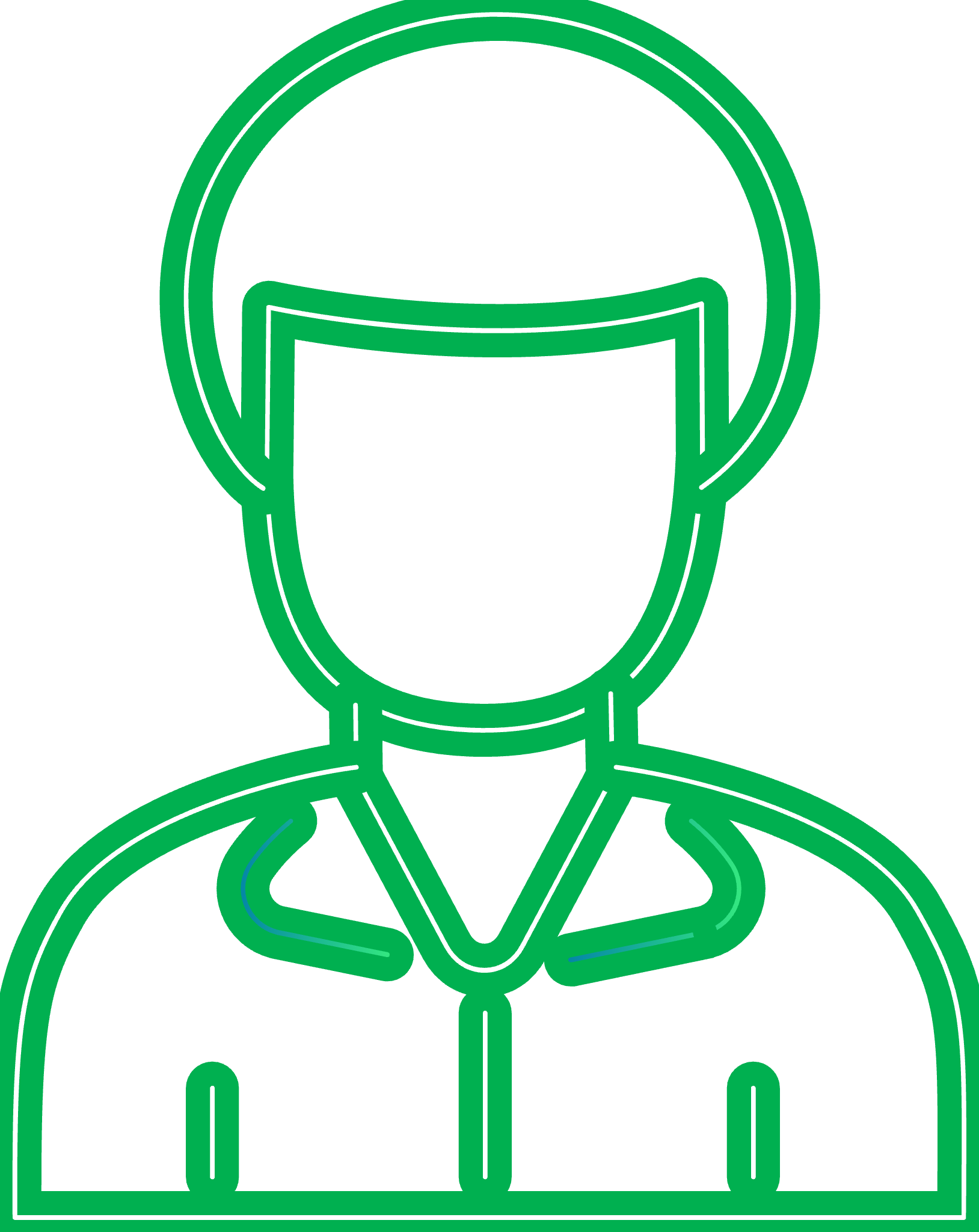 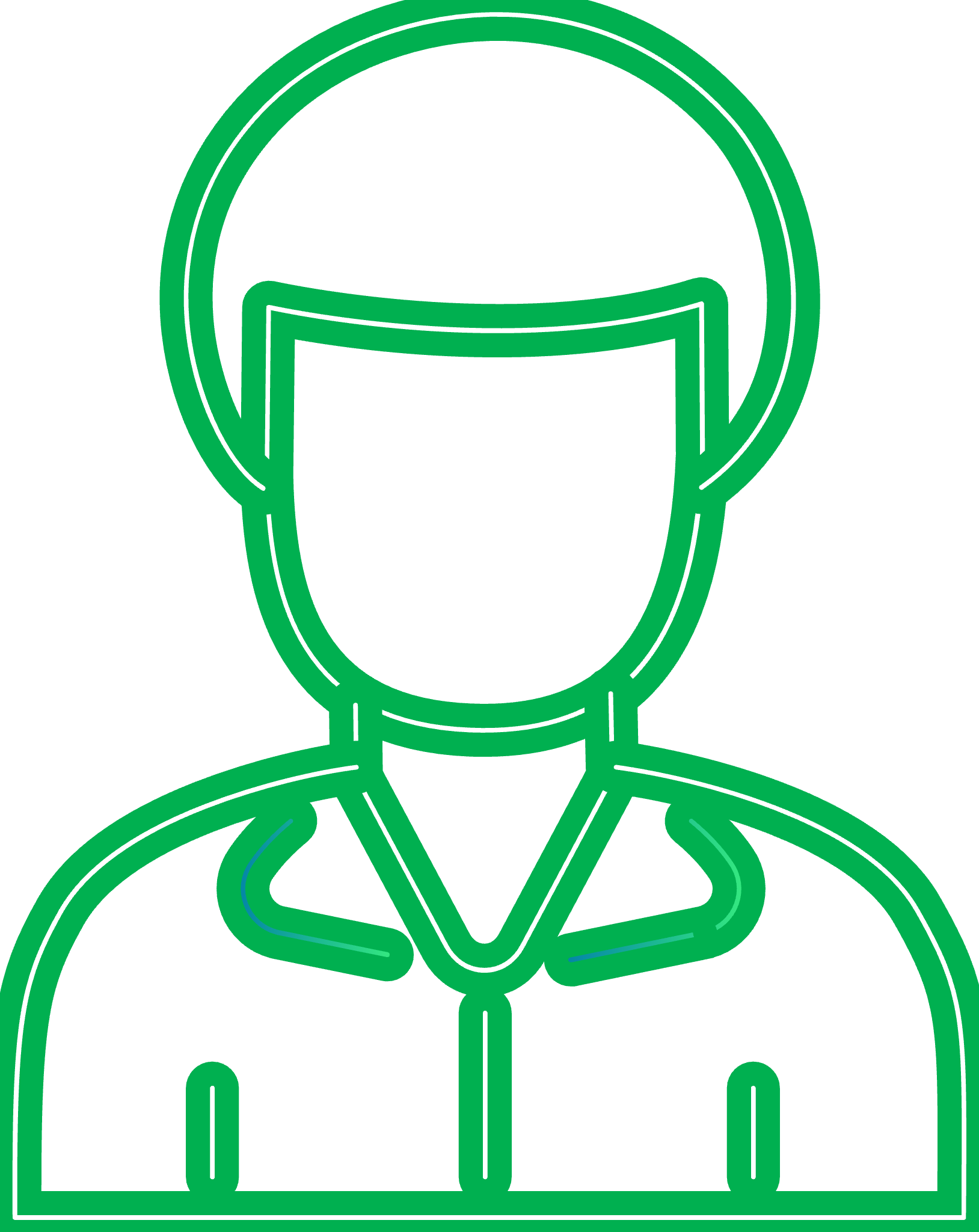 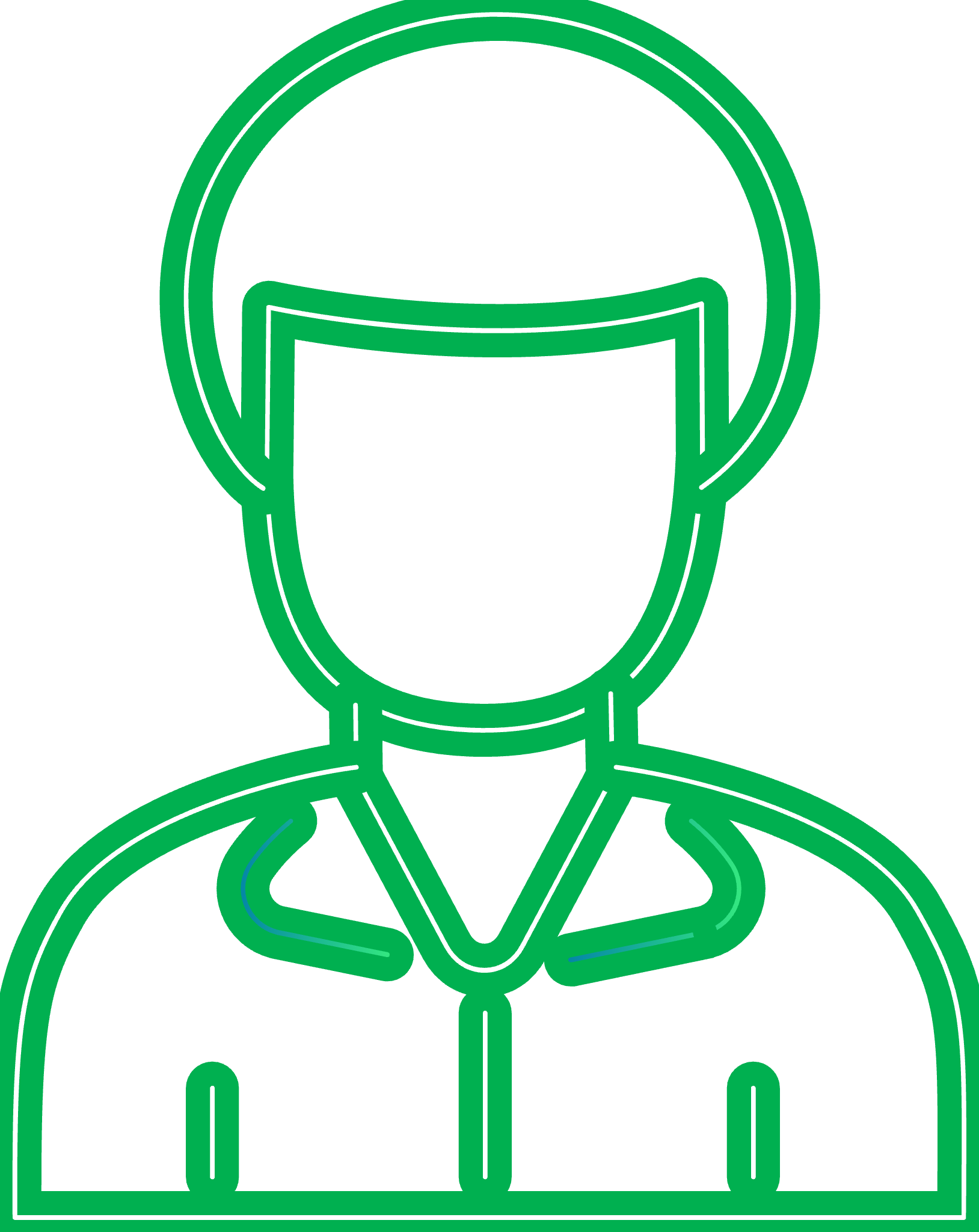 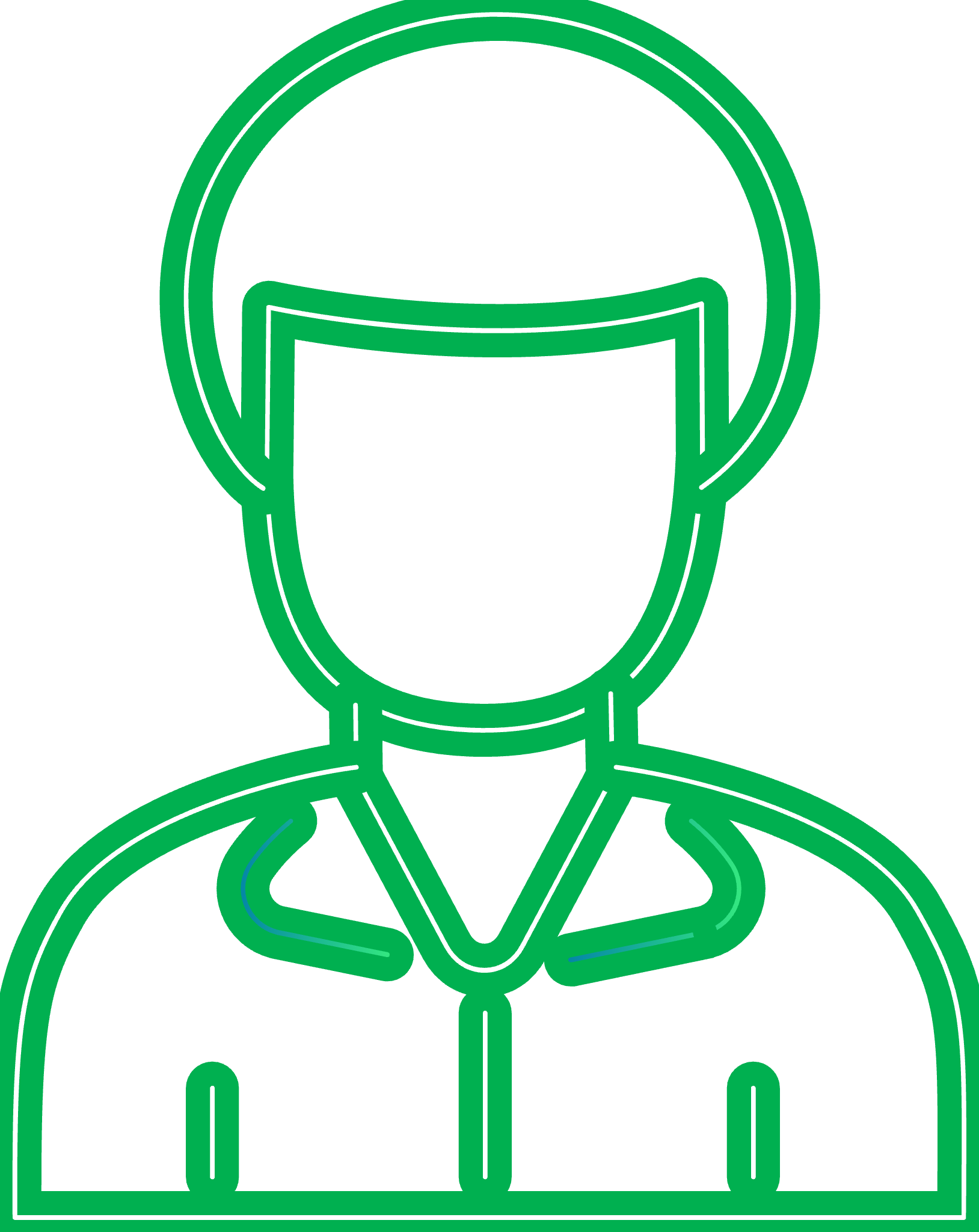 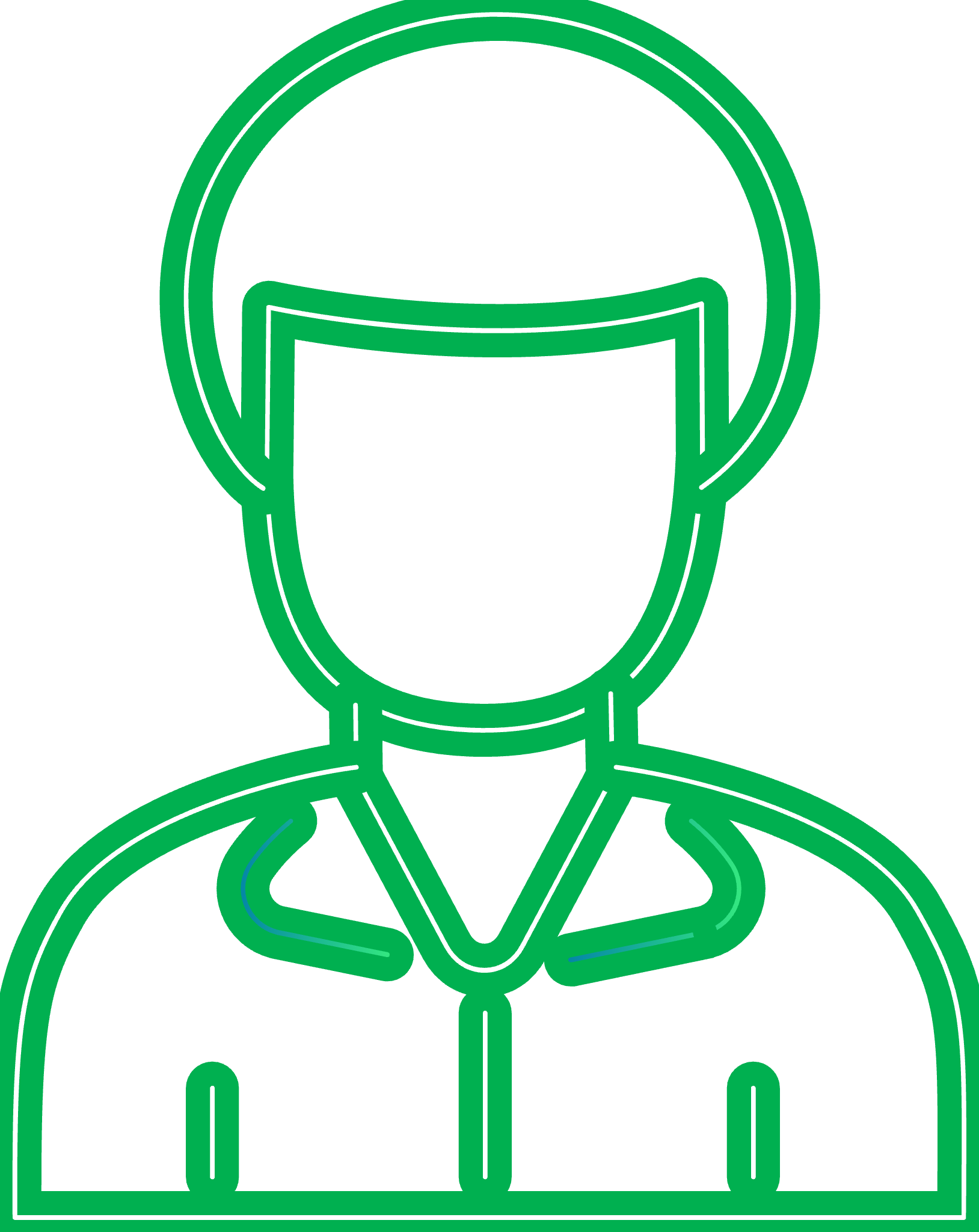 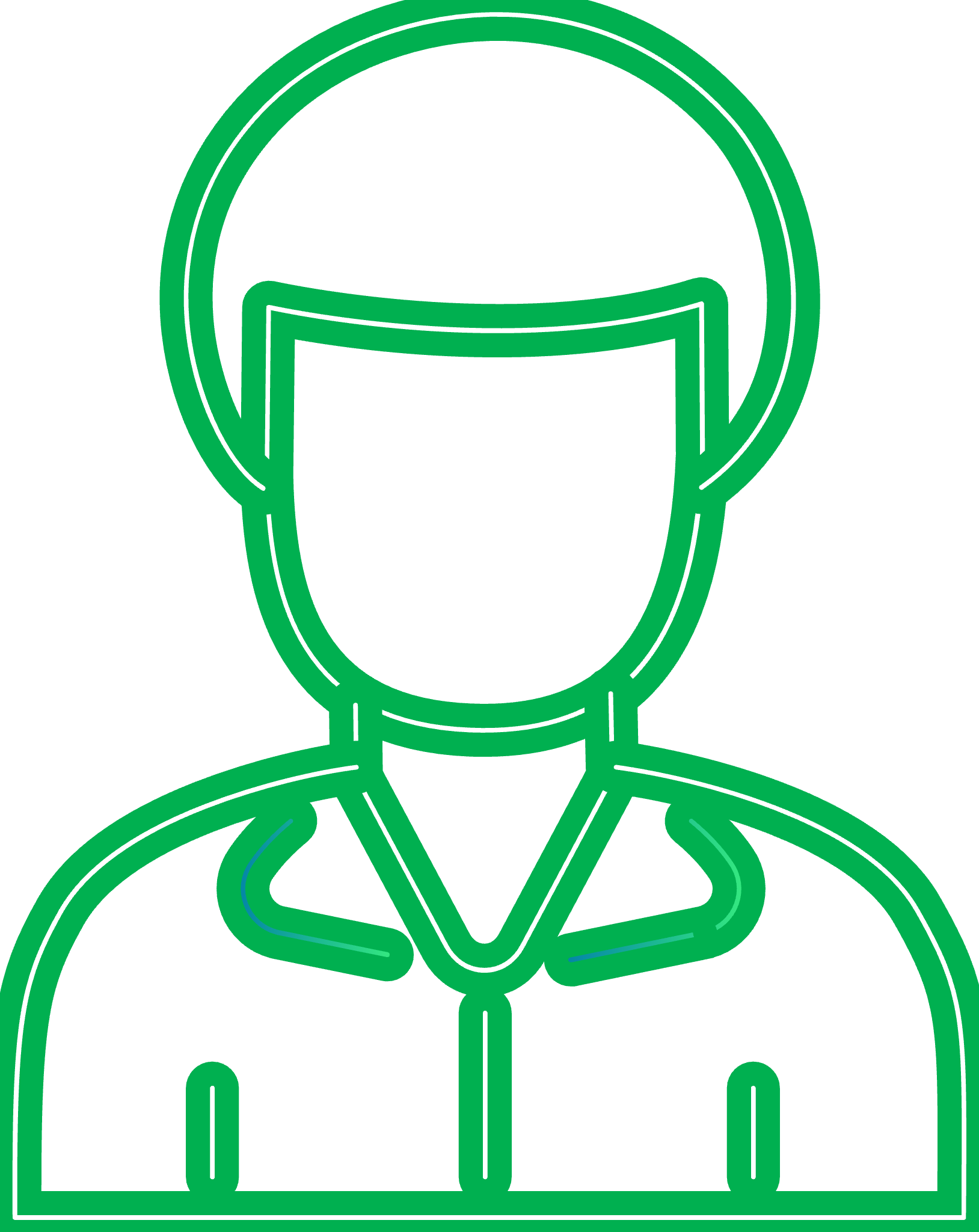 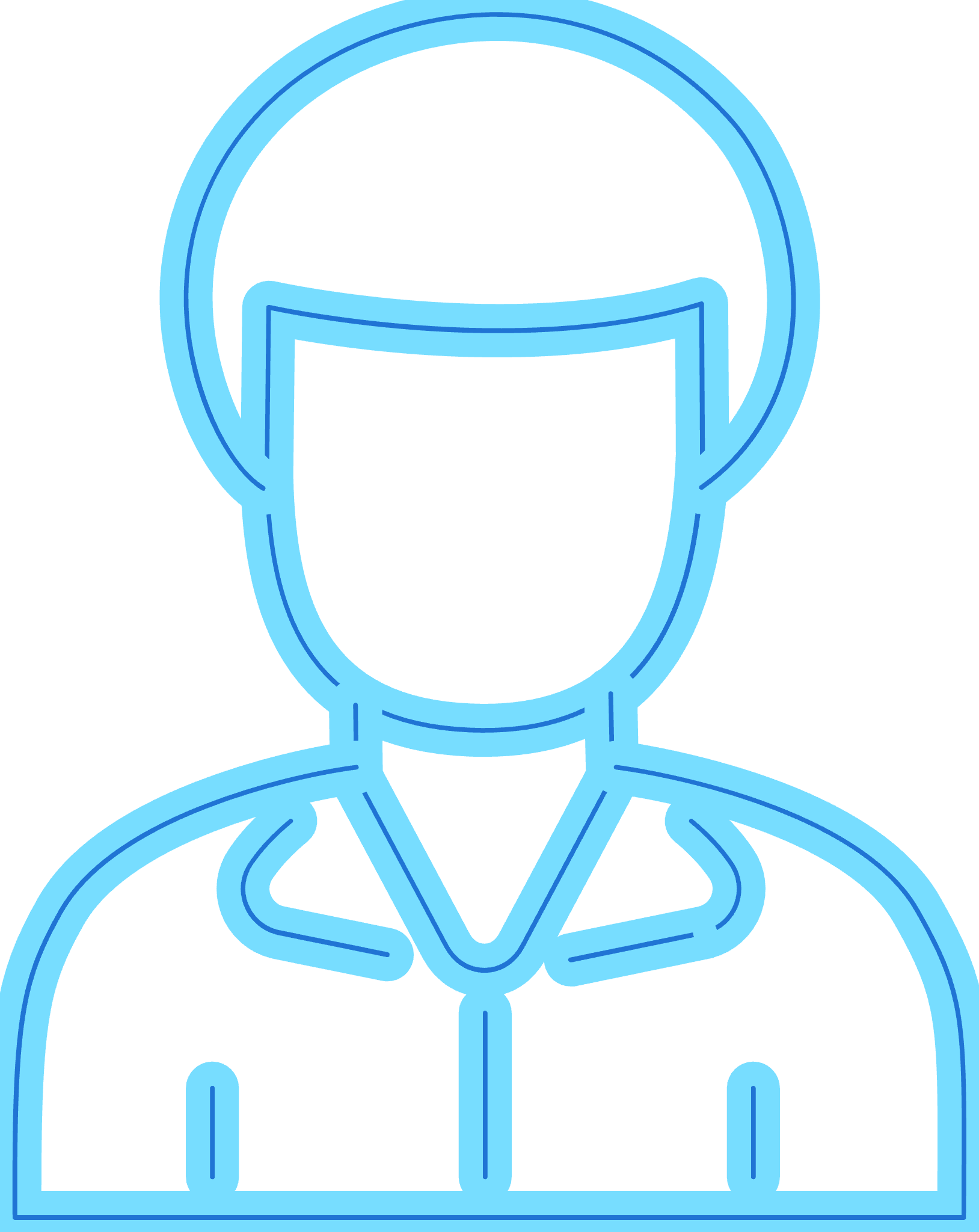 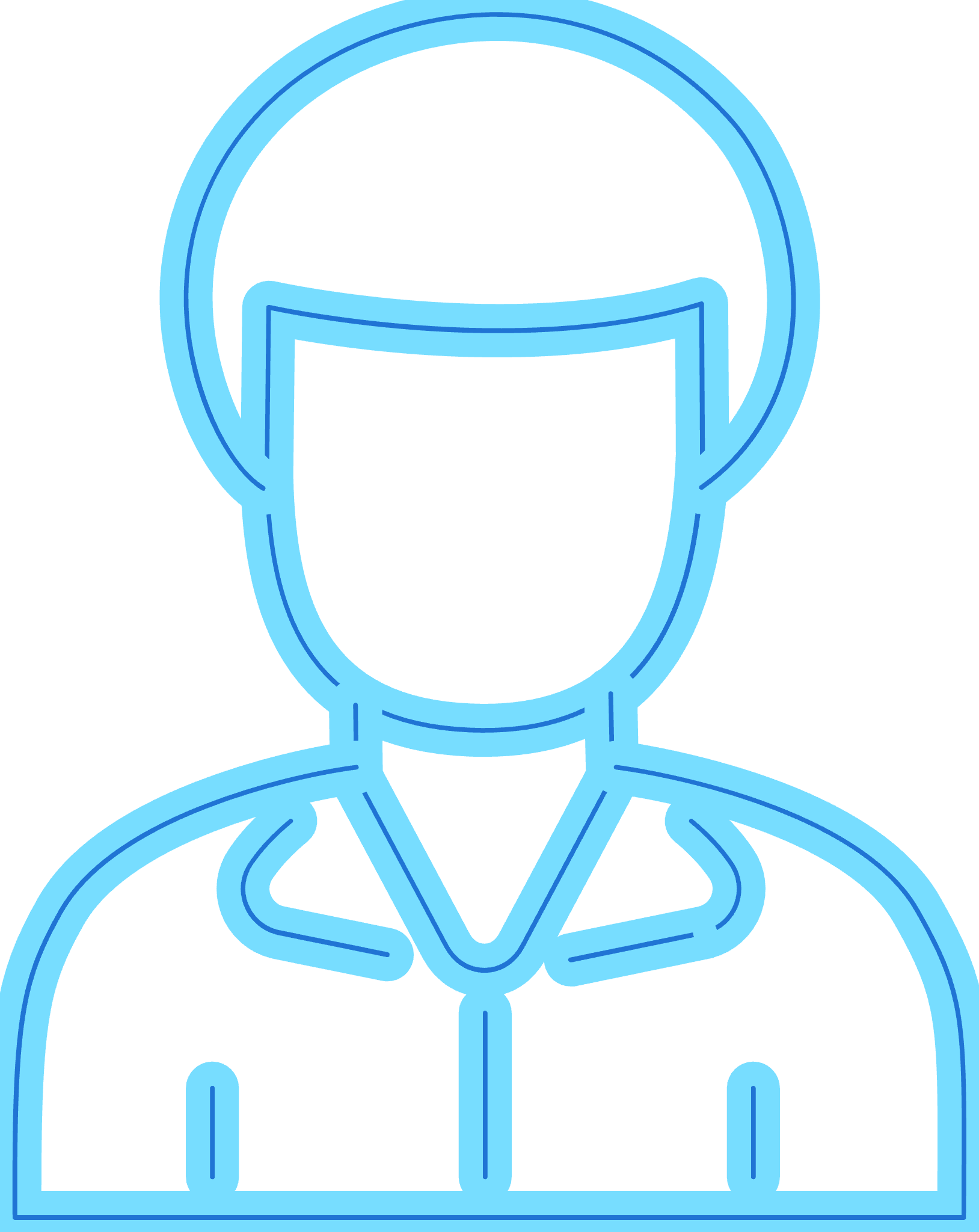 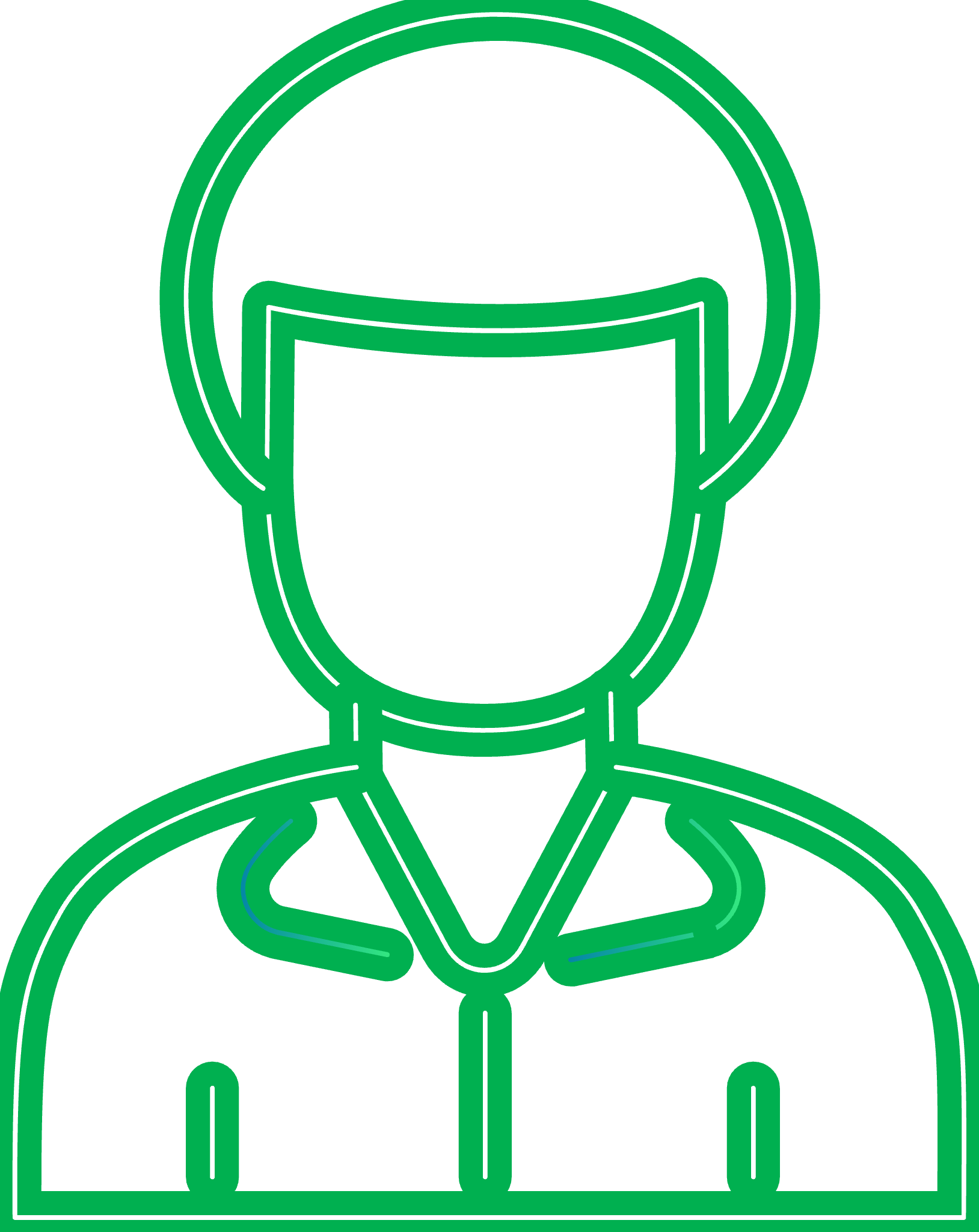 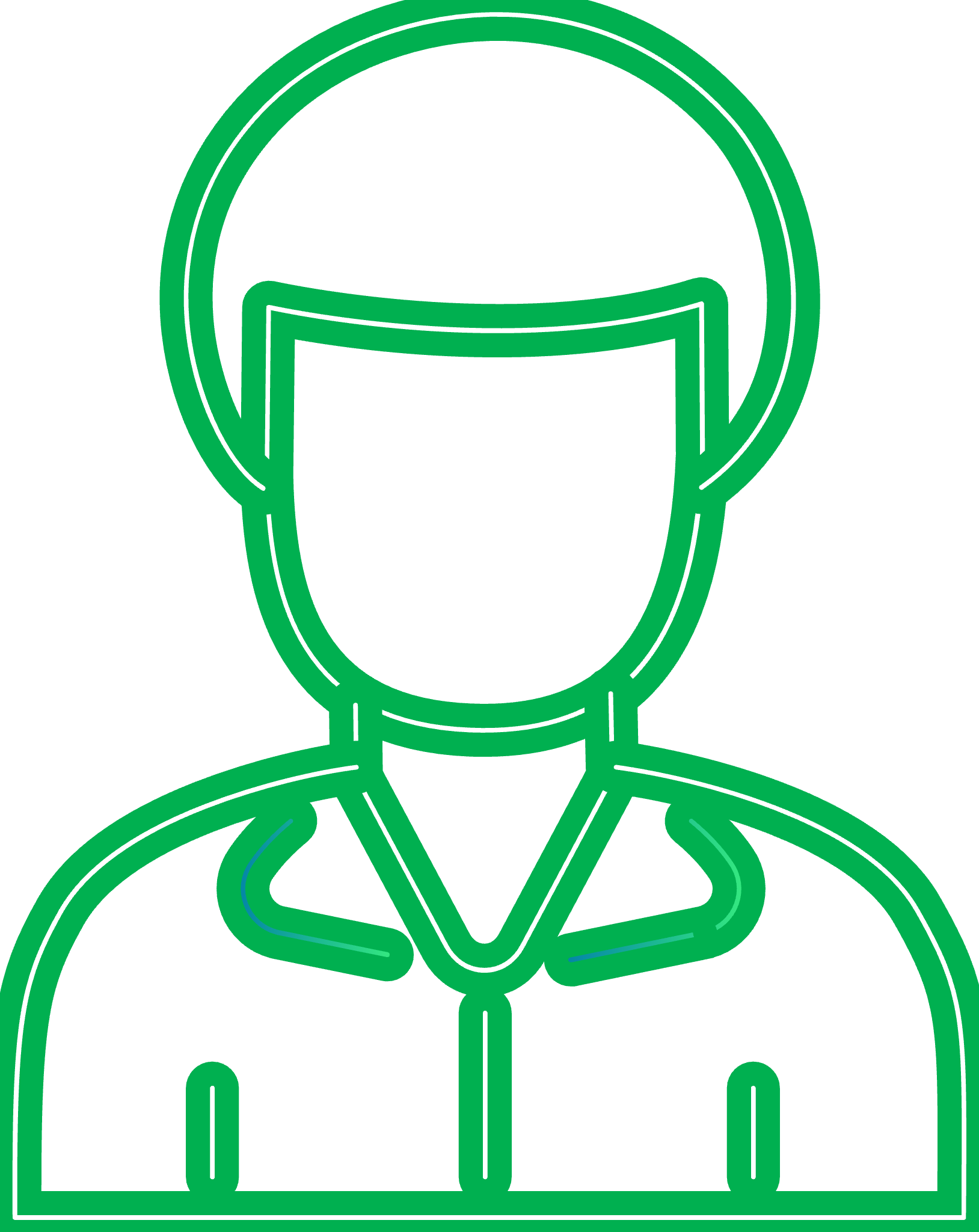 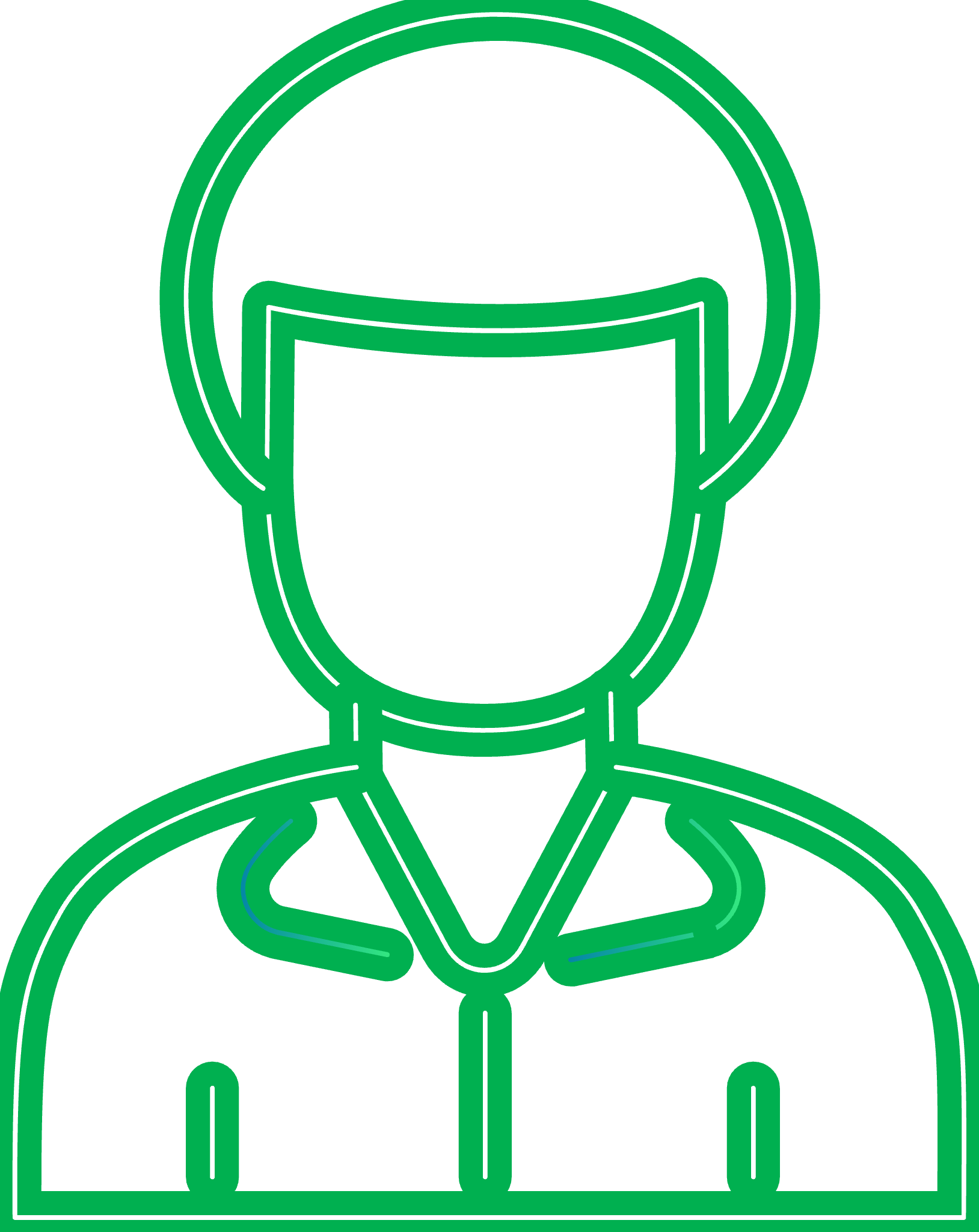 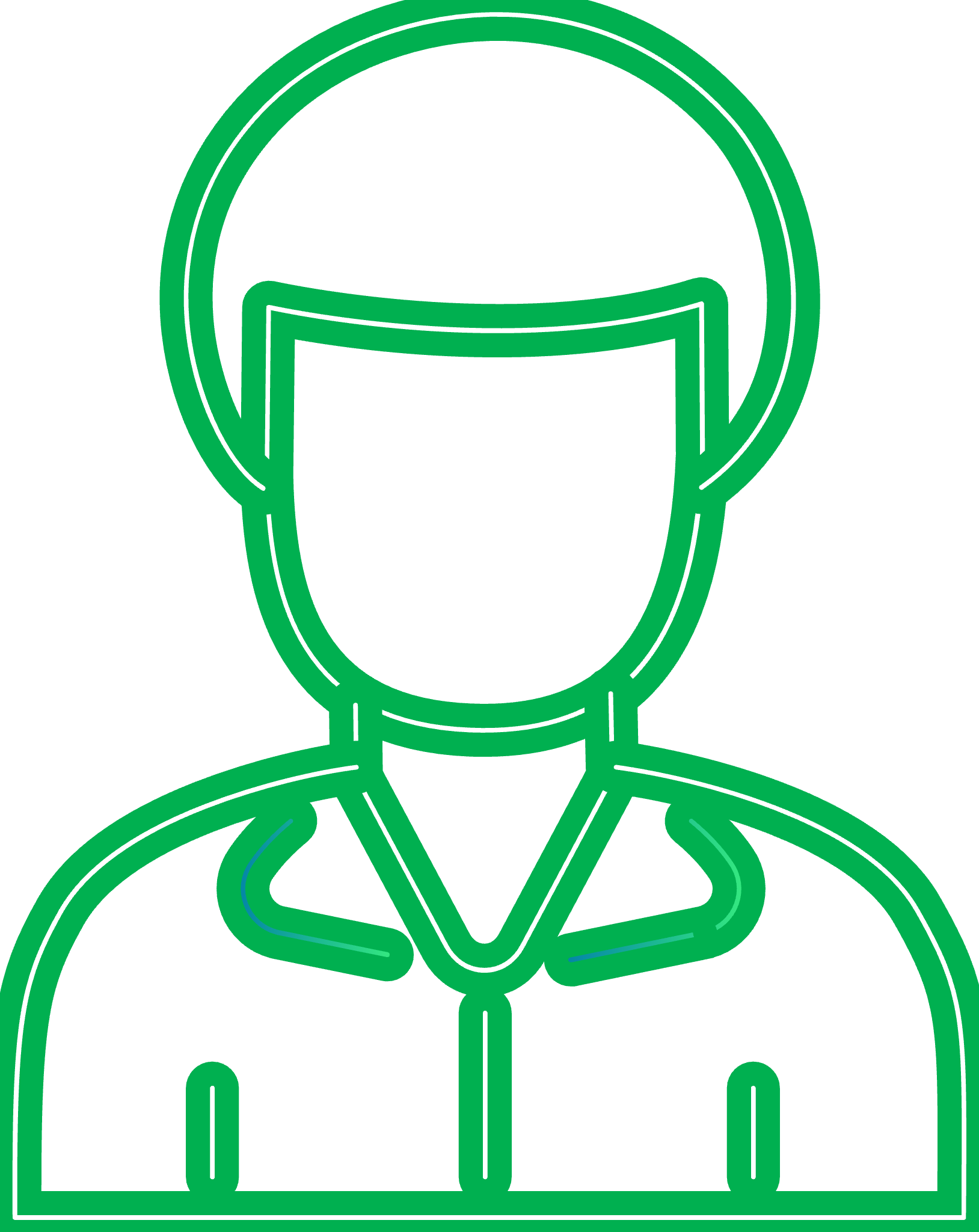 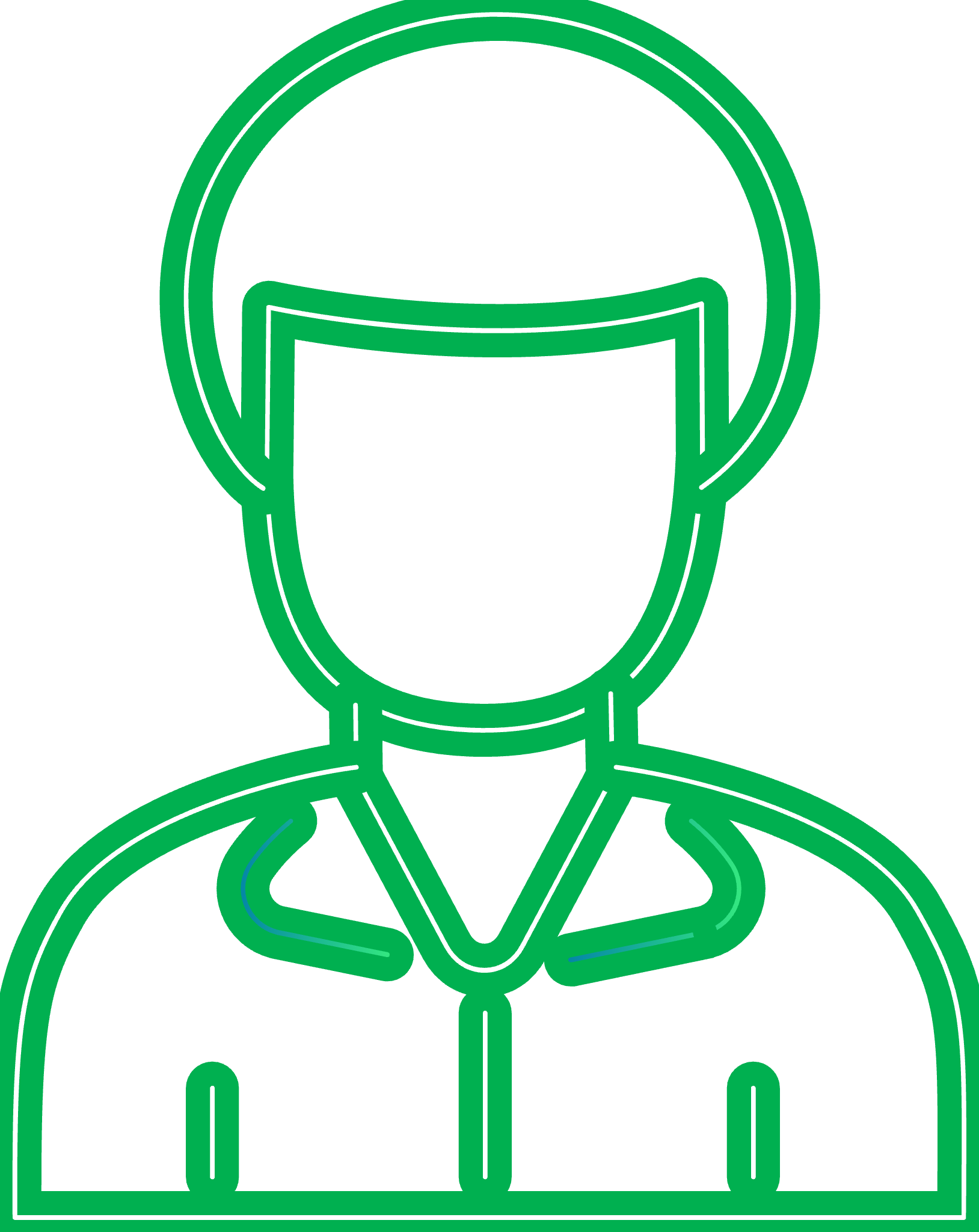 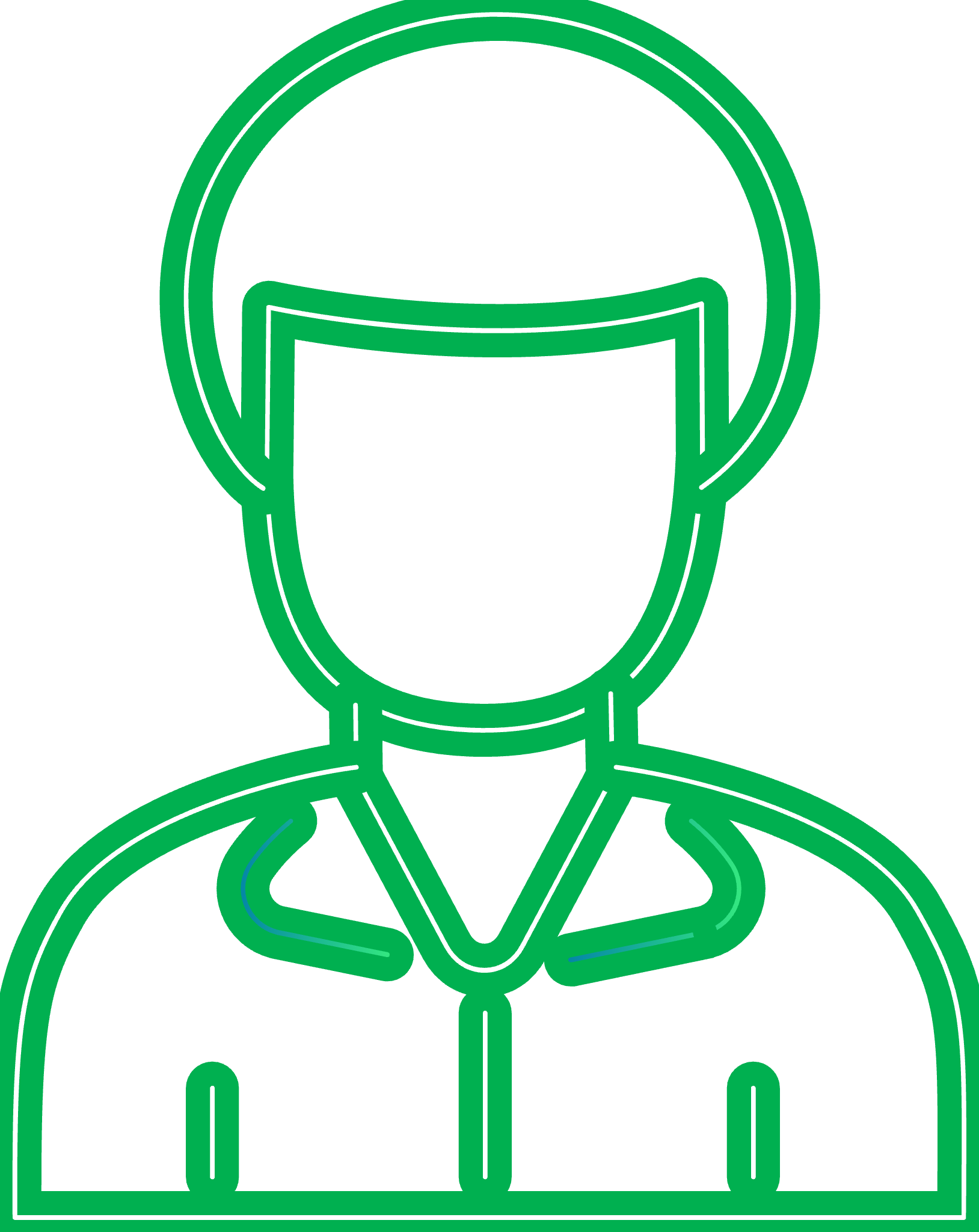 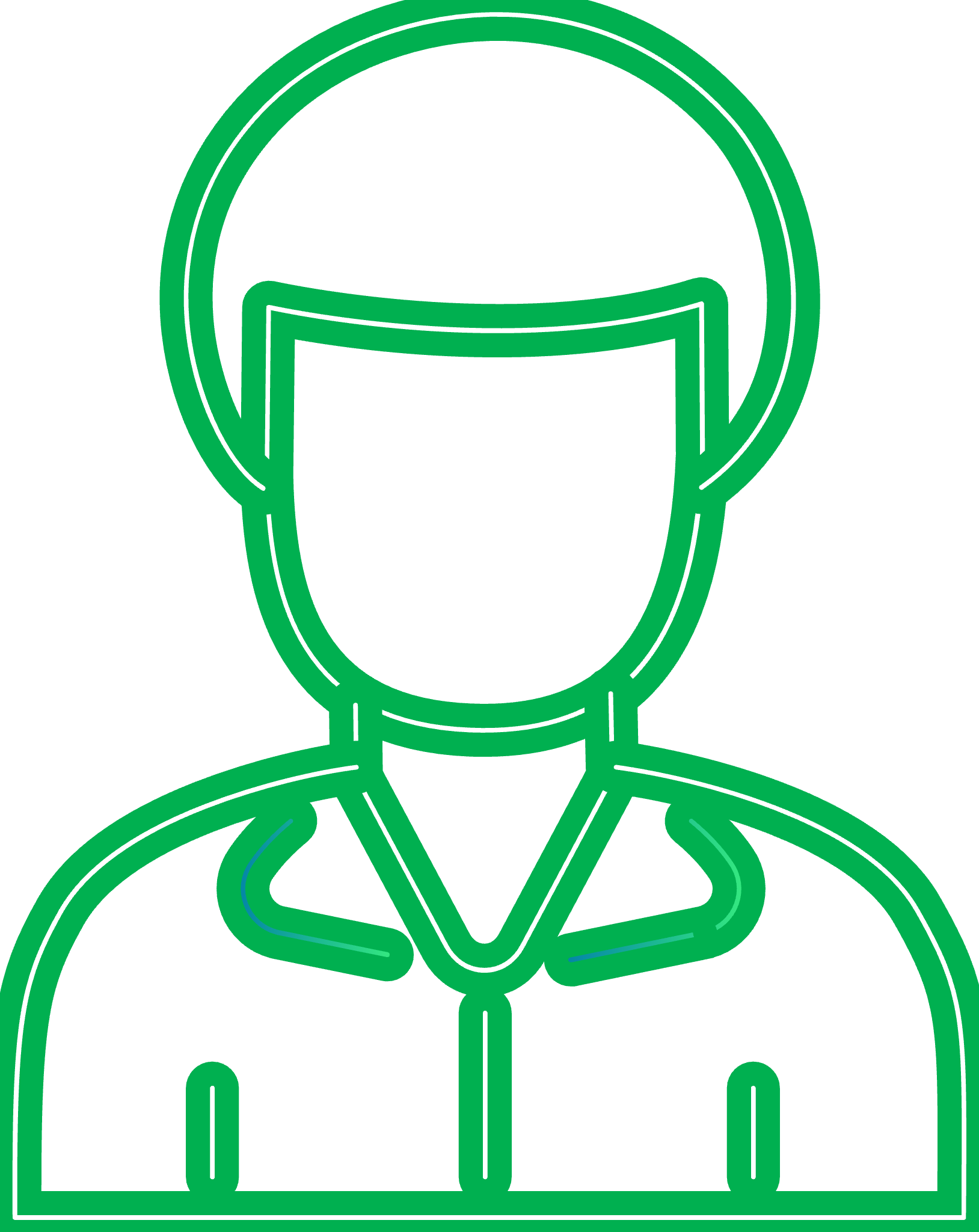 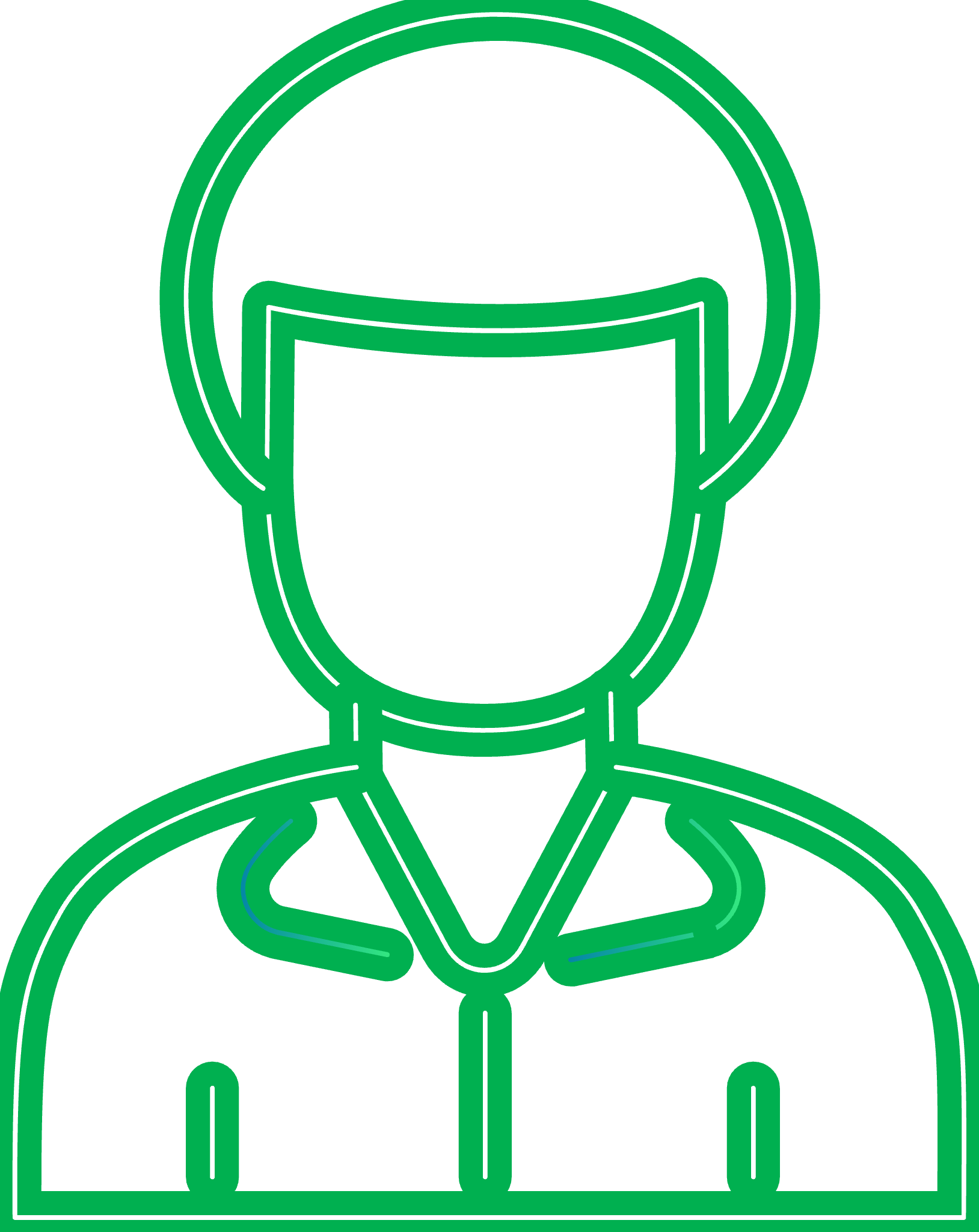 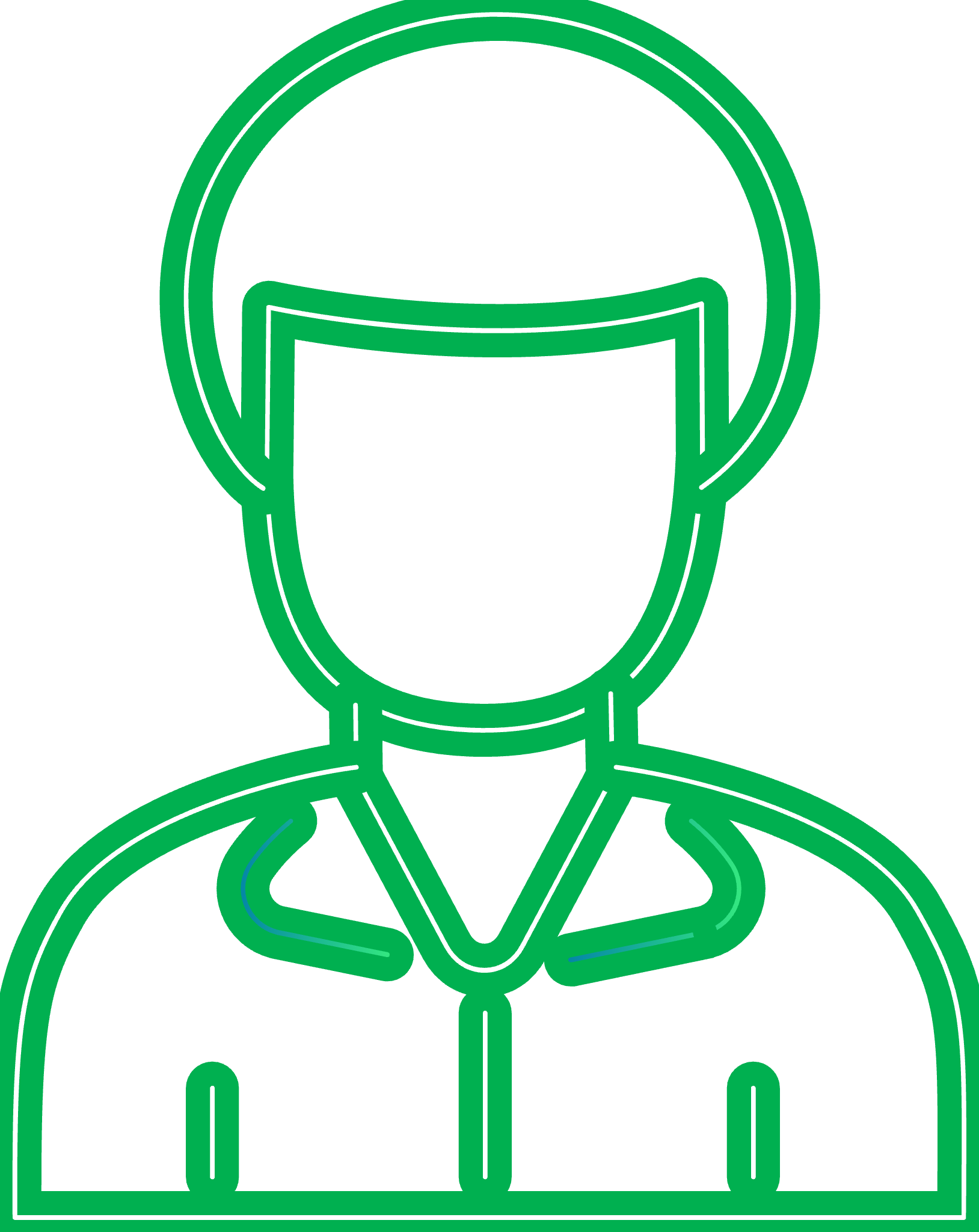 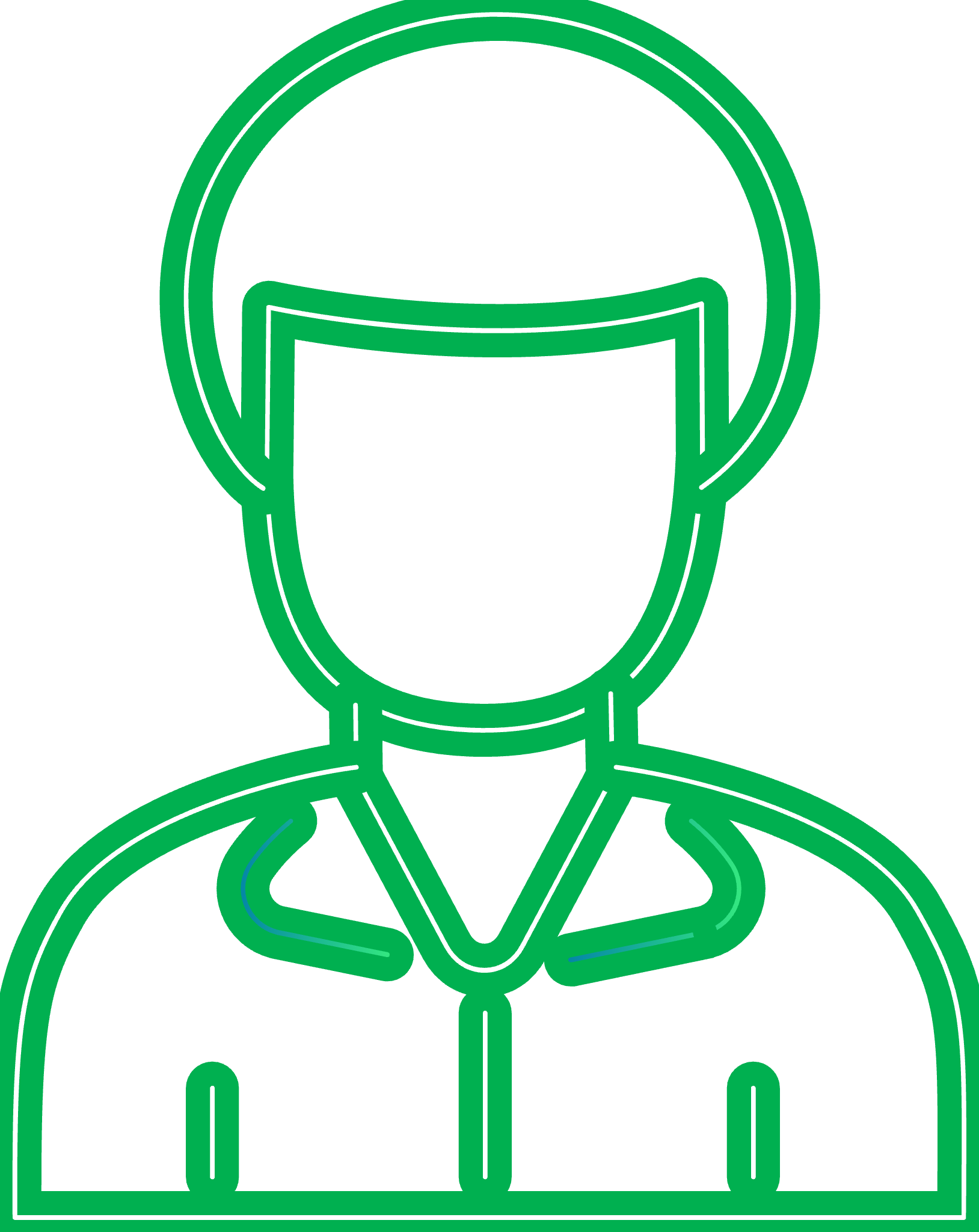 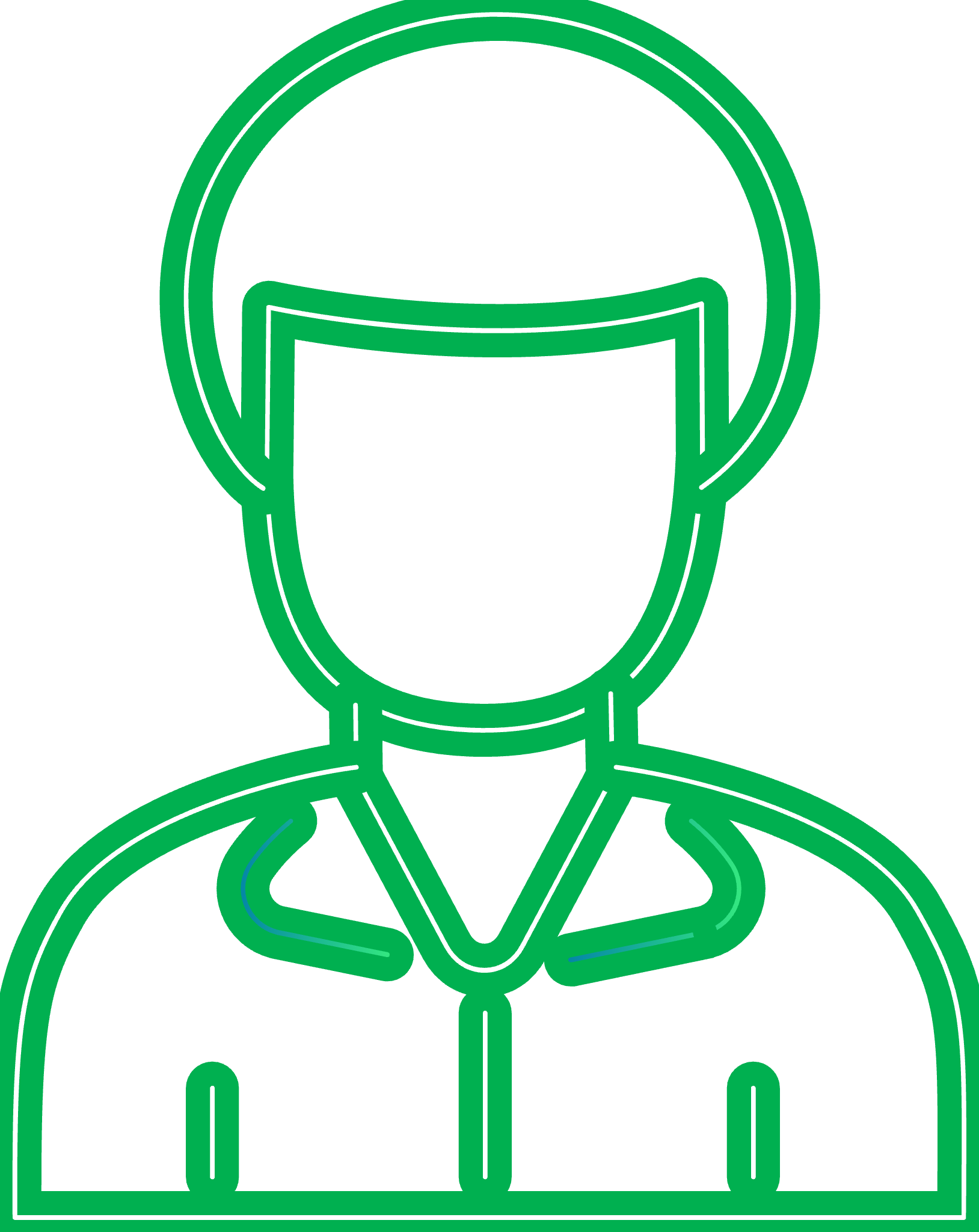 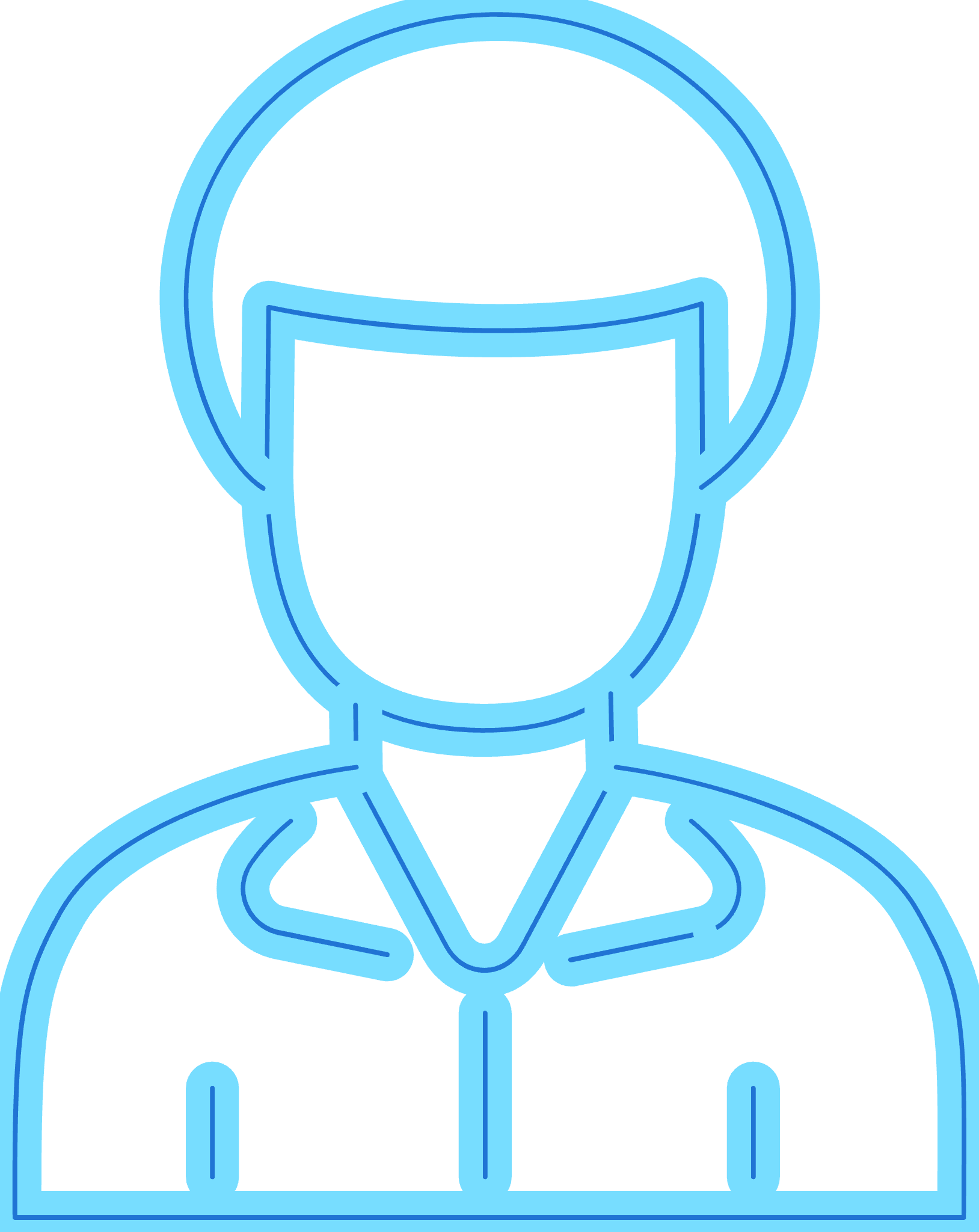 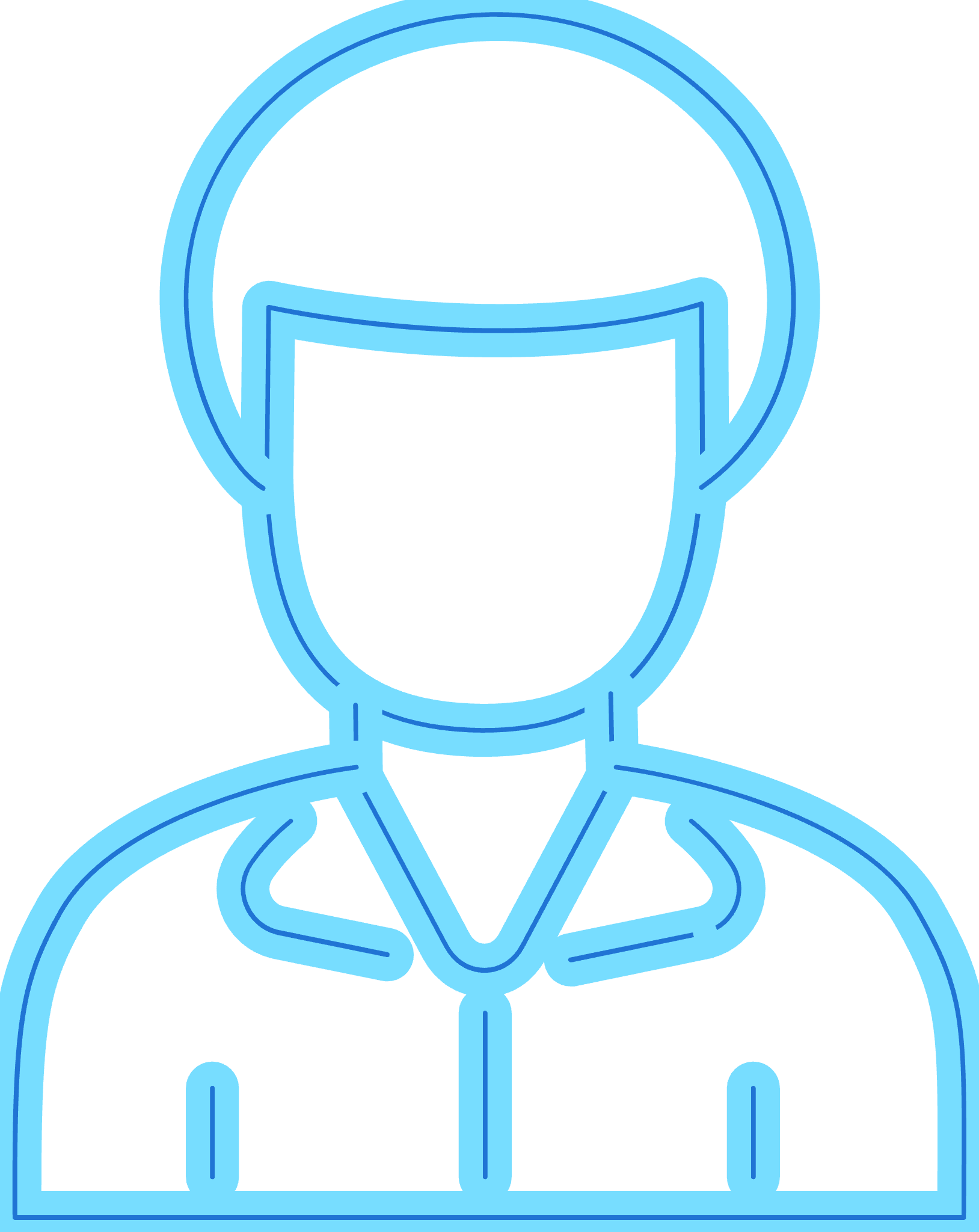 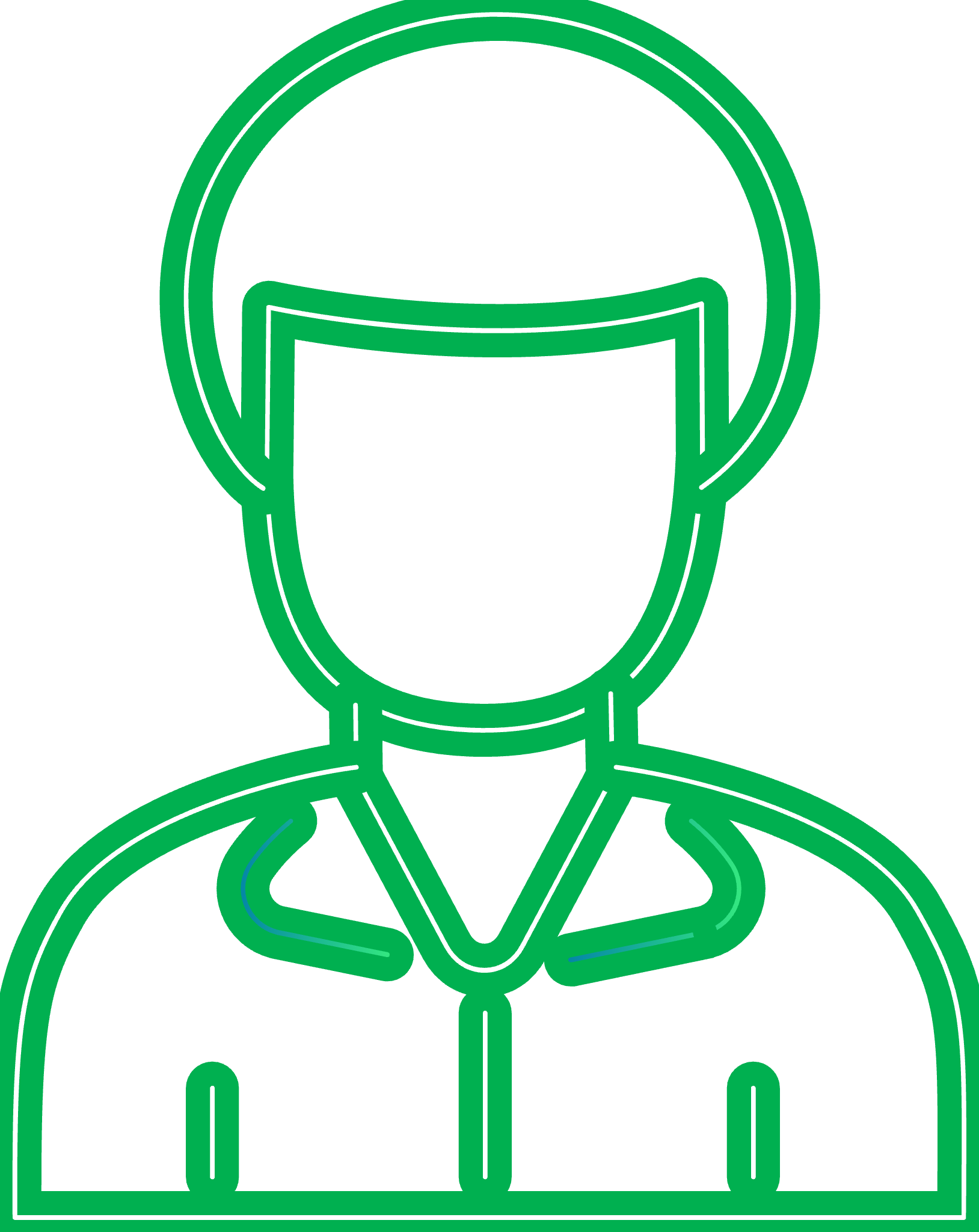 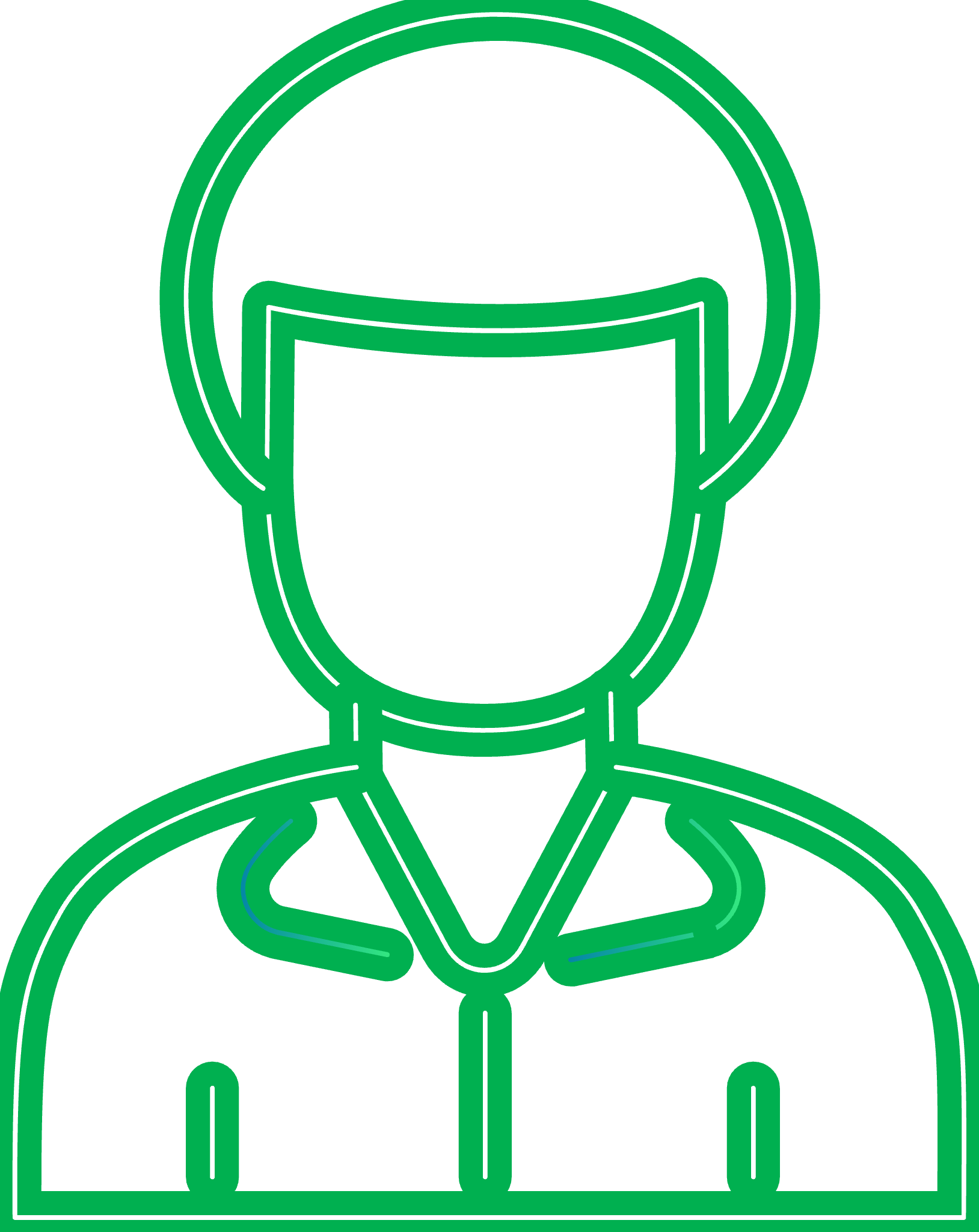 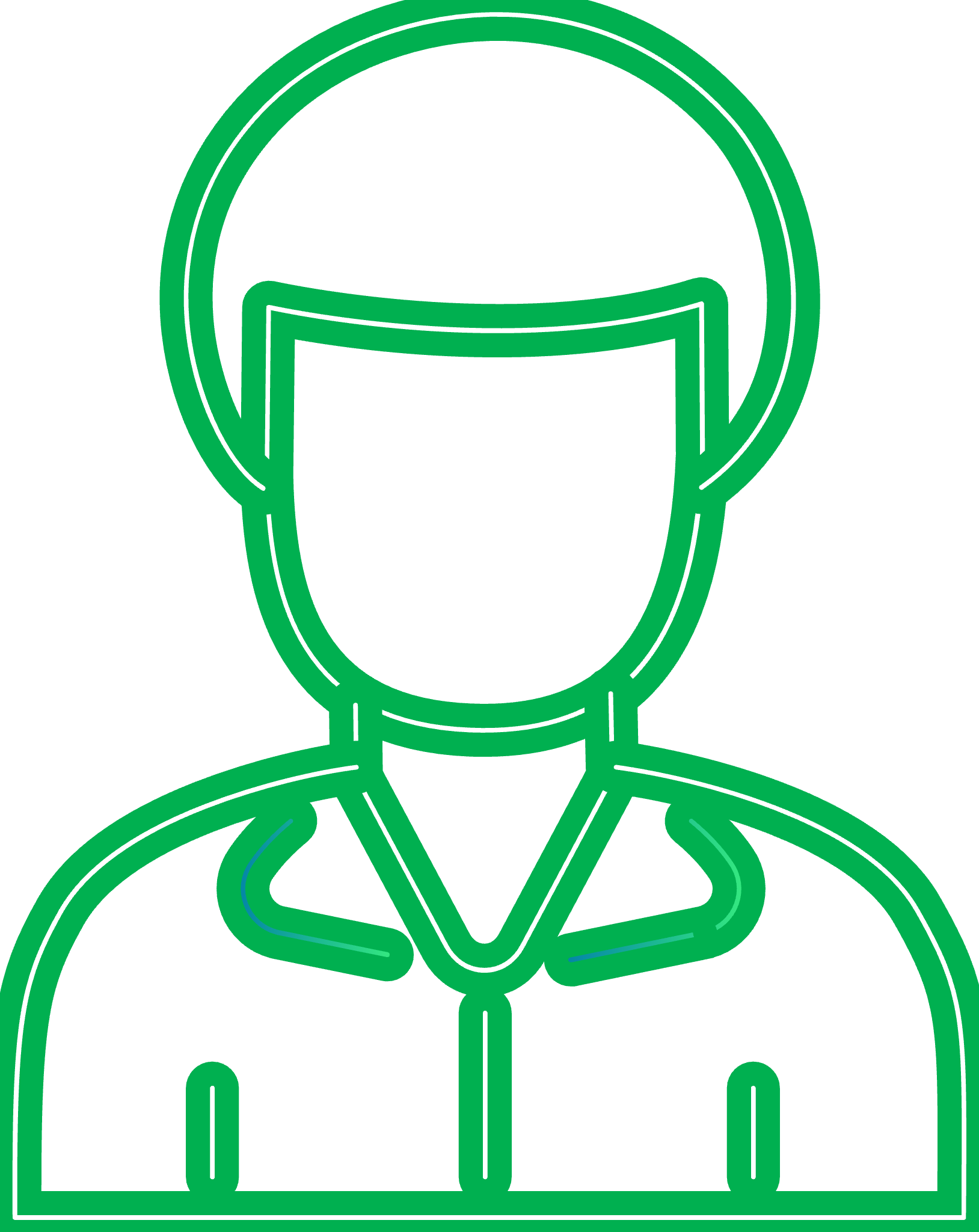 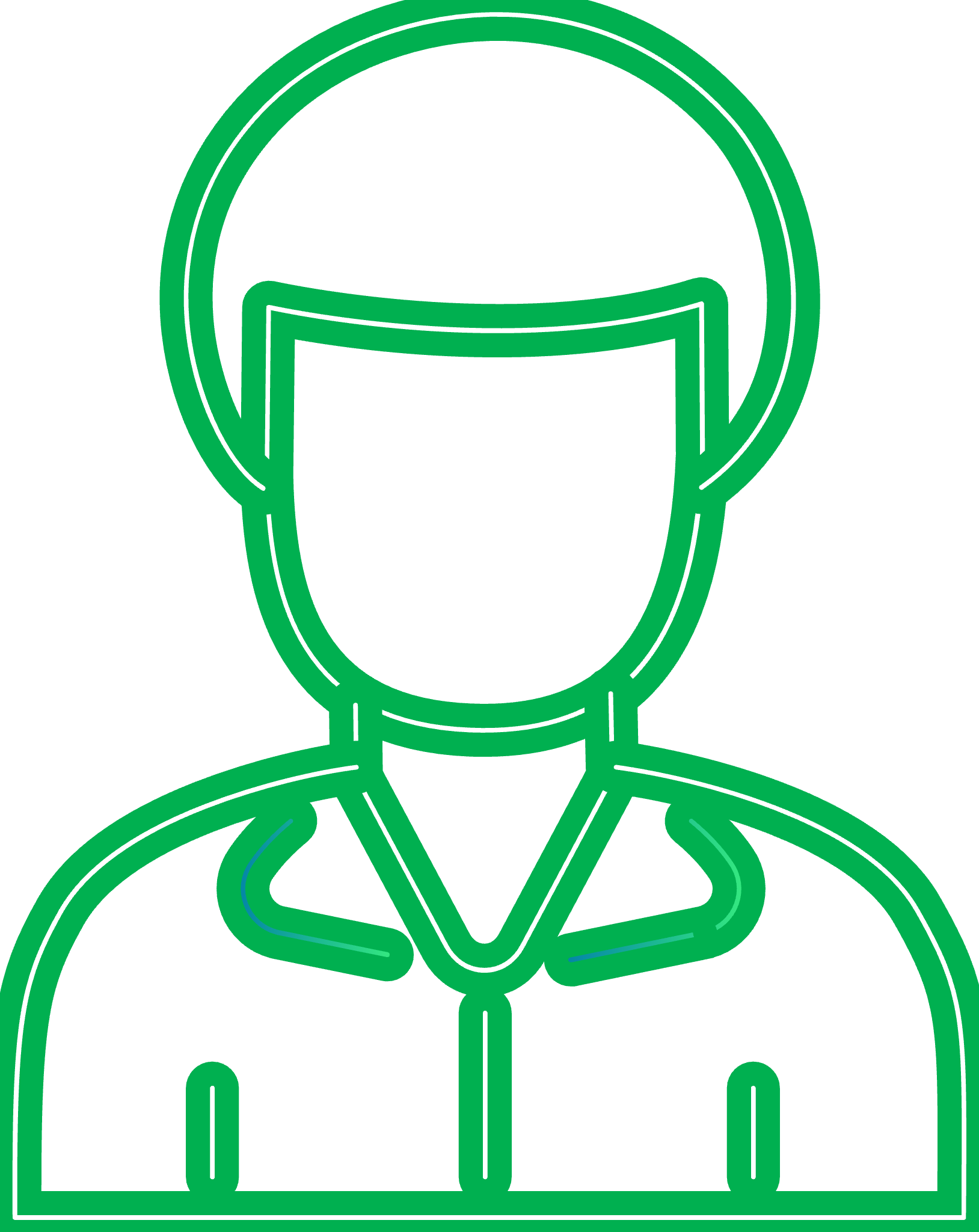 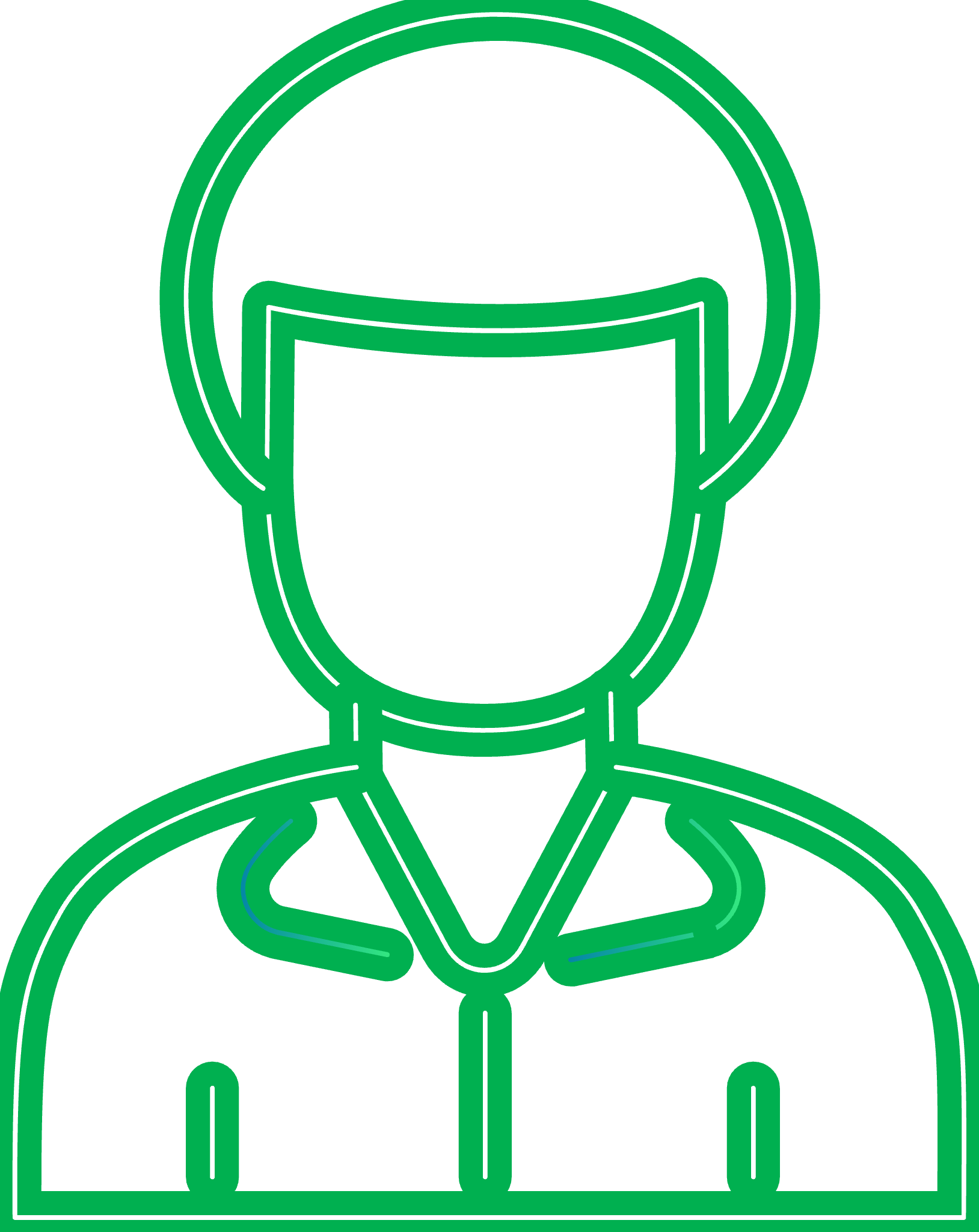 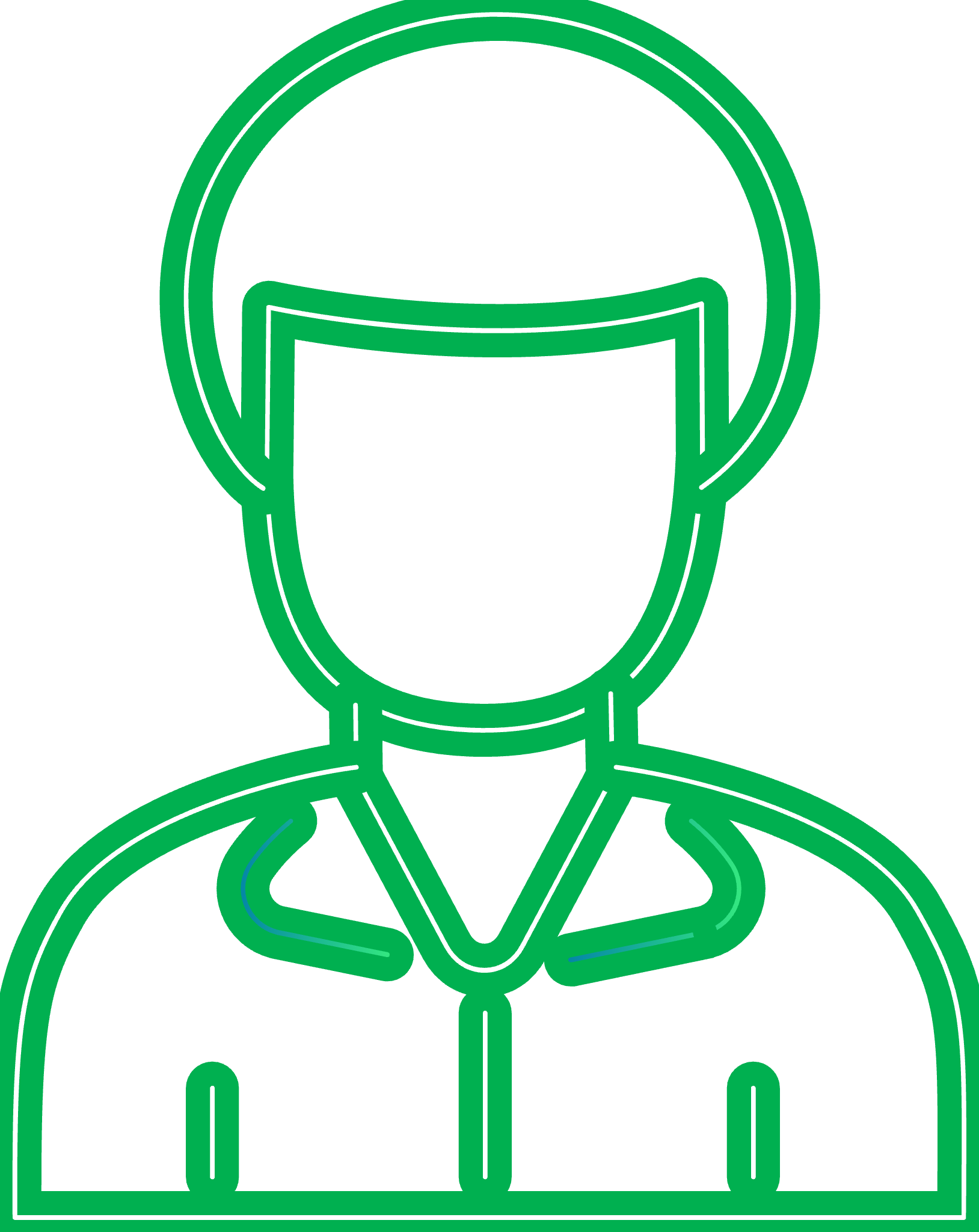 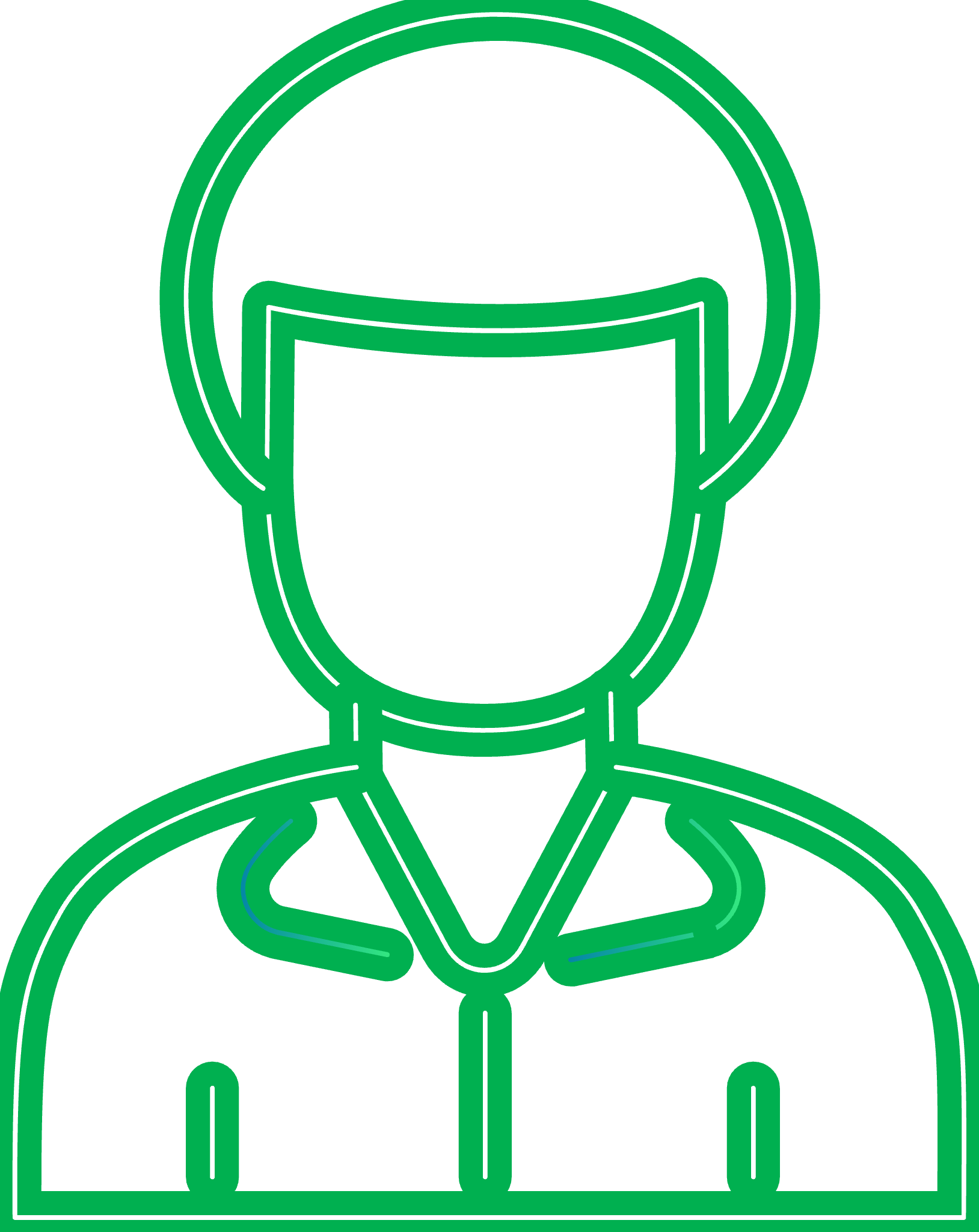 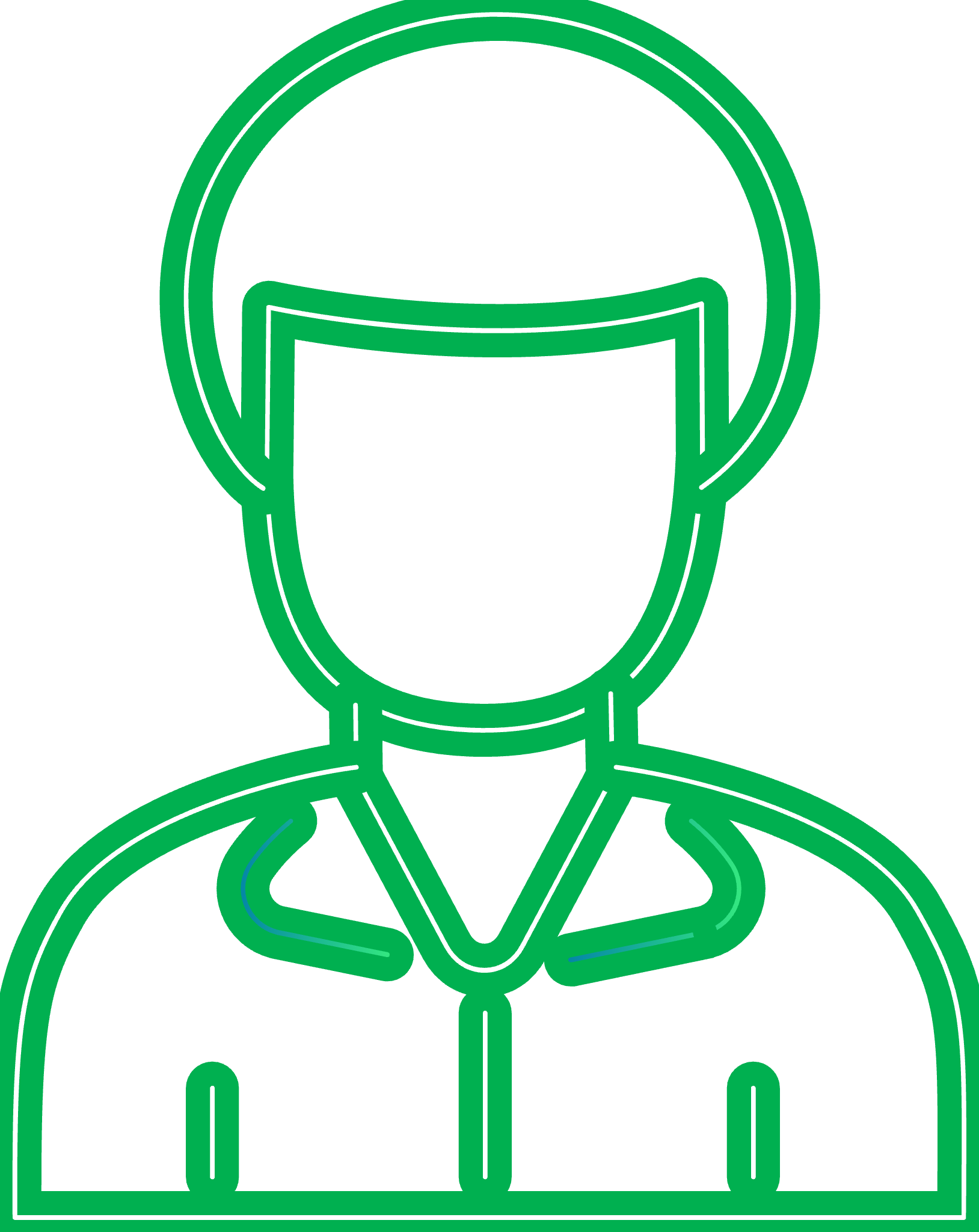 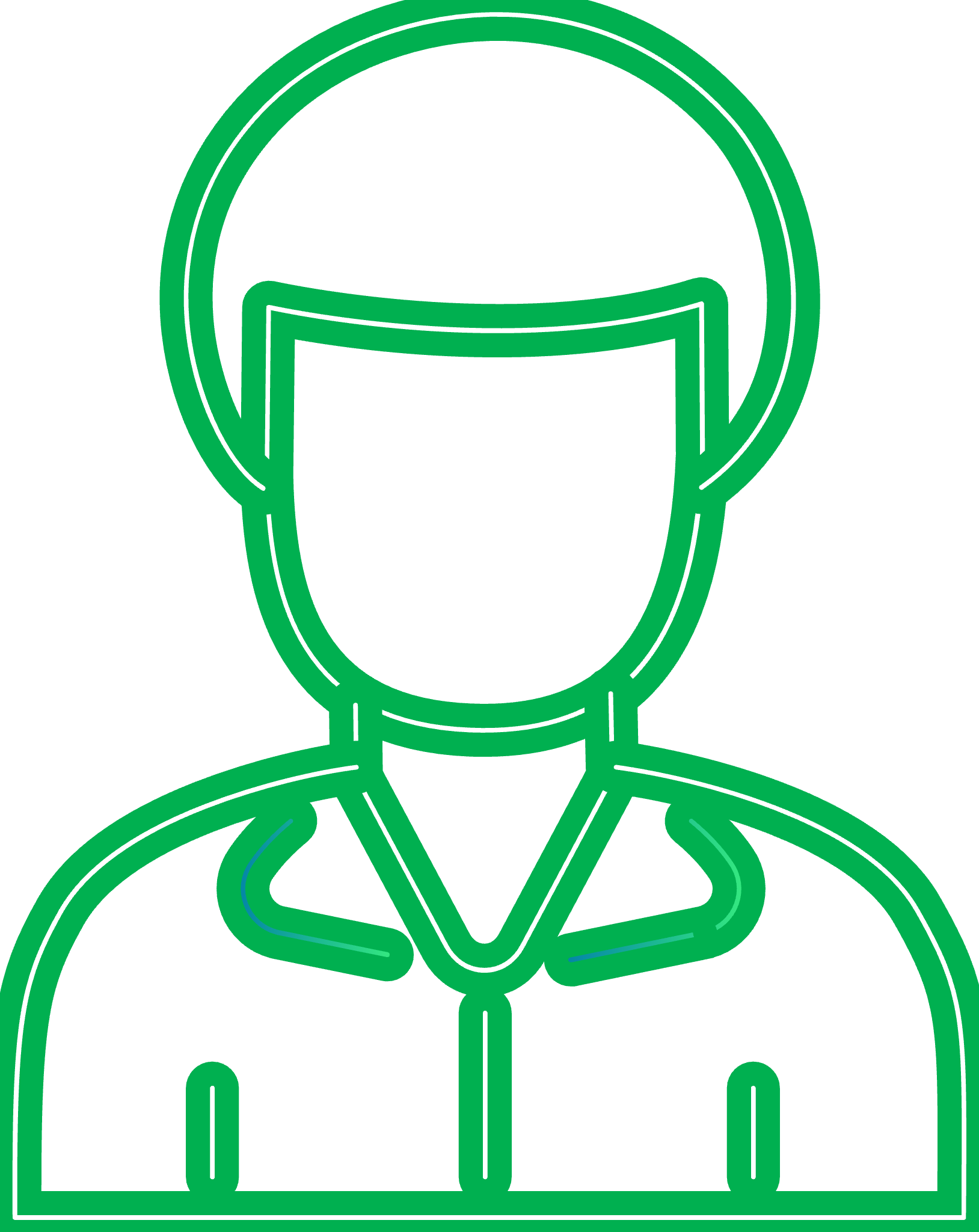 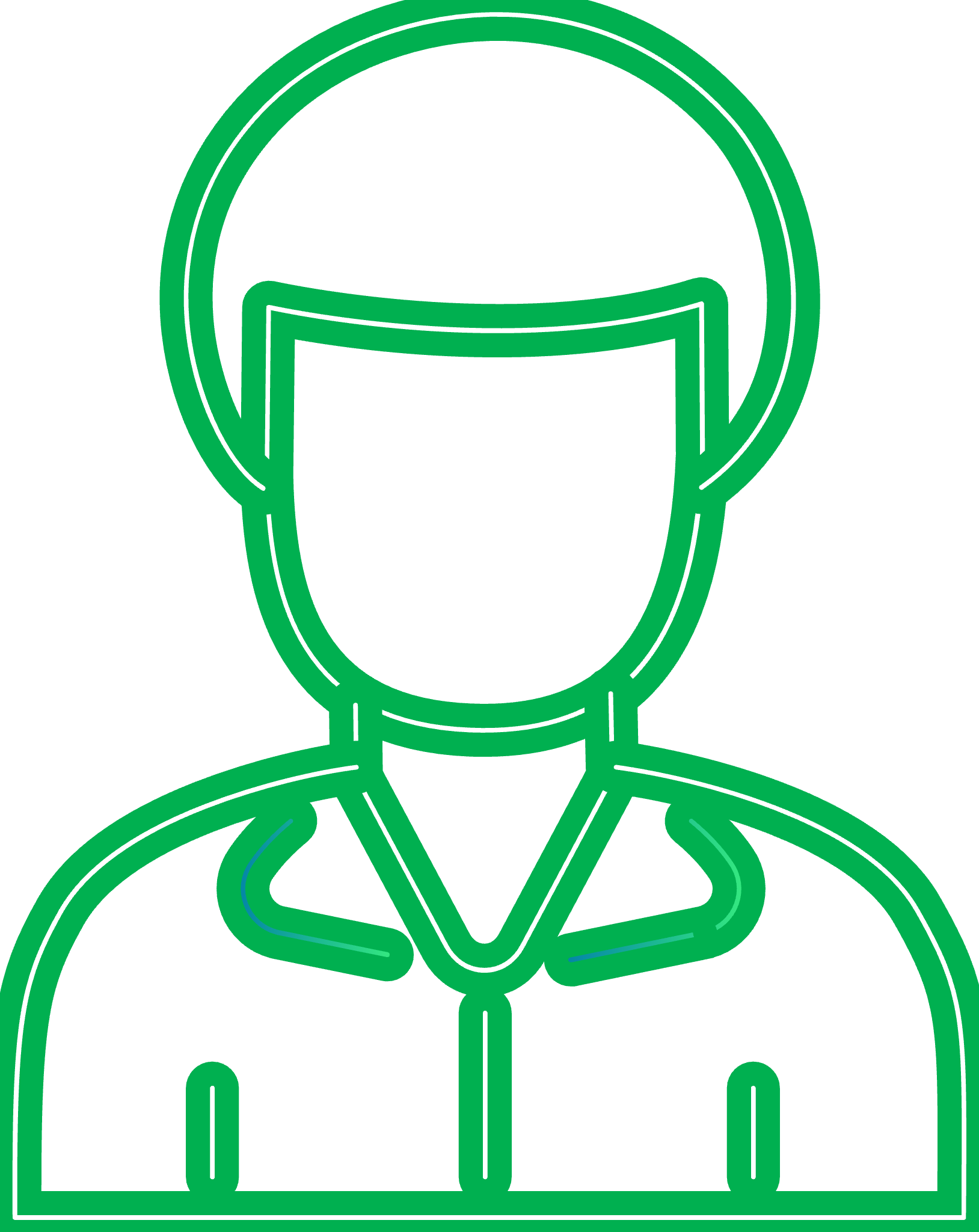 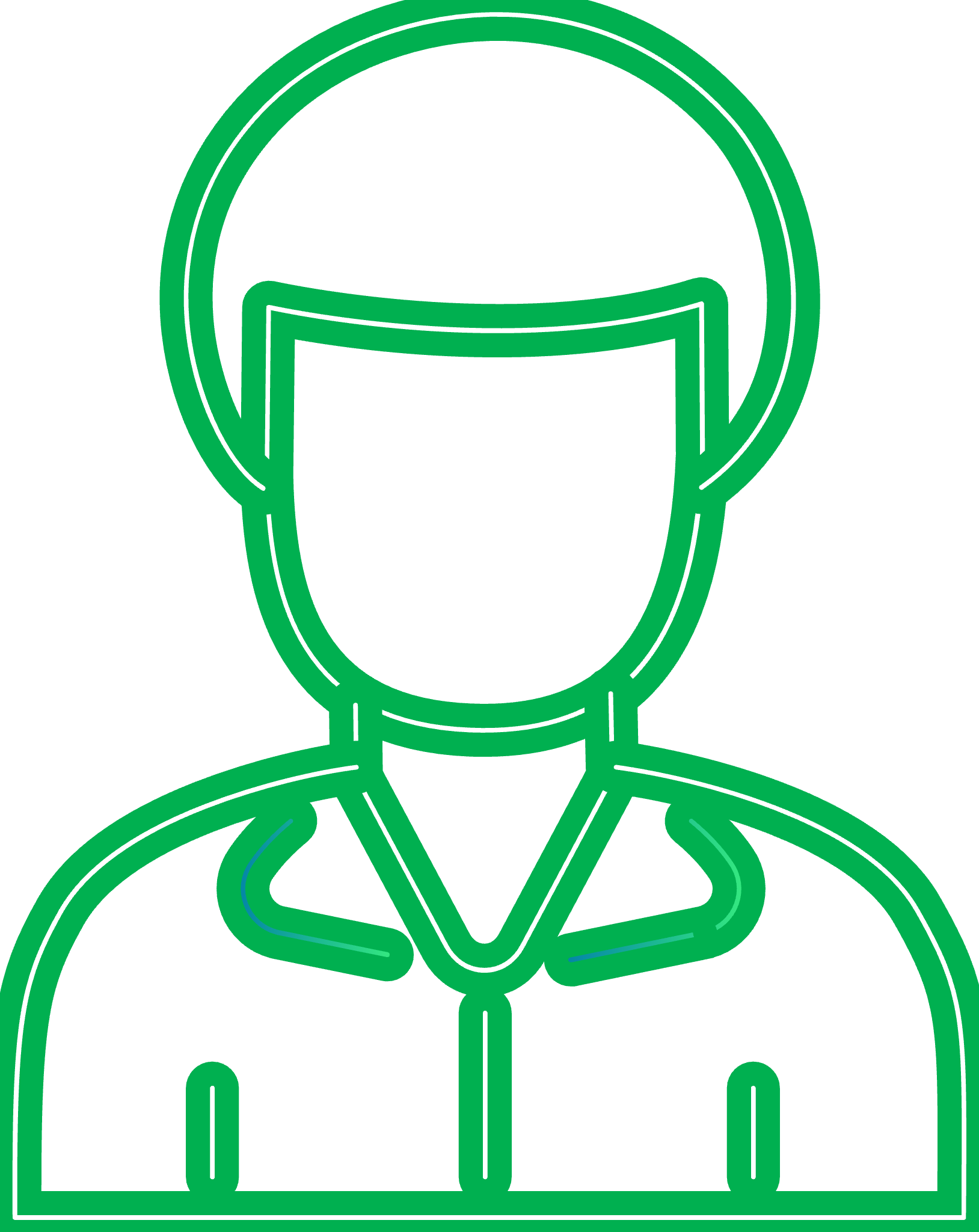 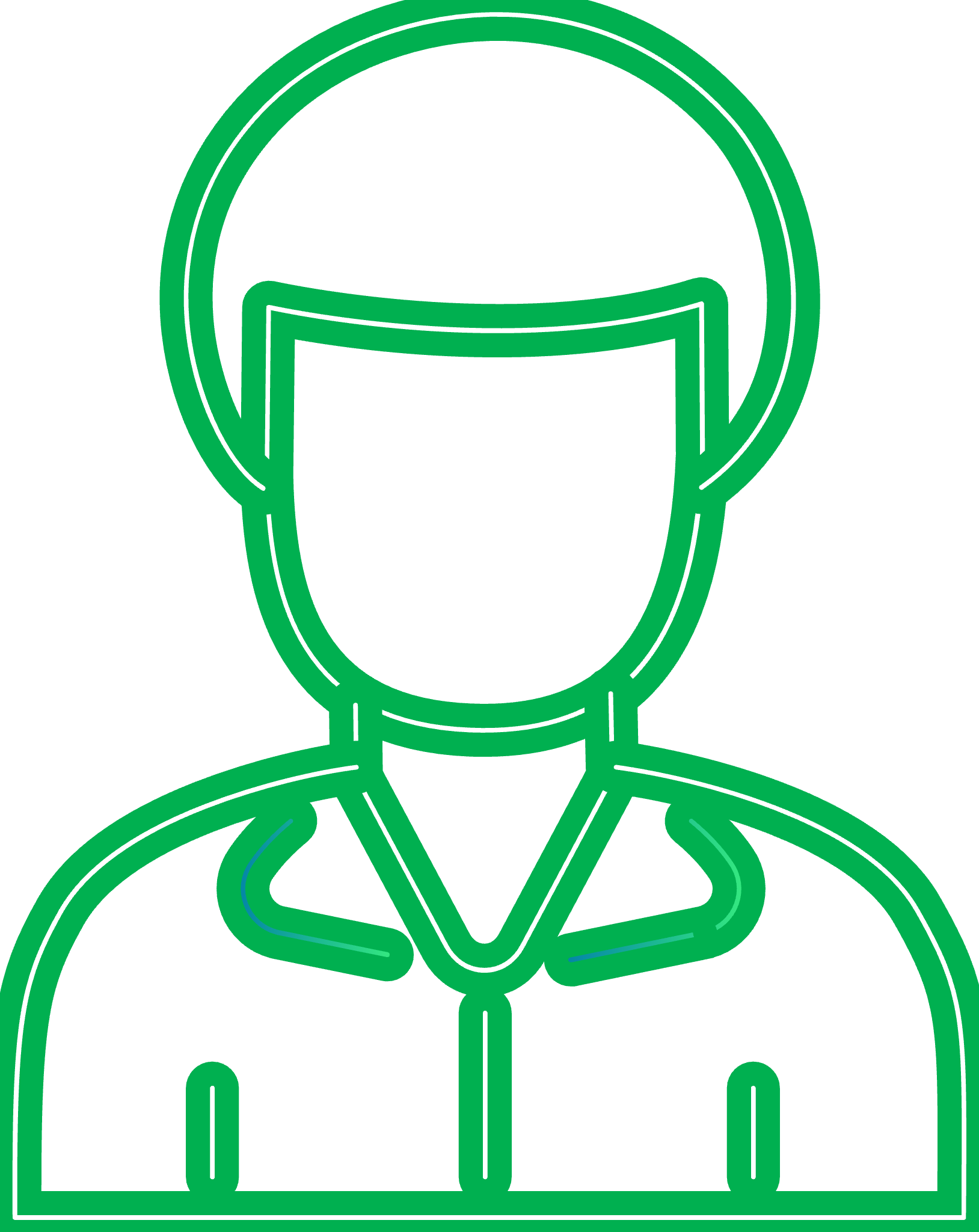 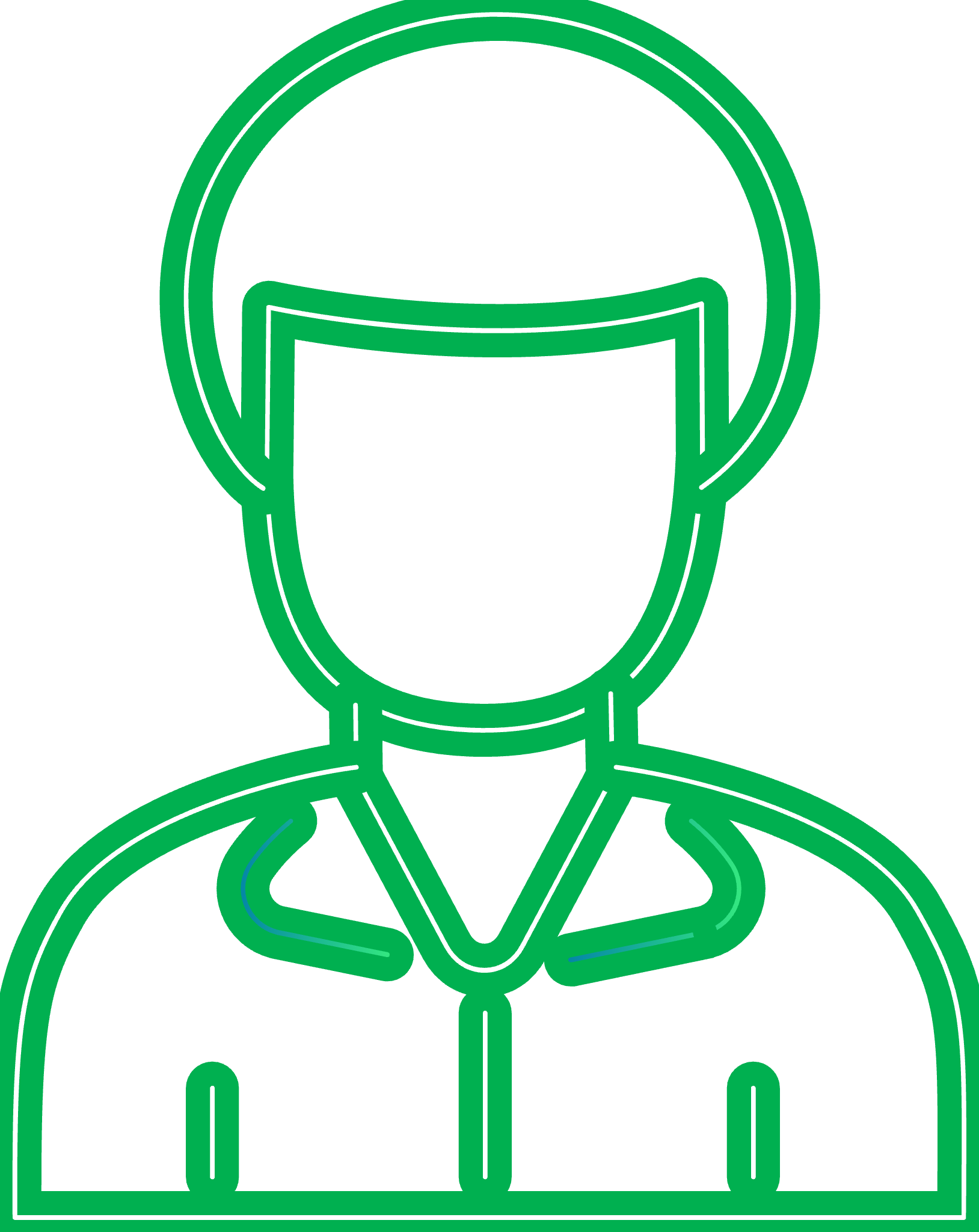 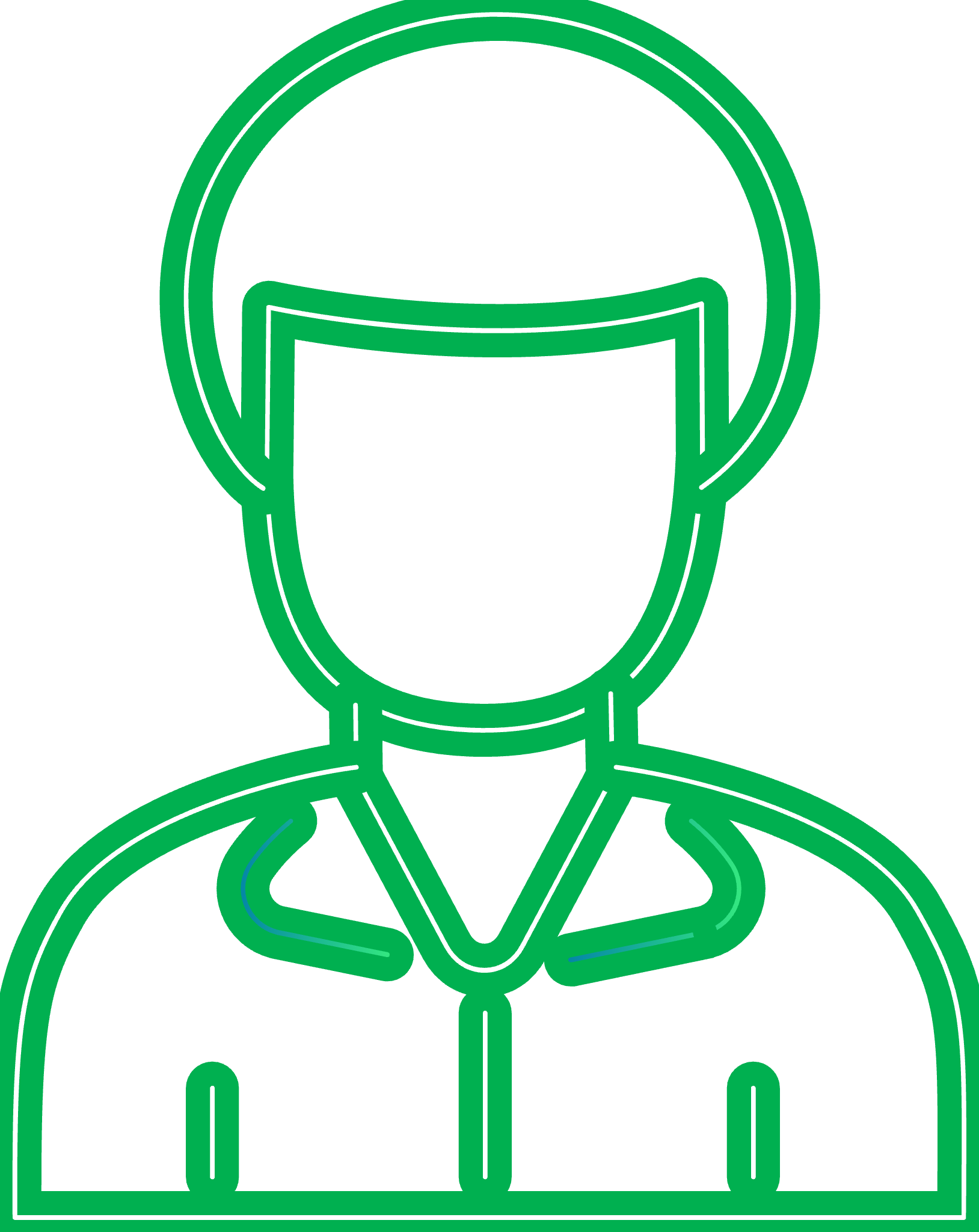 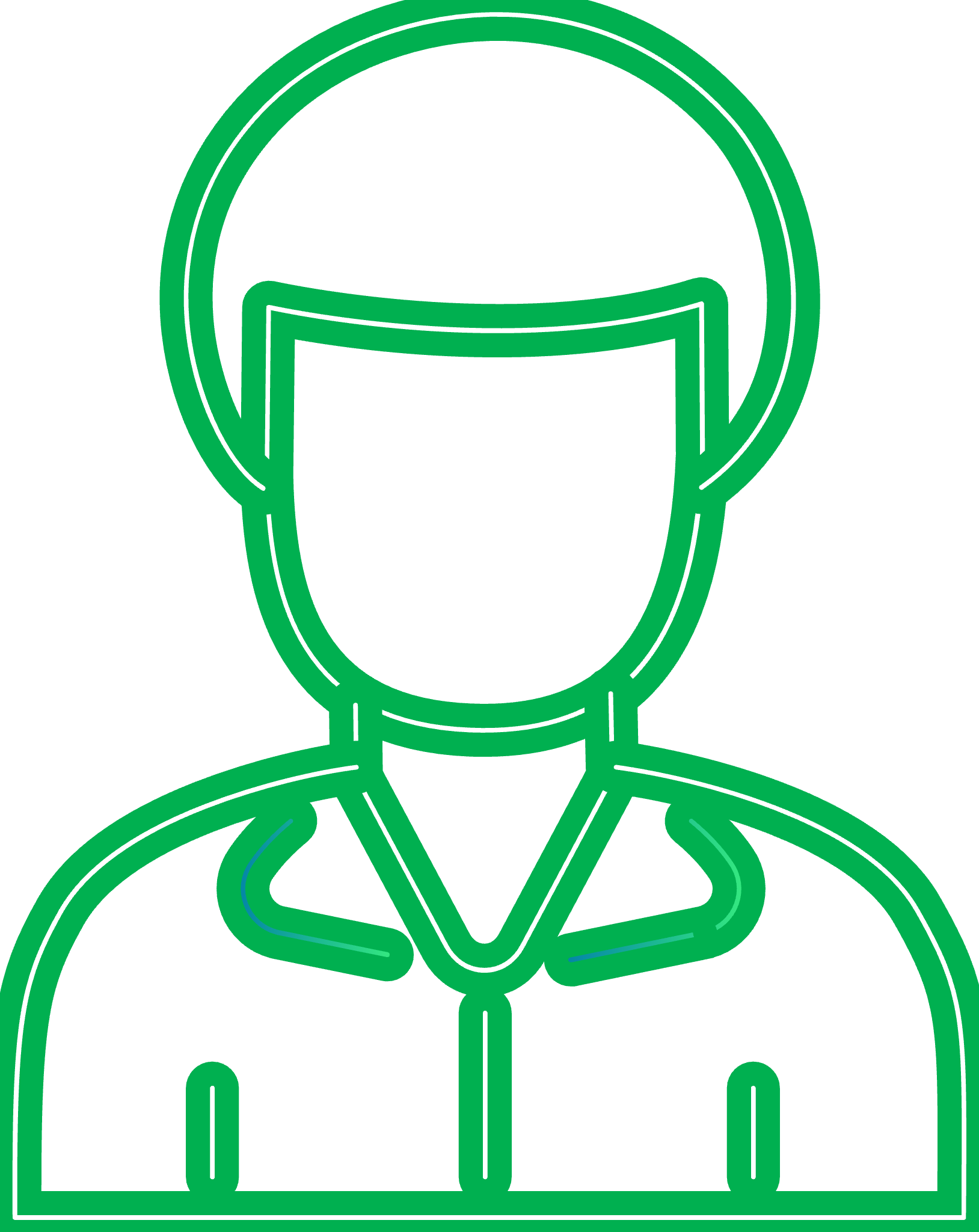 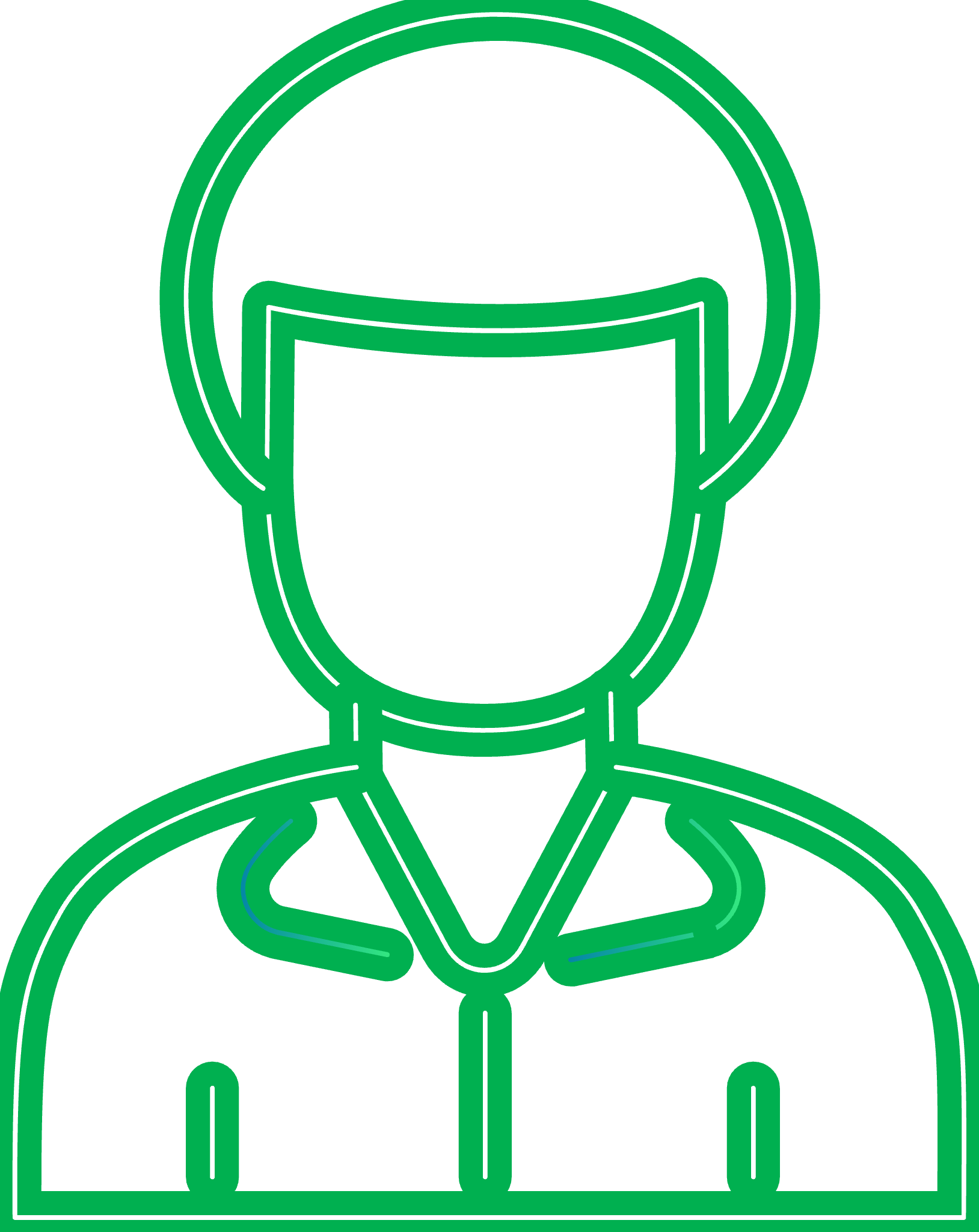 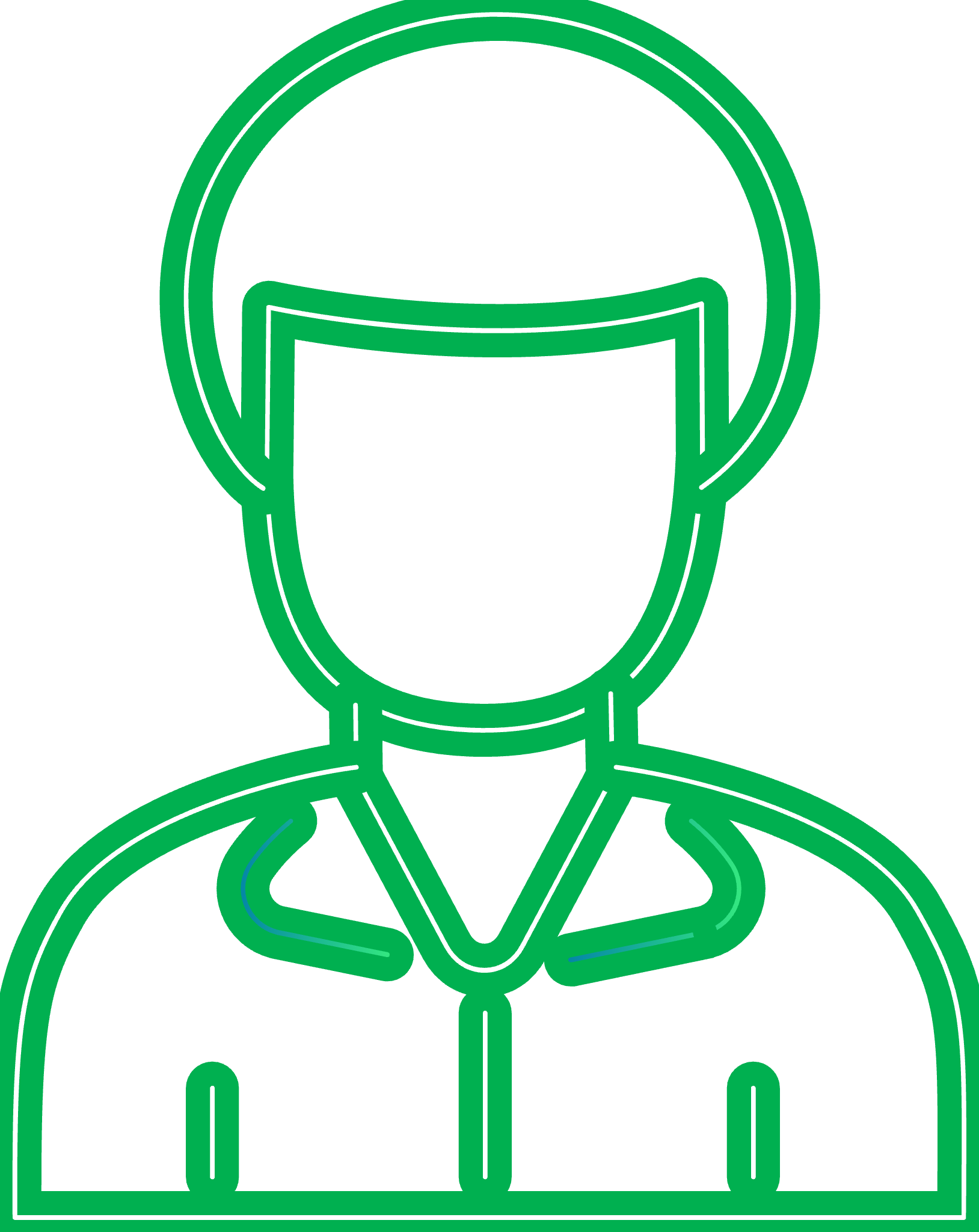 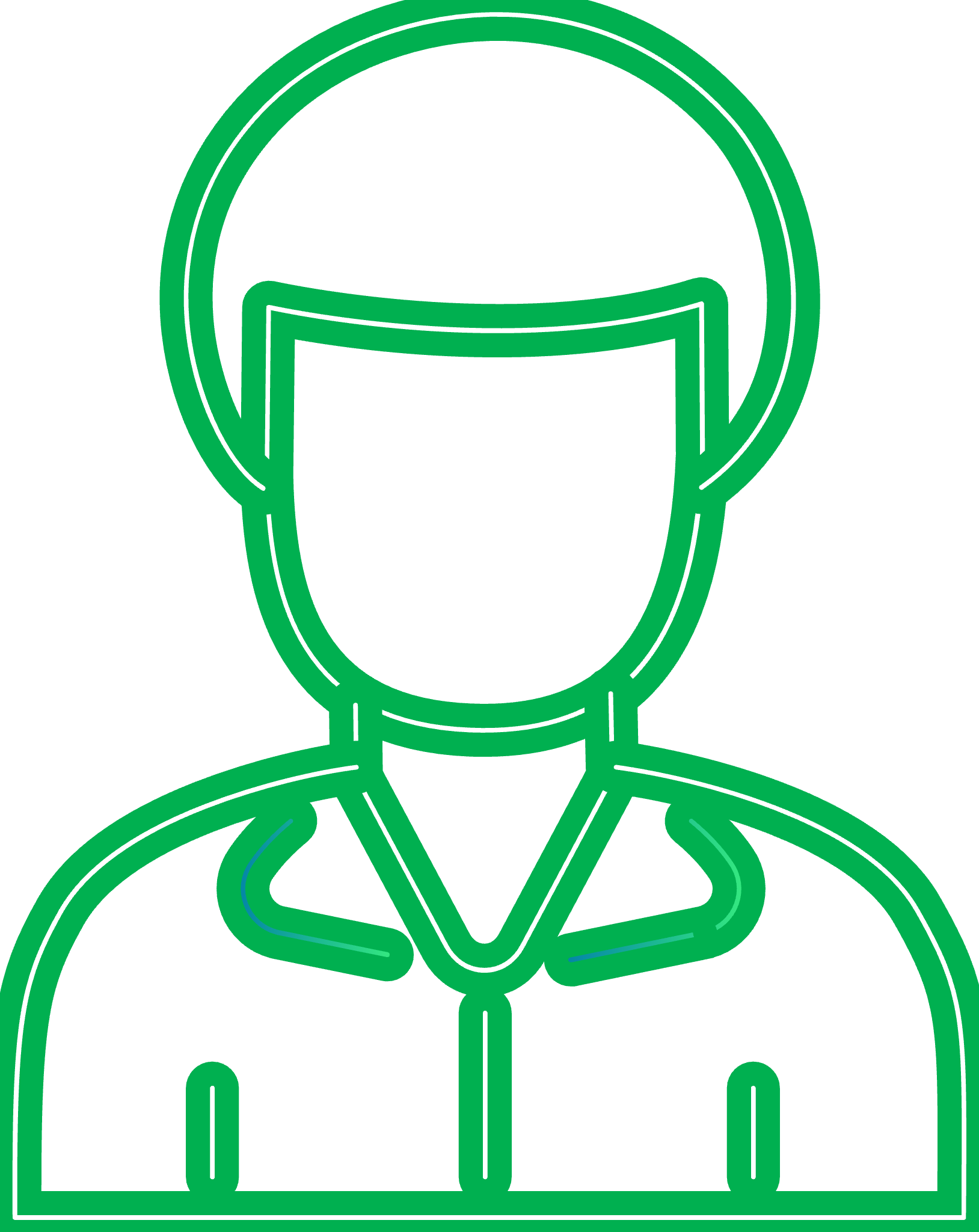 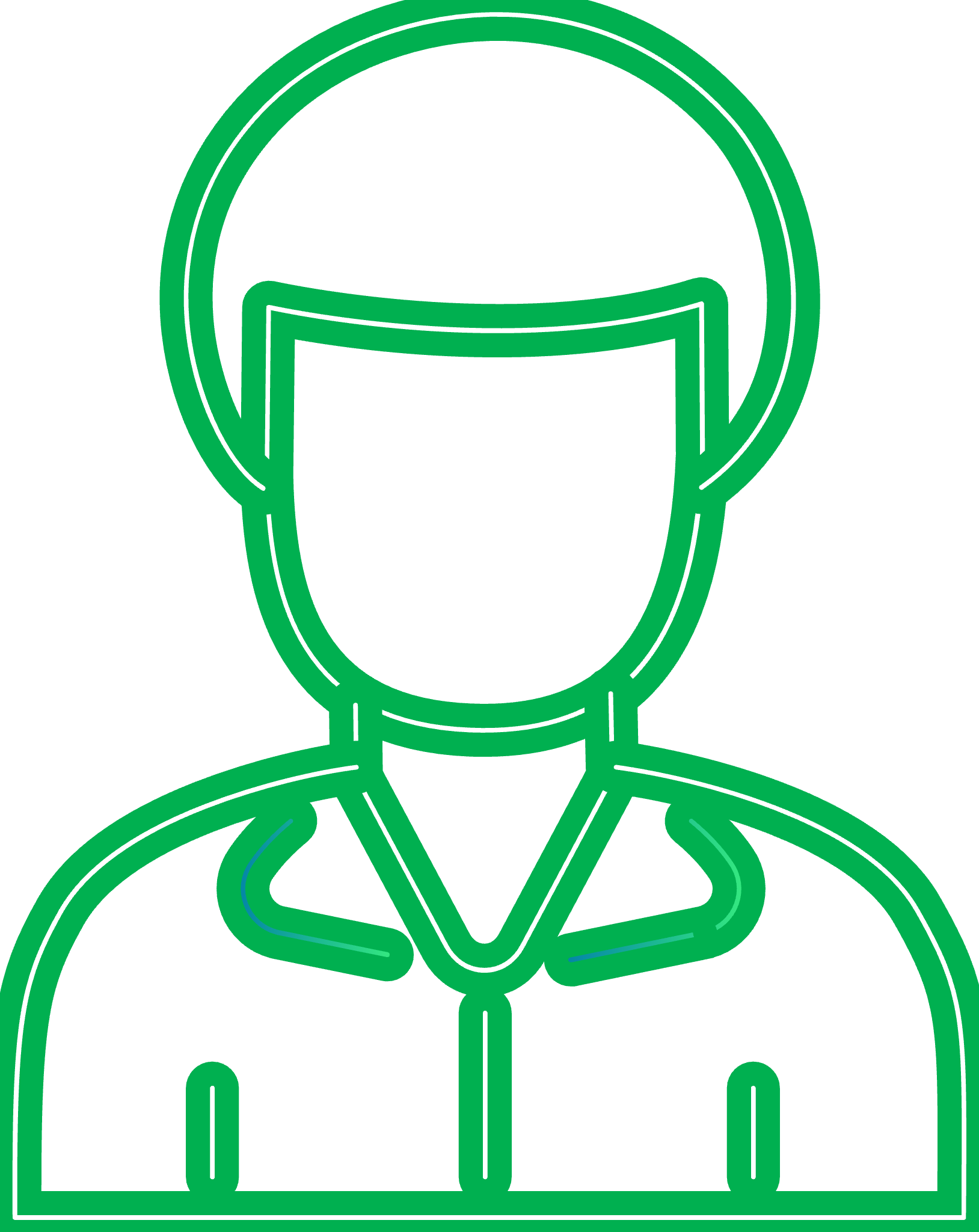 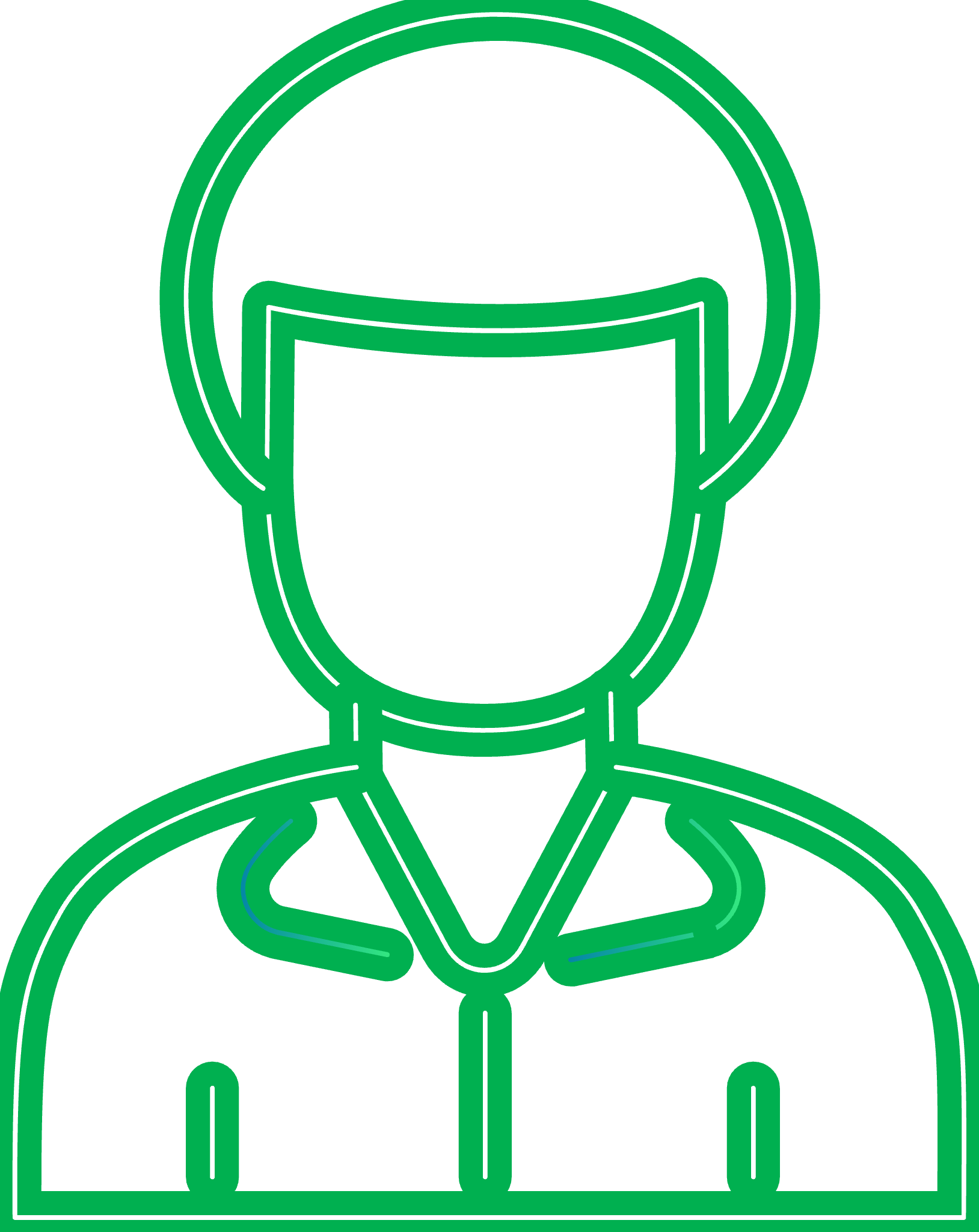 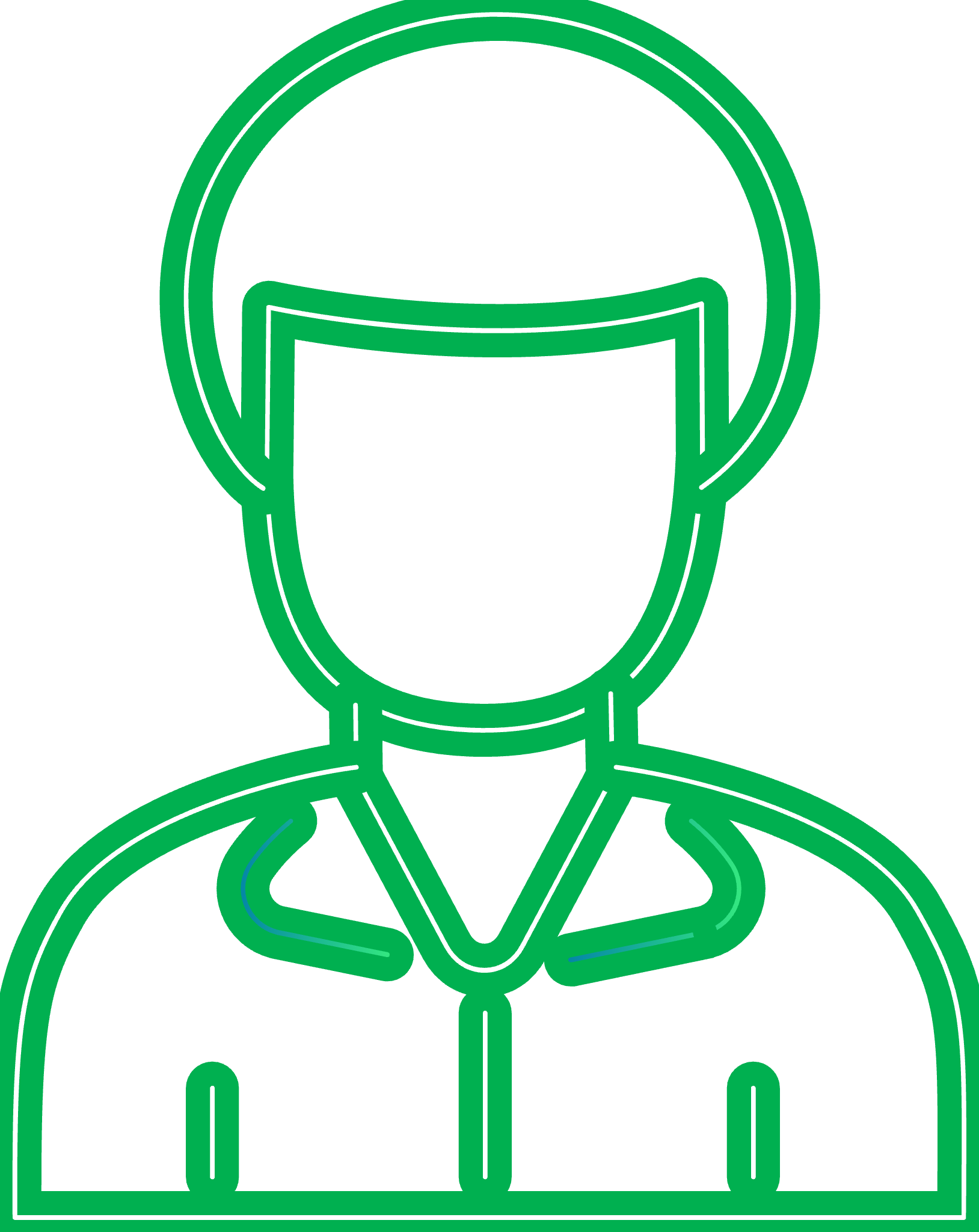 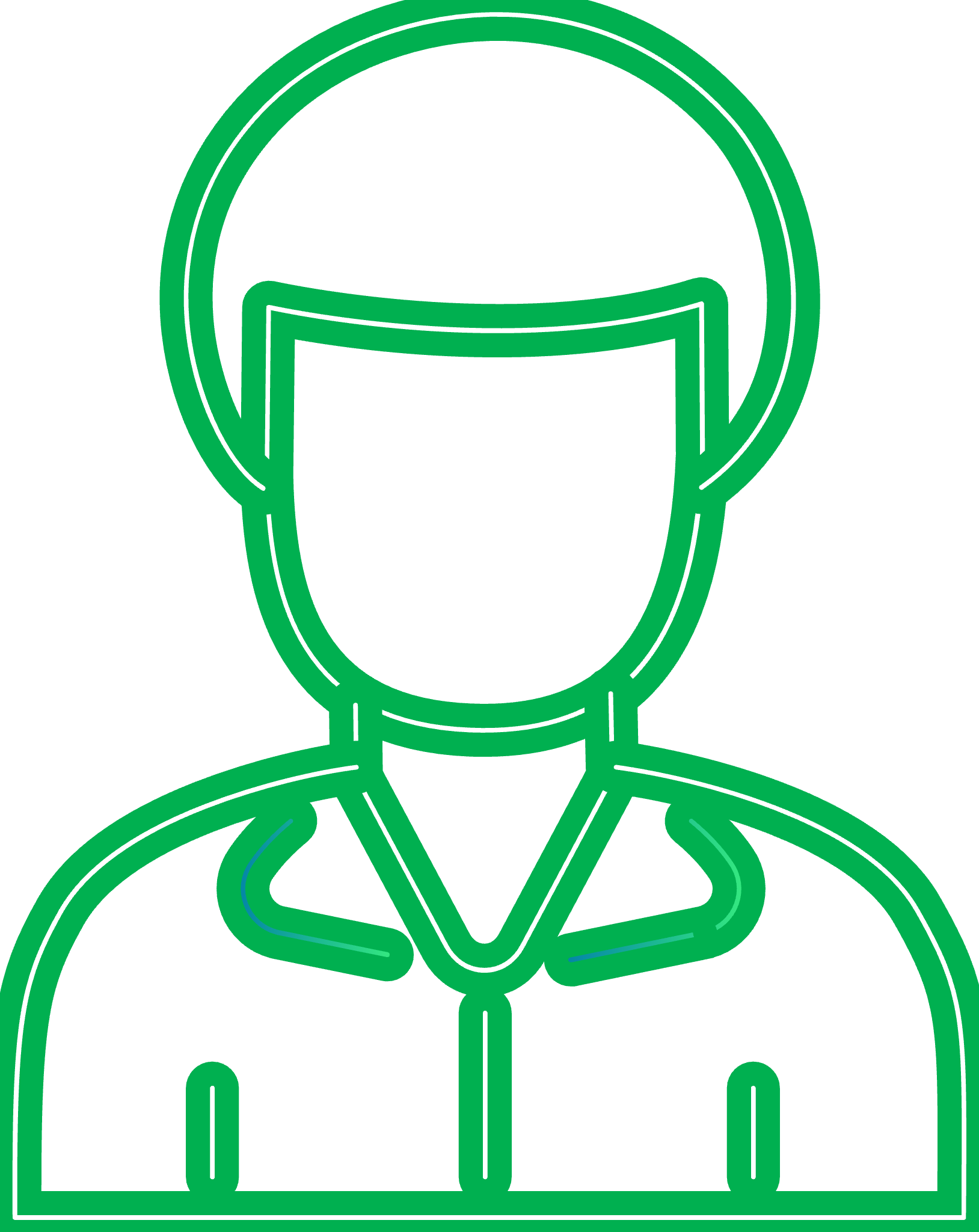 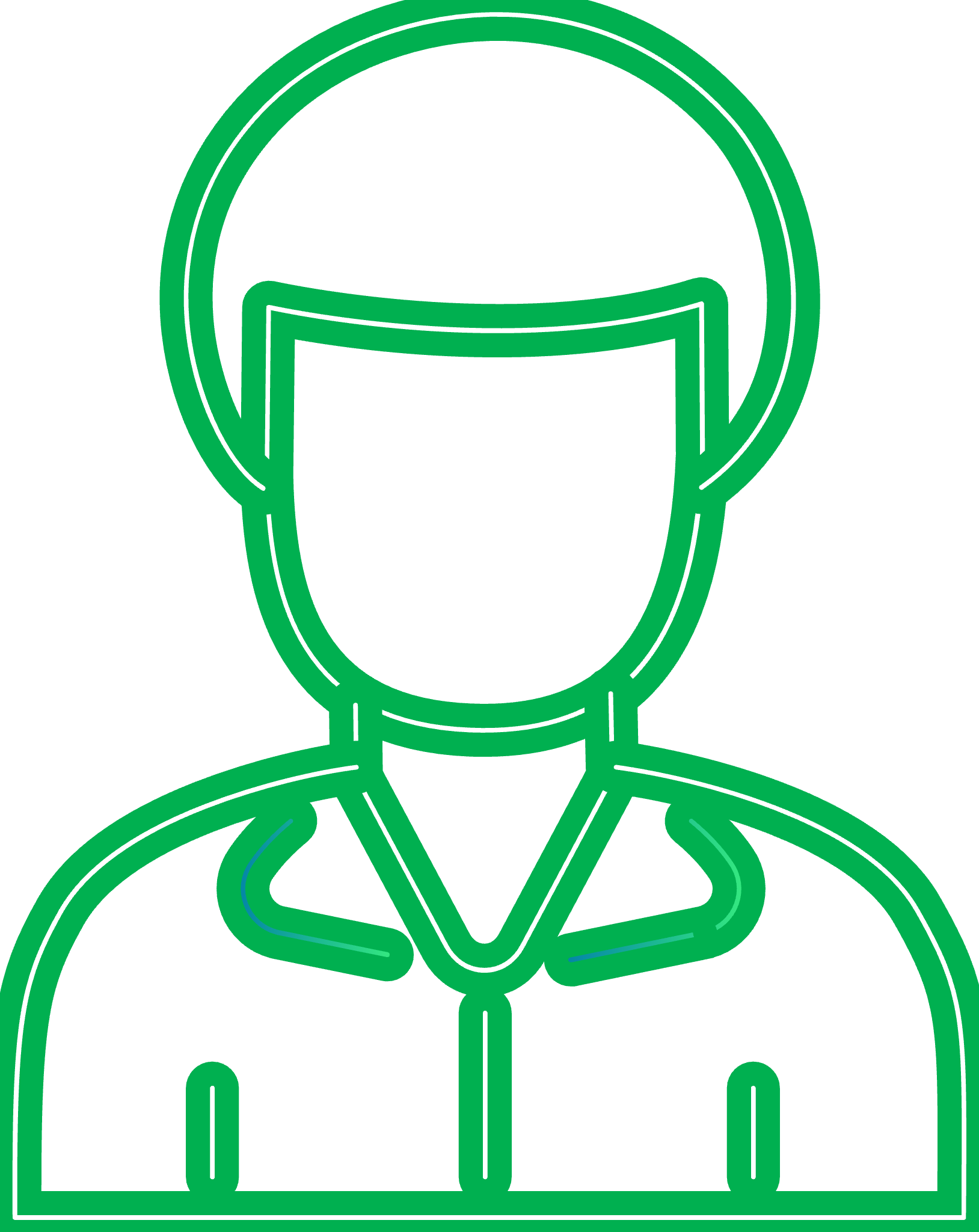 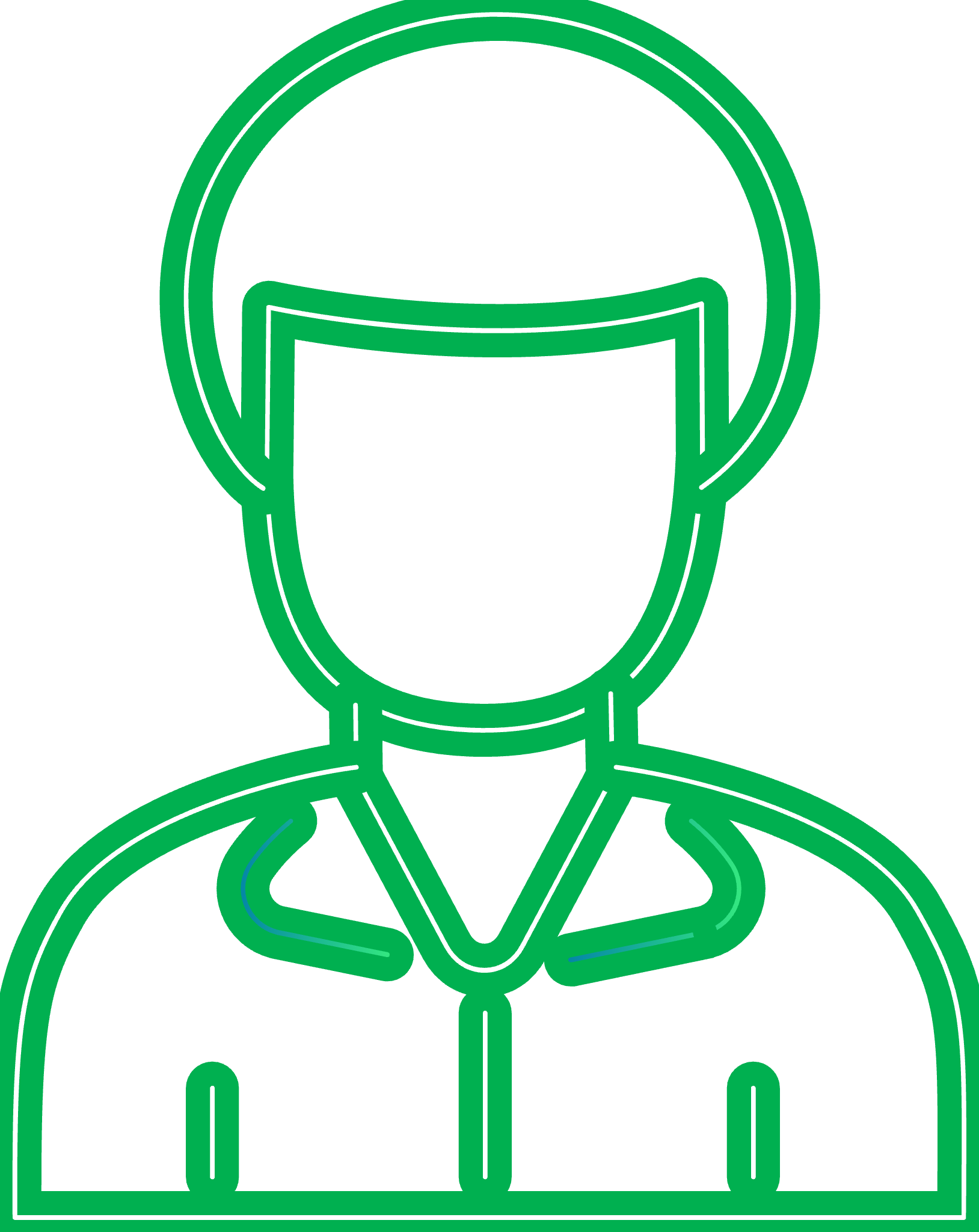 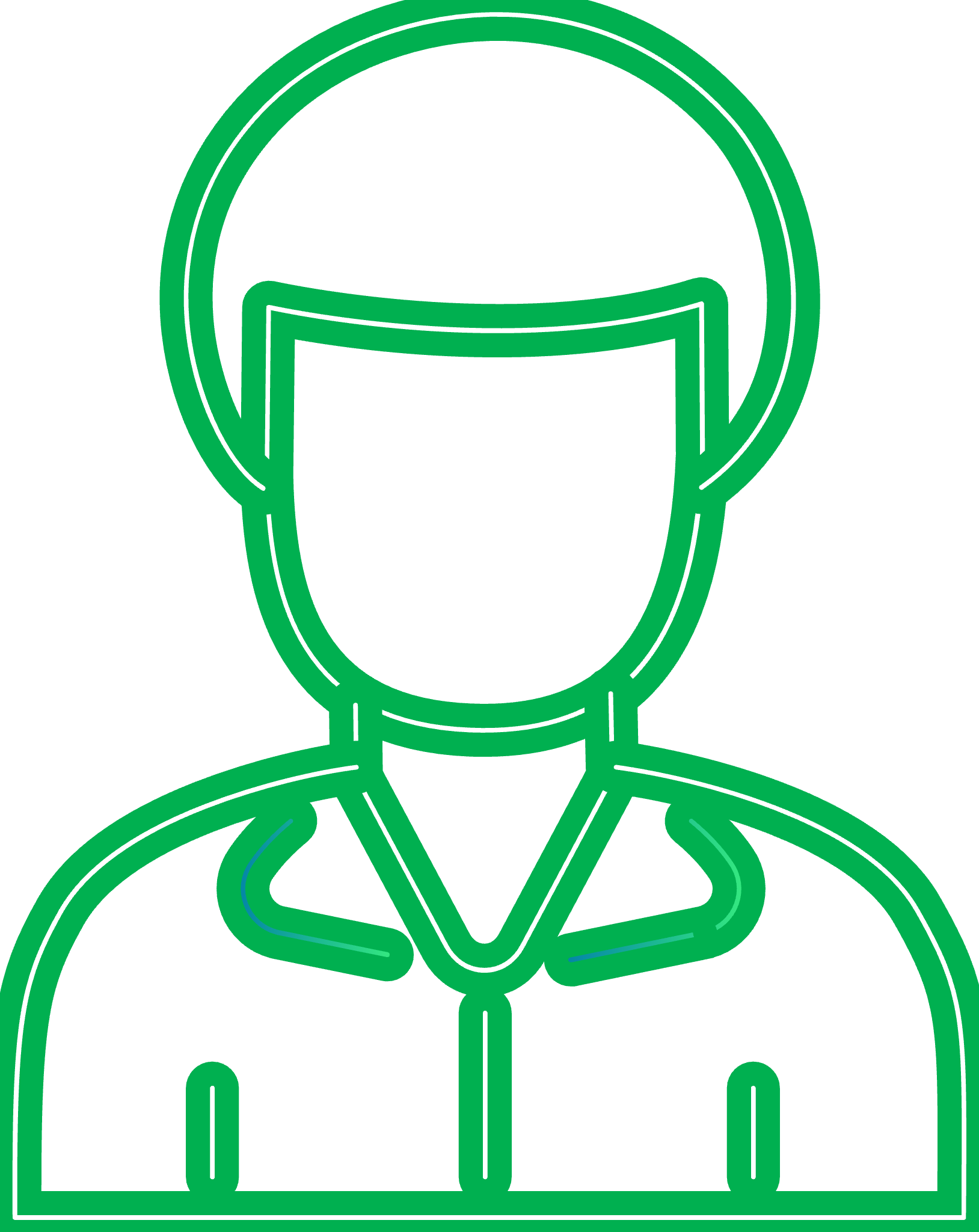 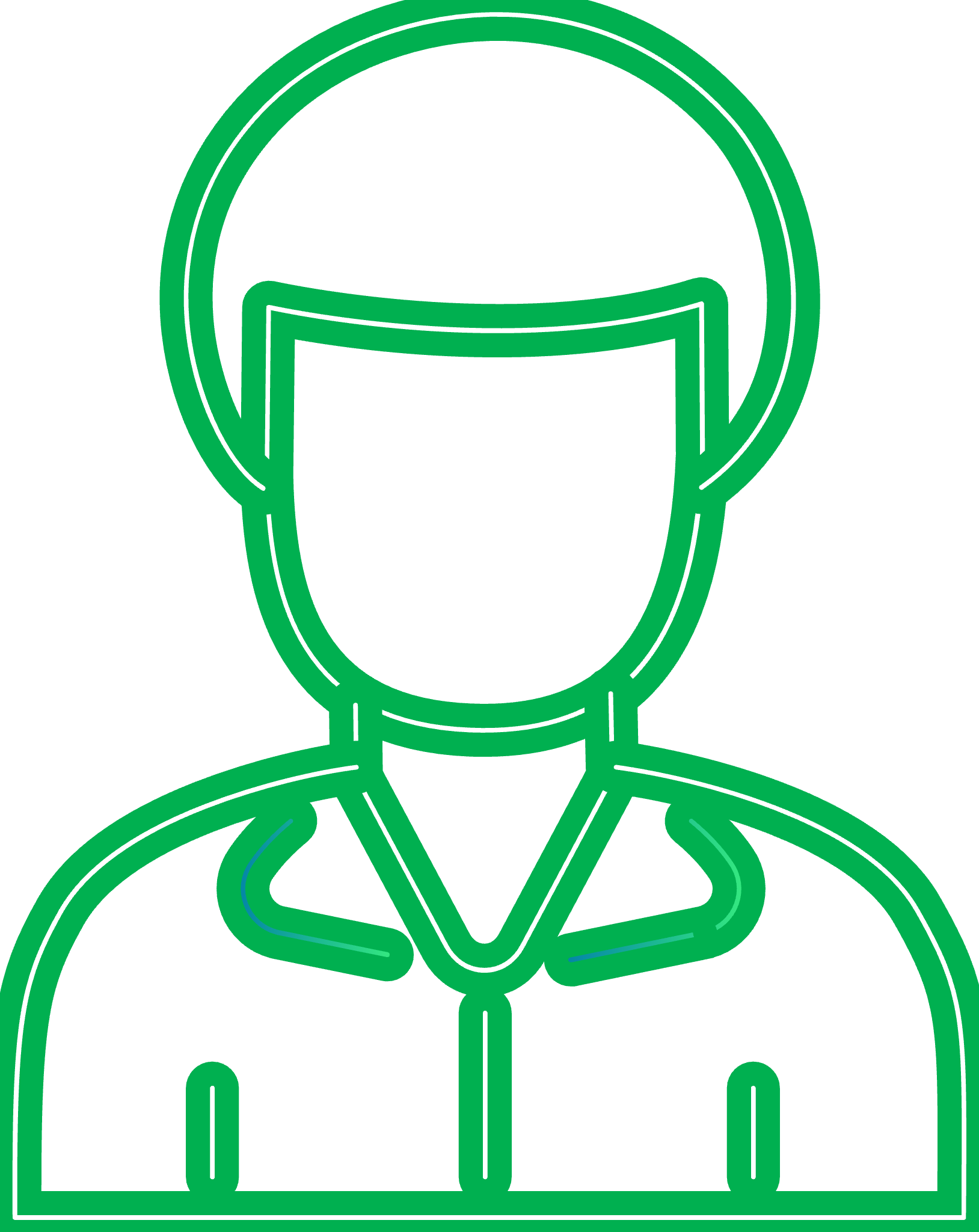 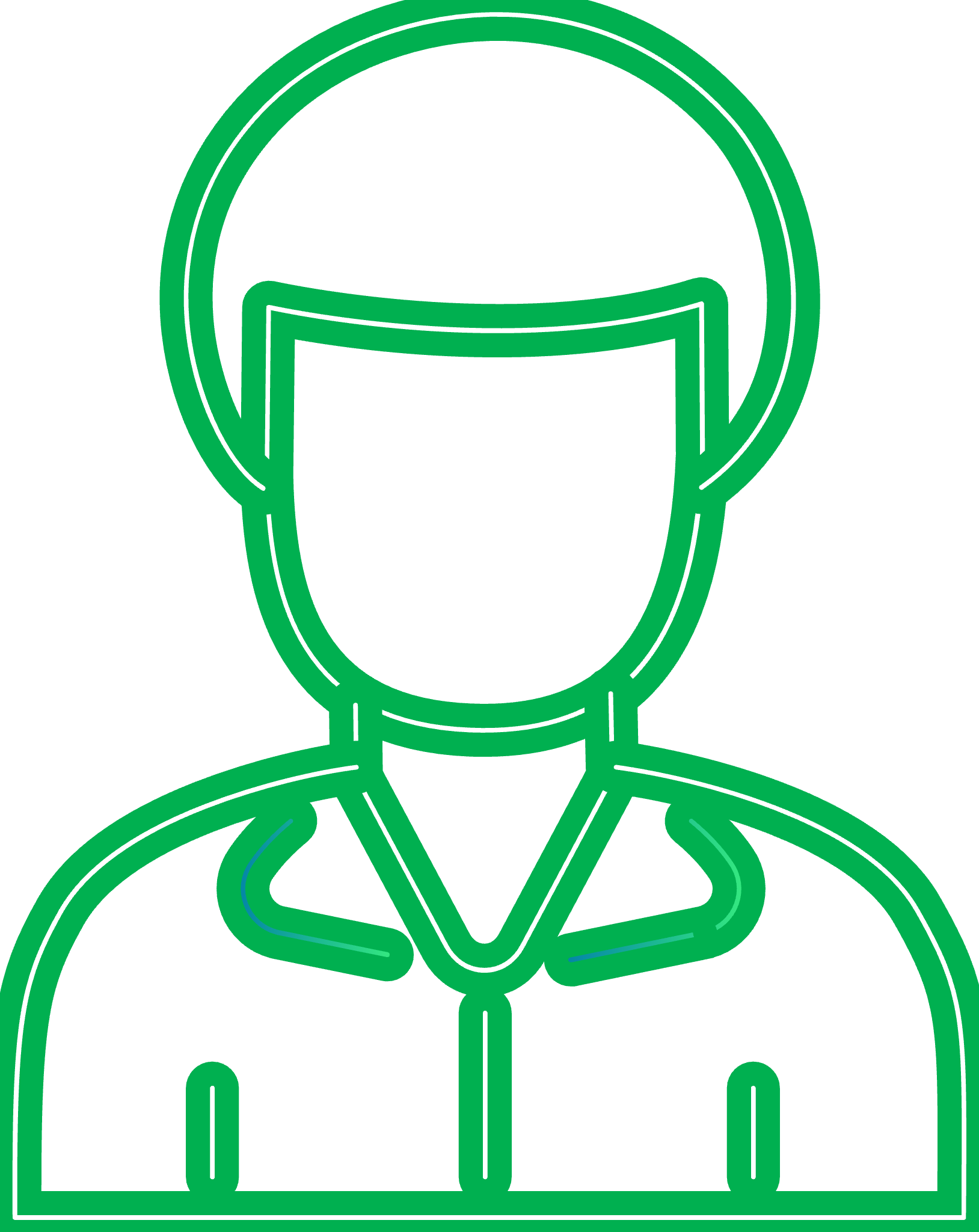 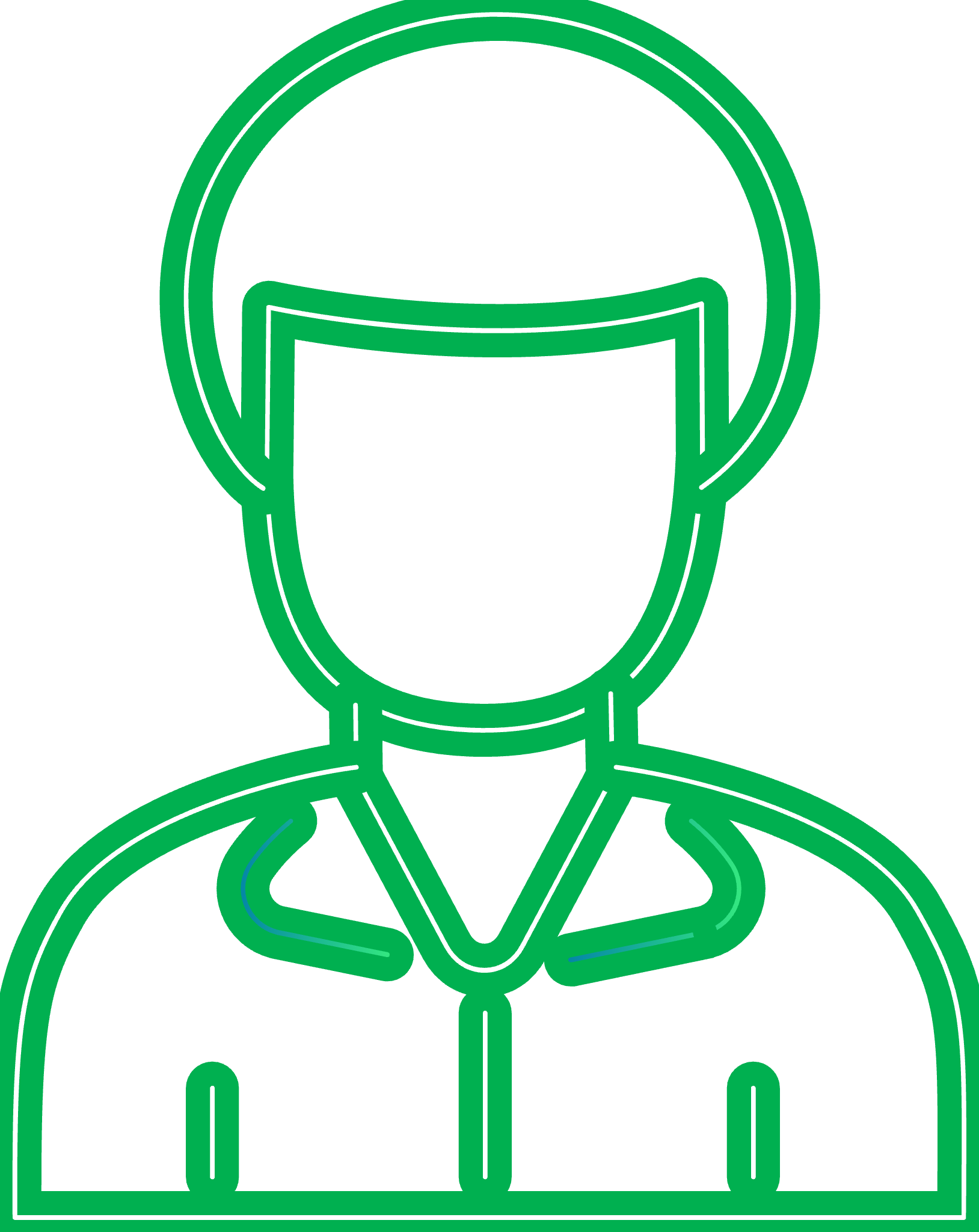 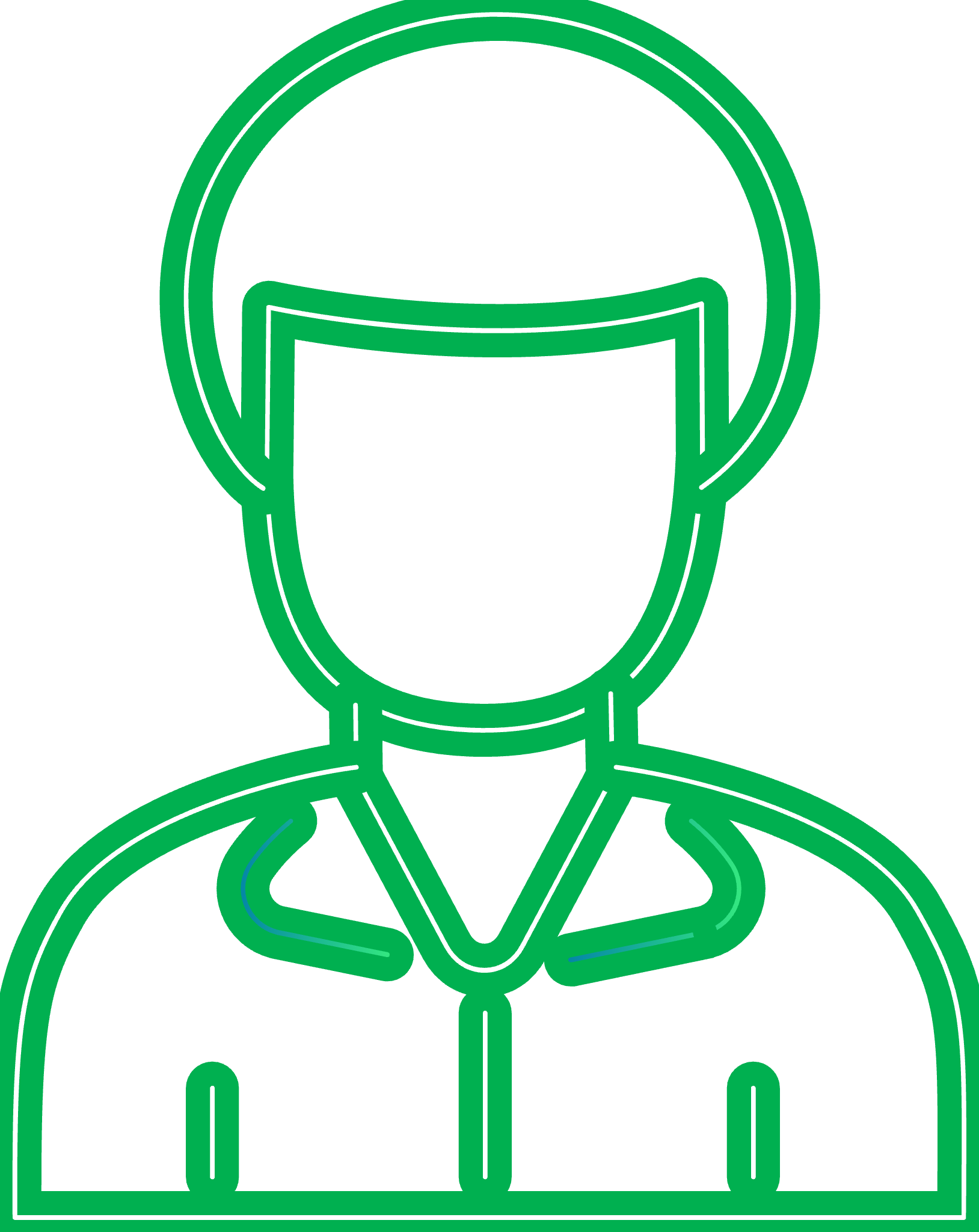 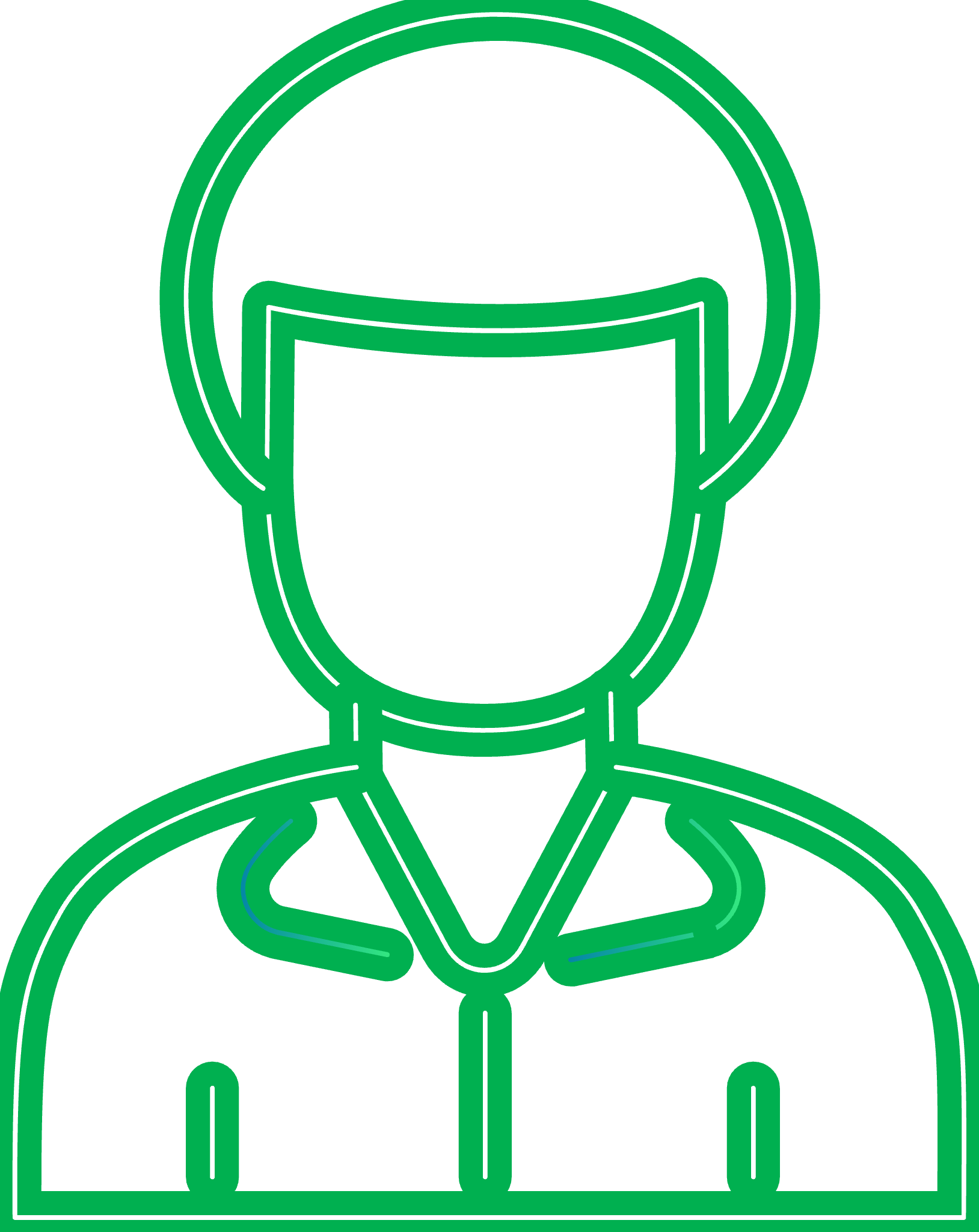 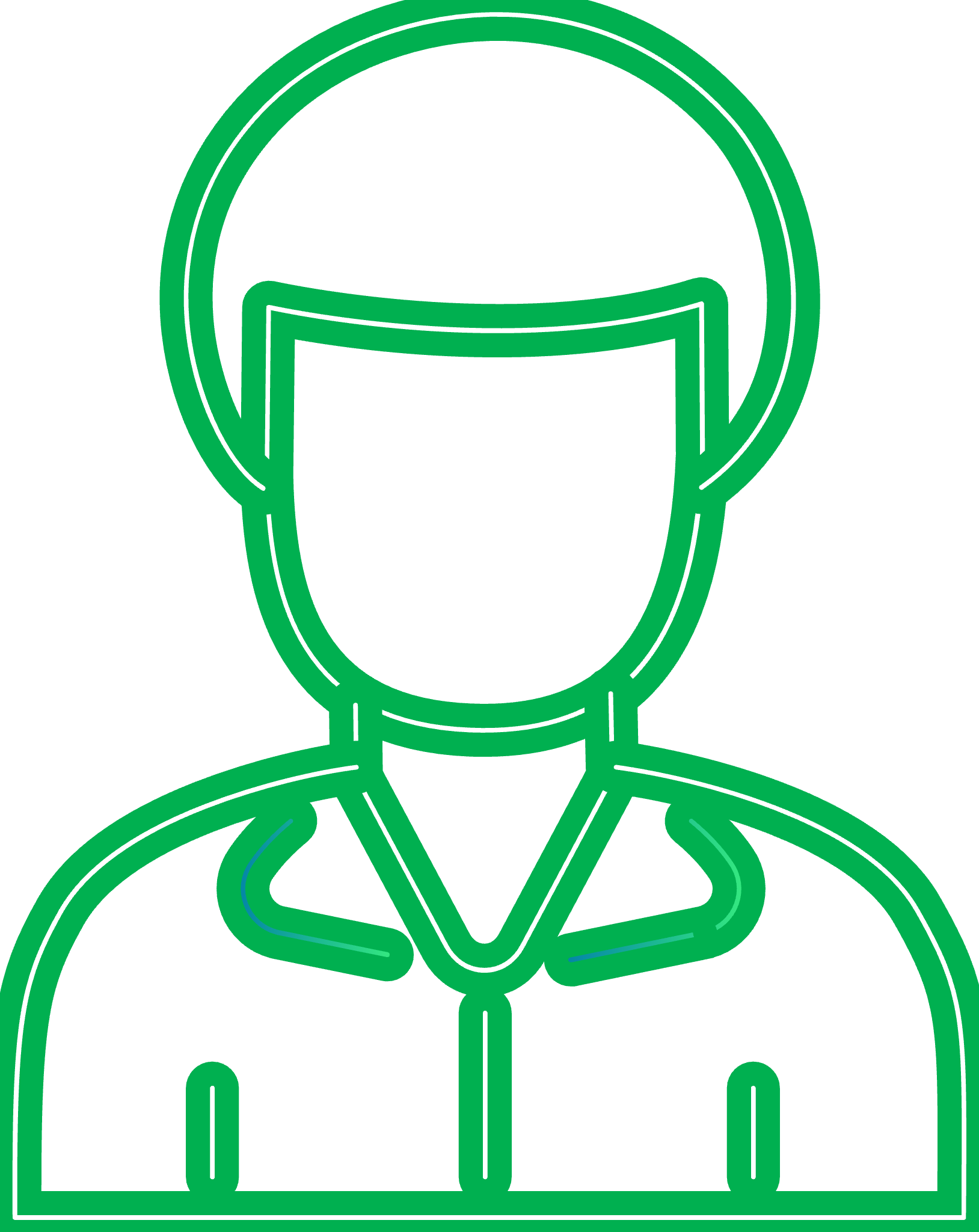 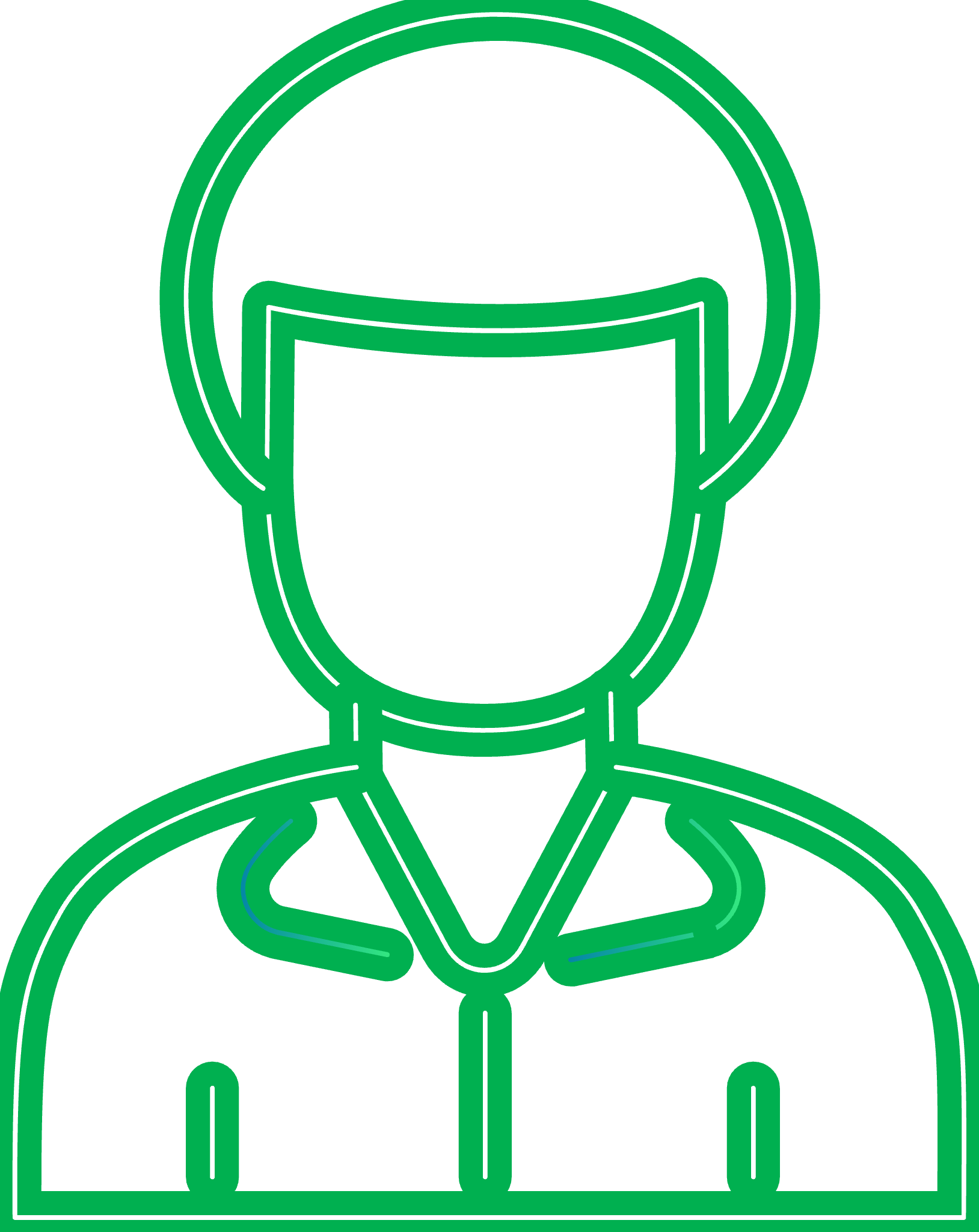 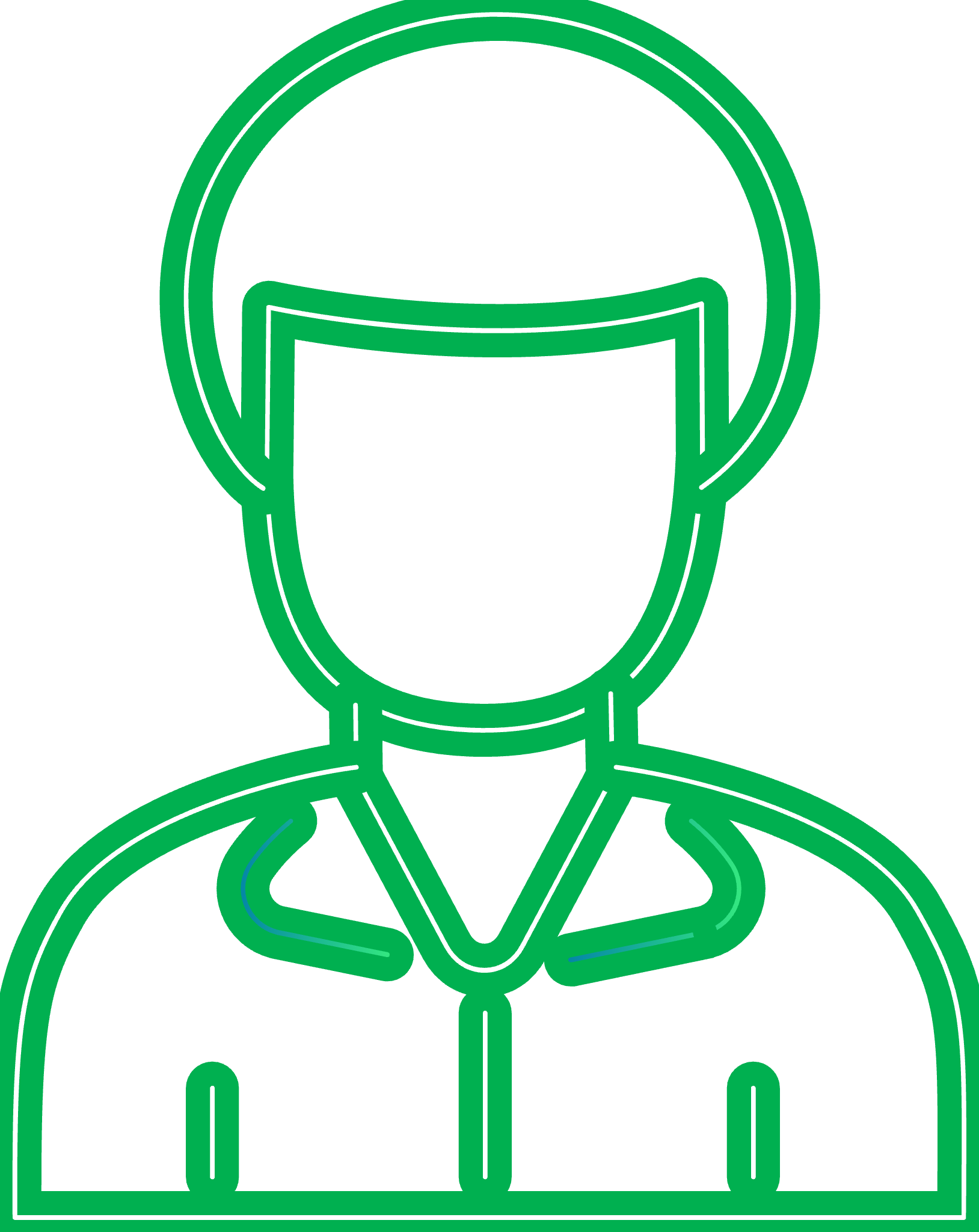 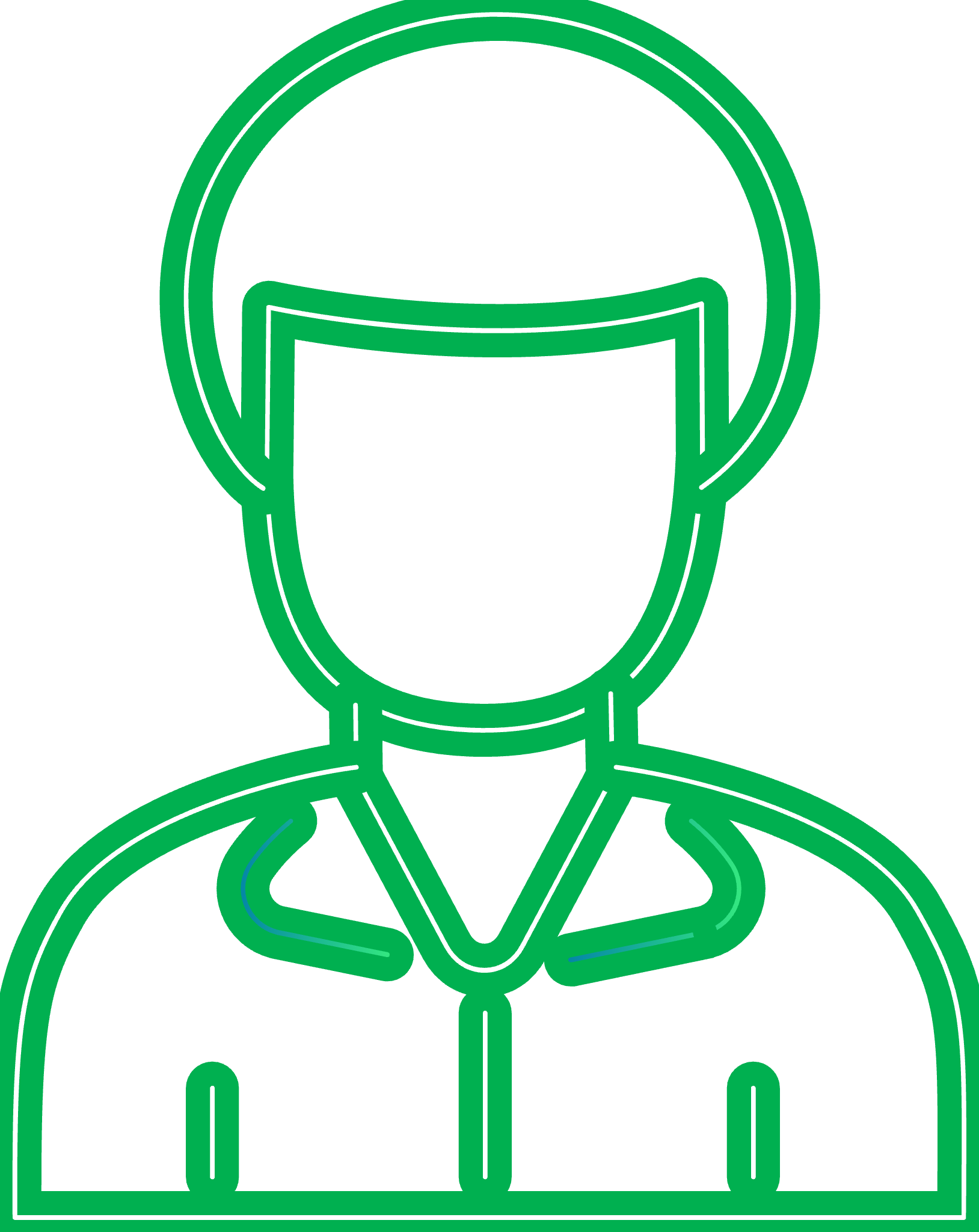 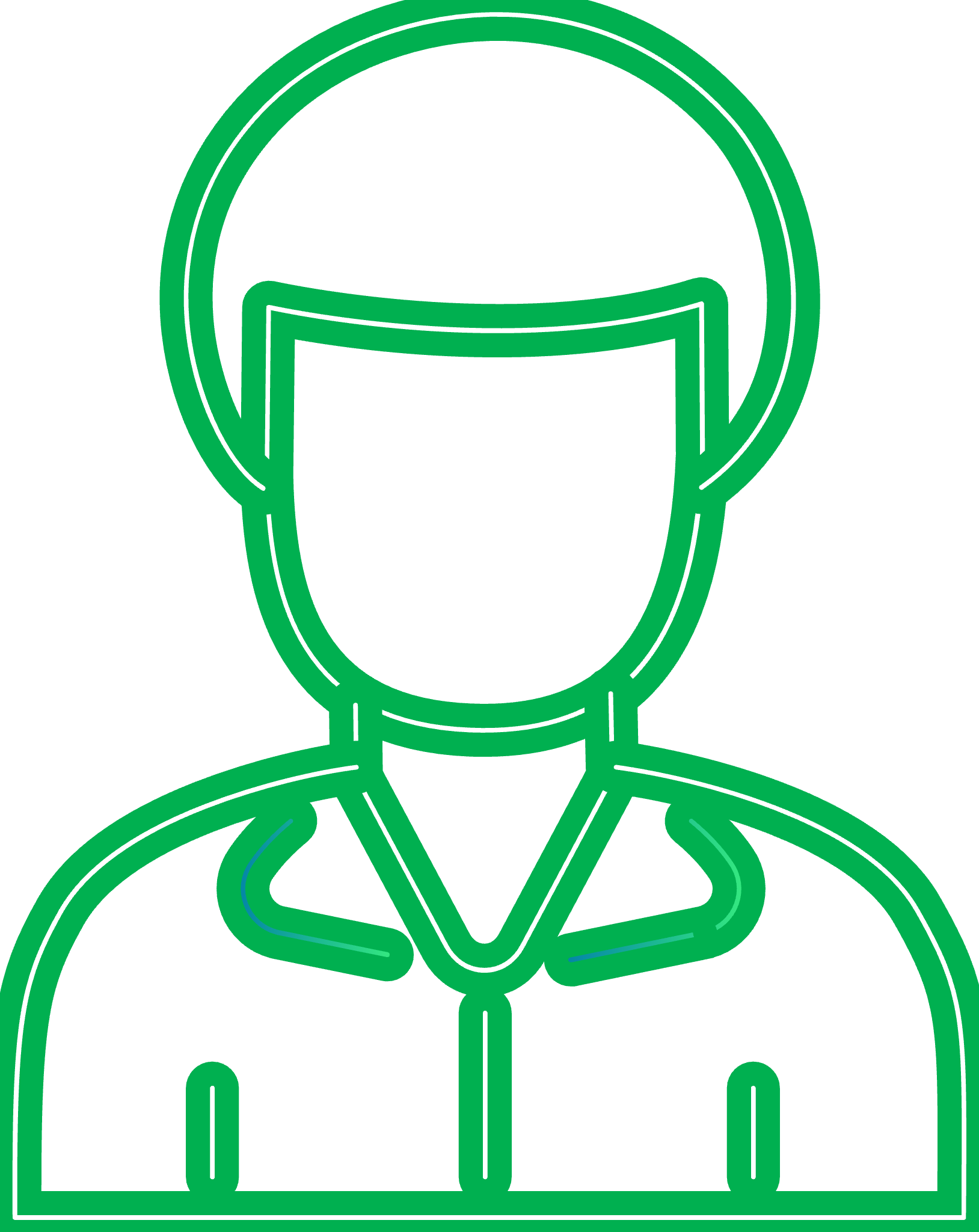 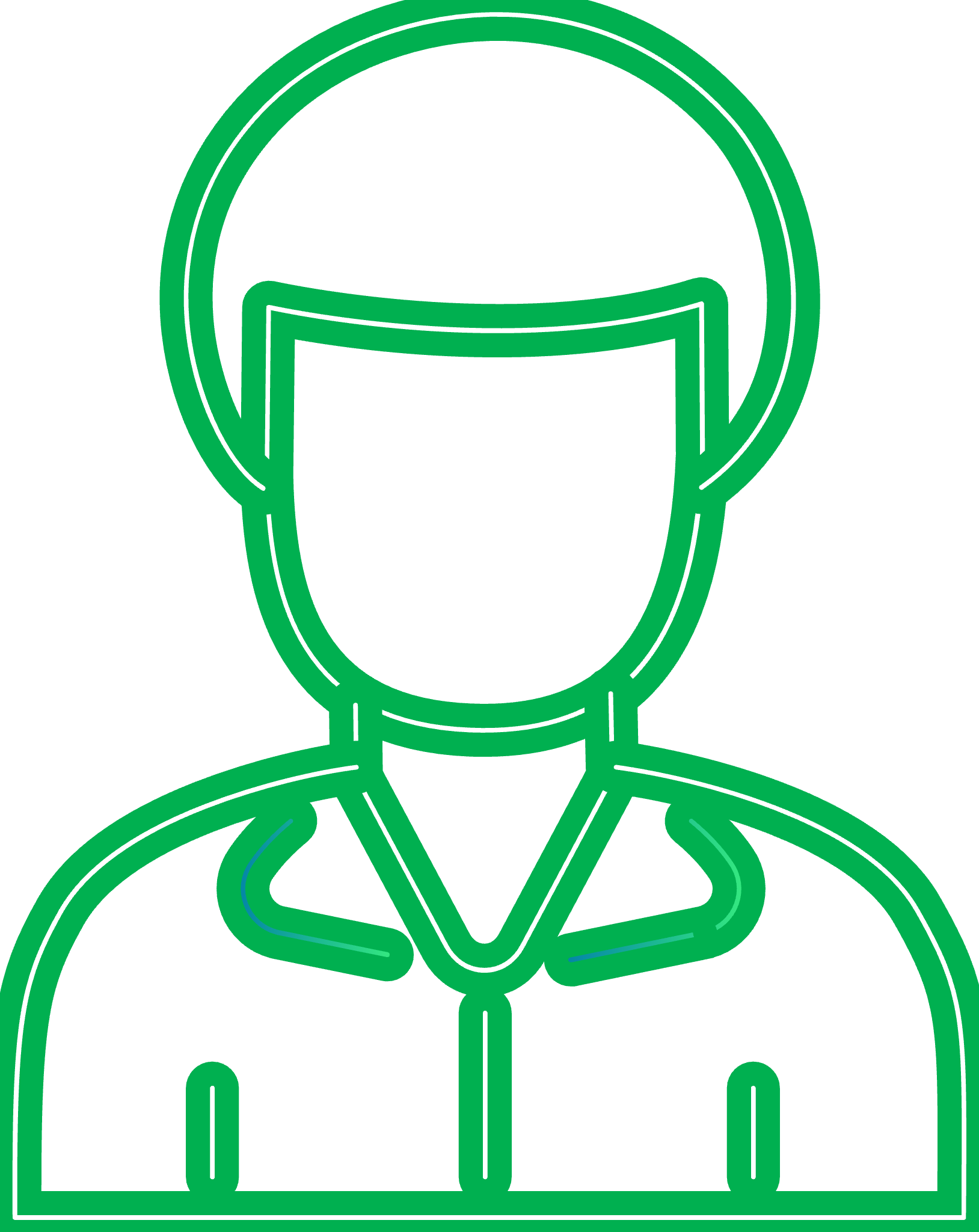 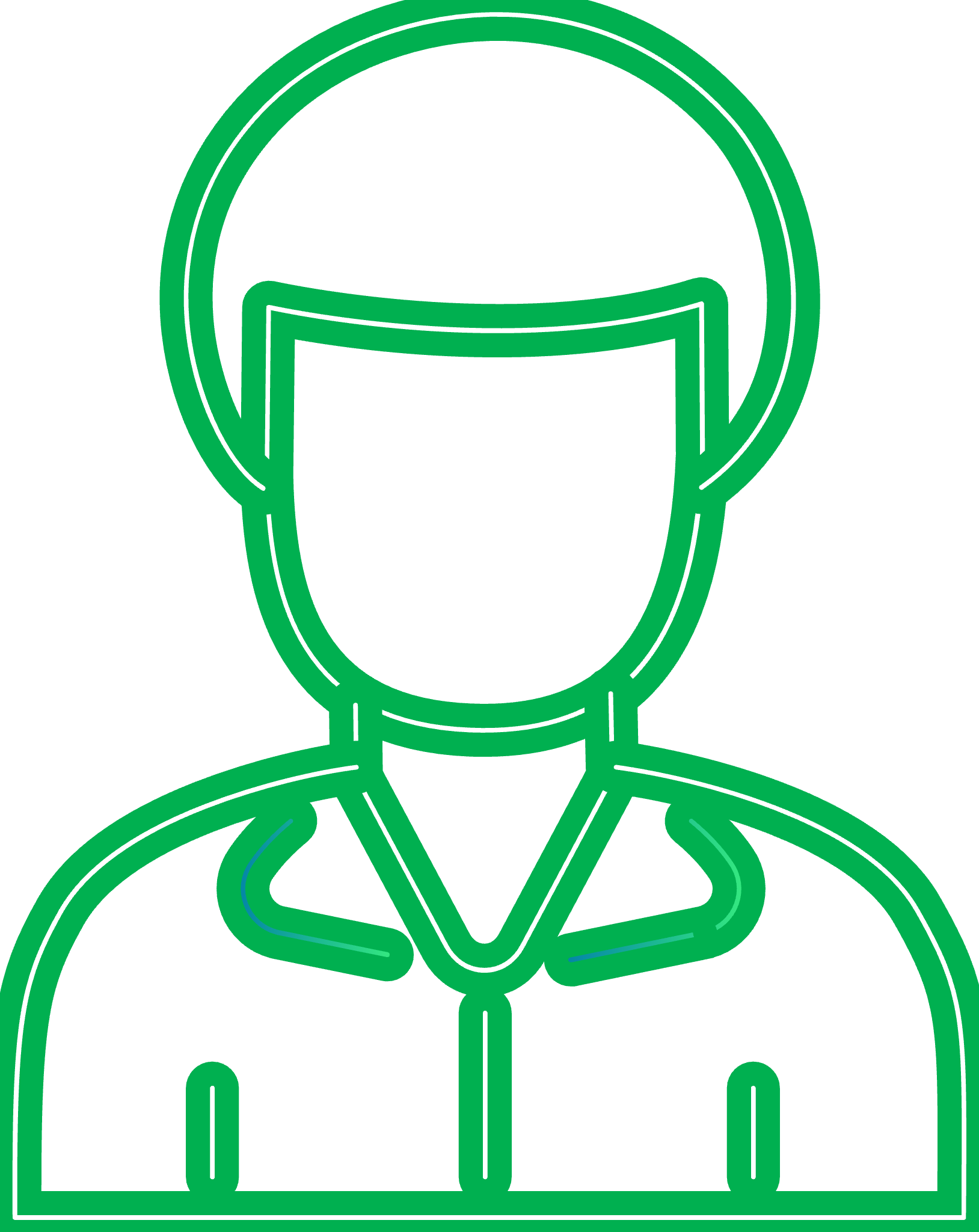 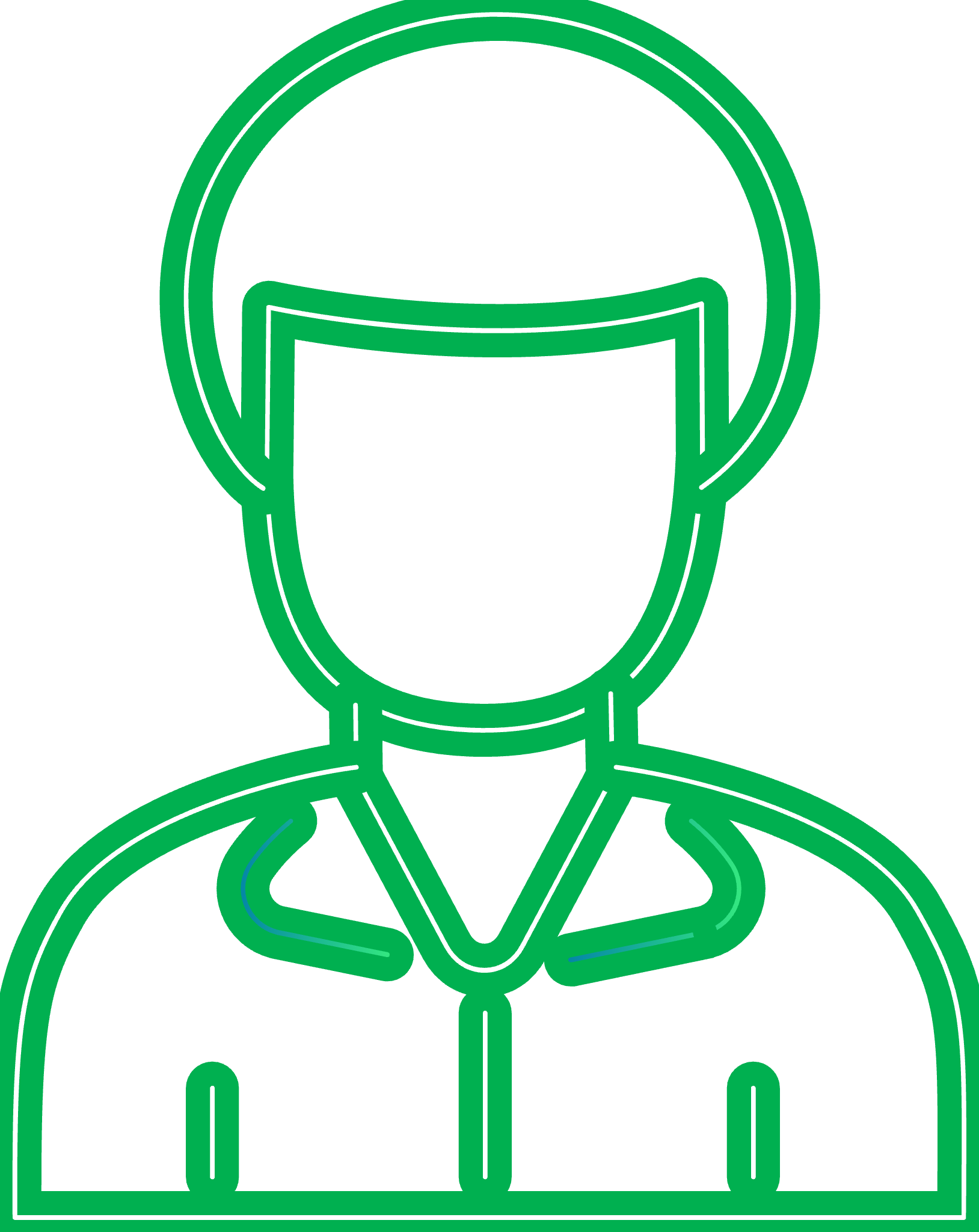 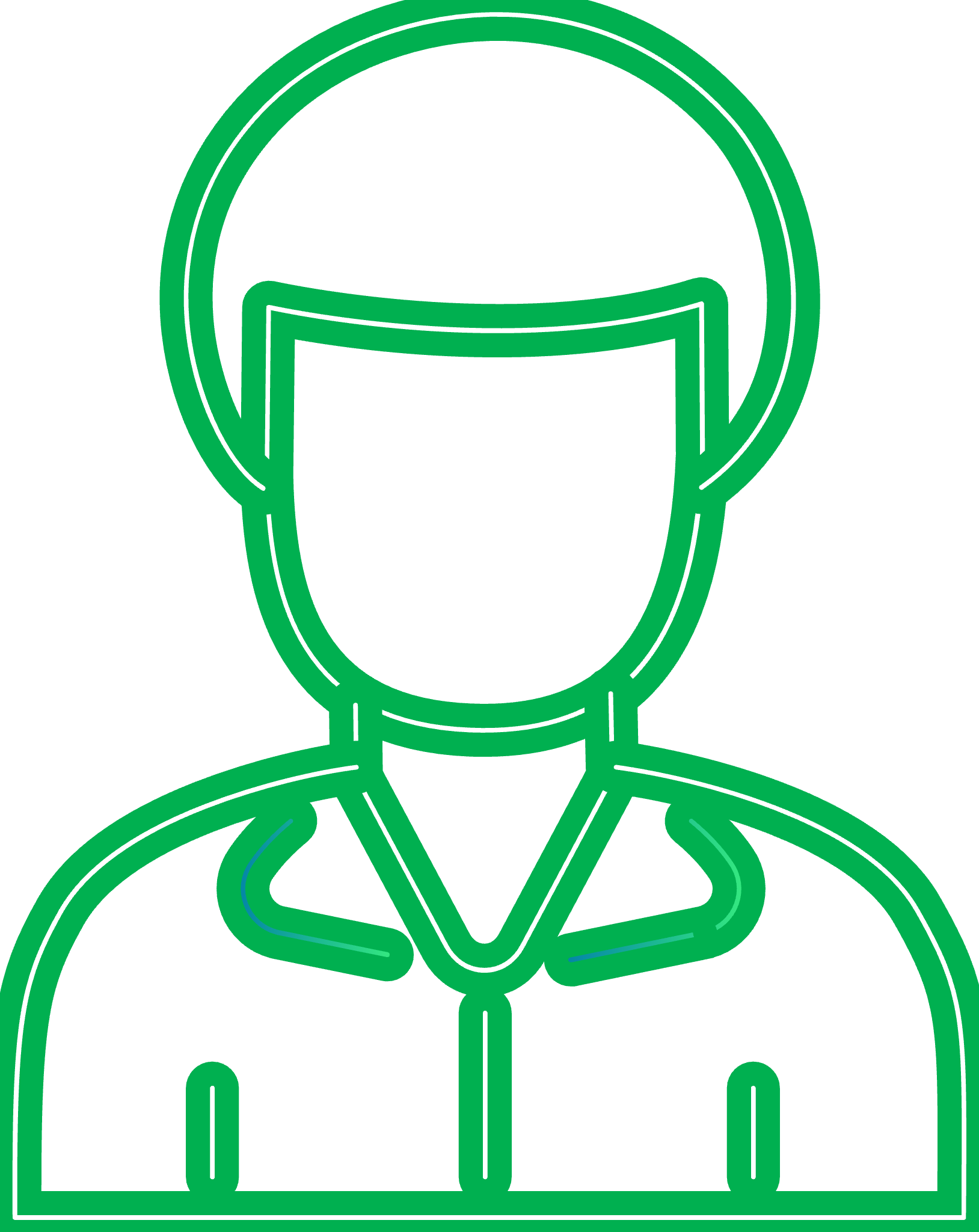 9
Better communication for enterprise personas
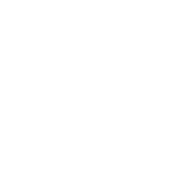 Business owners
Customer requirements
Non-functional requirements
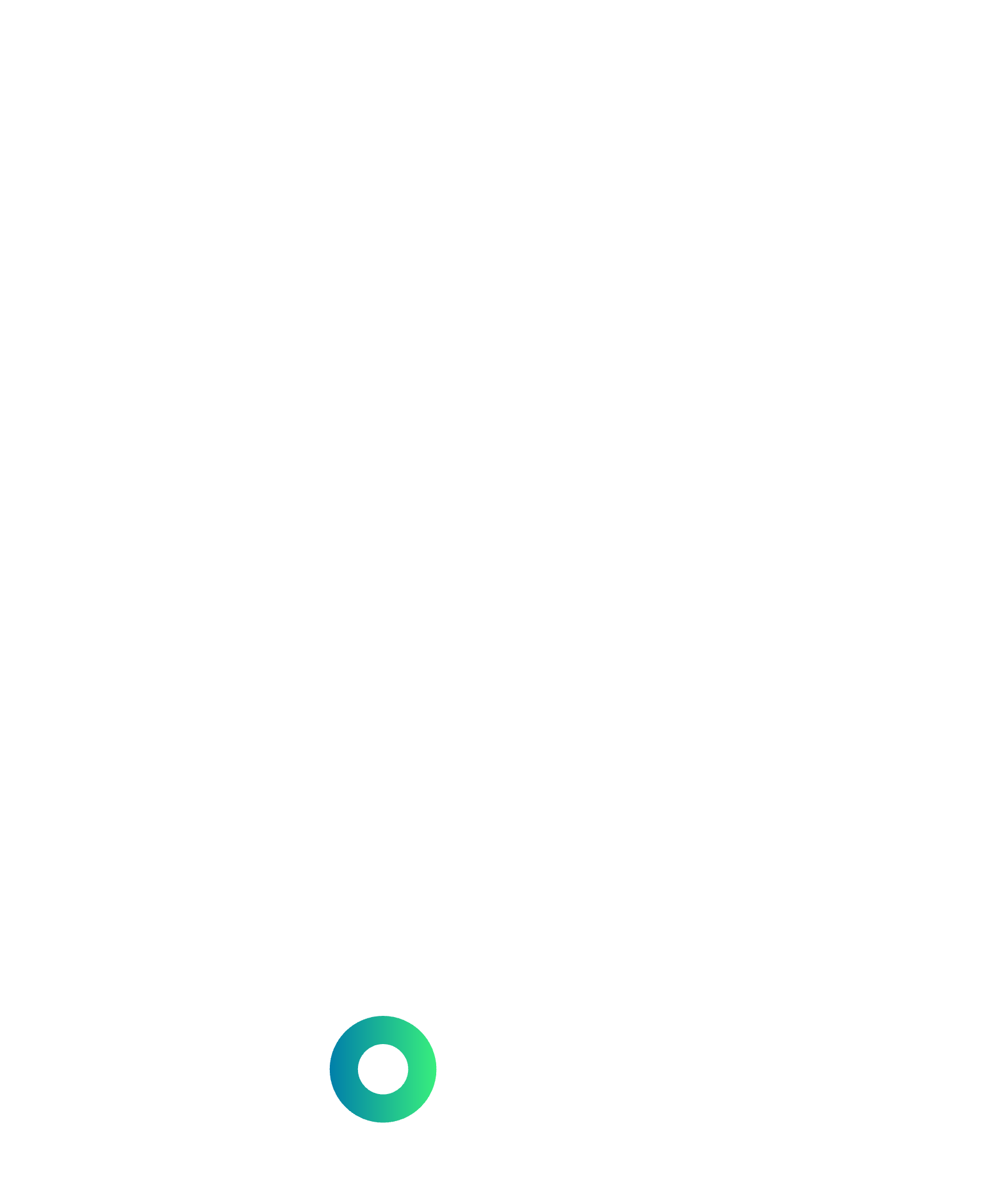 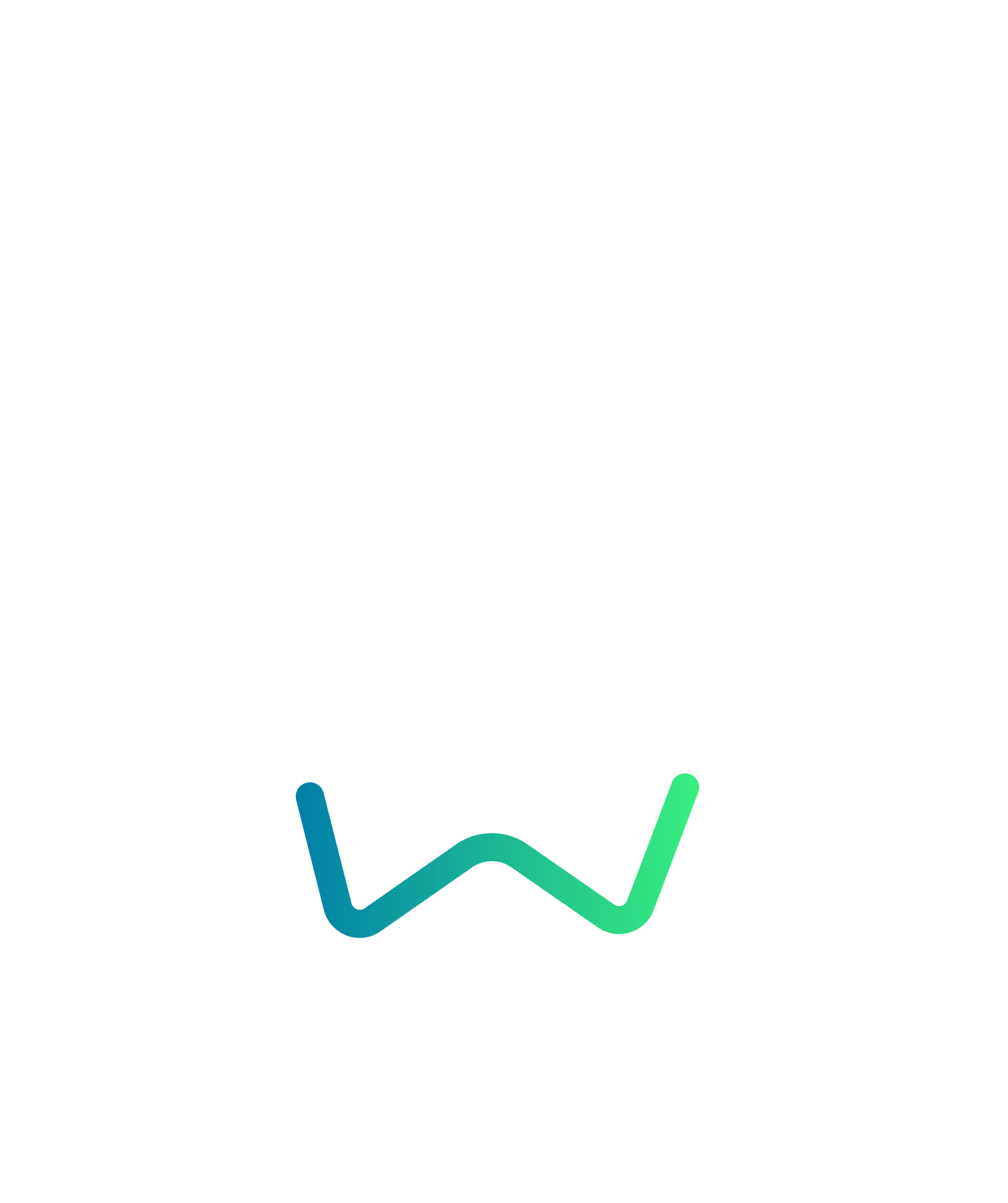 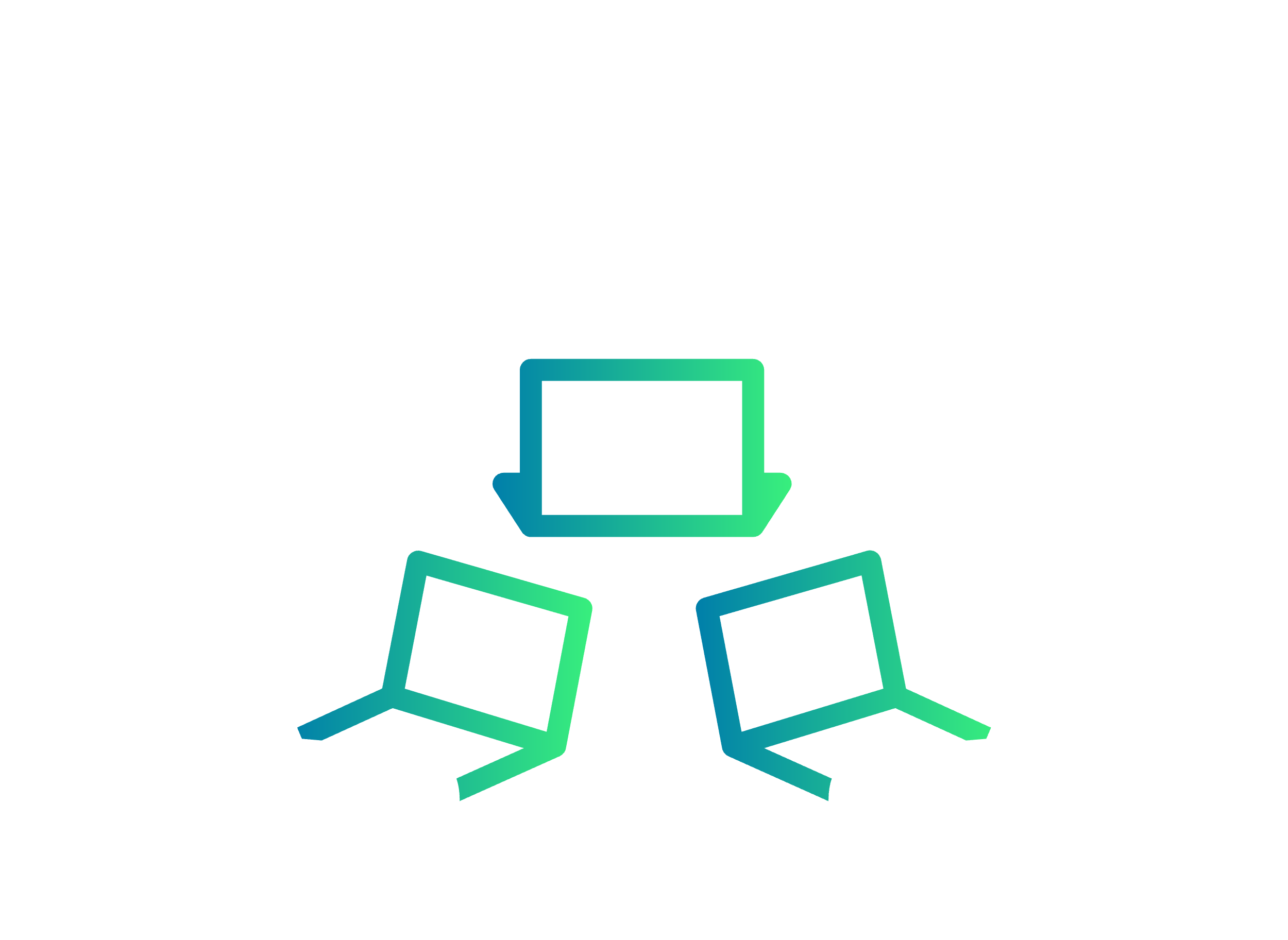 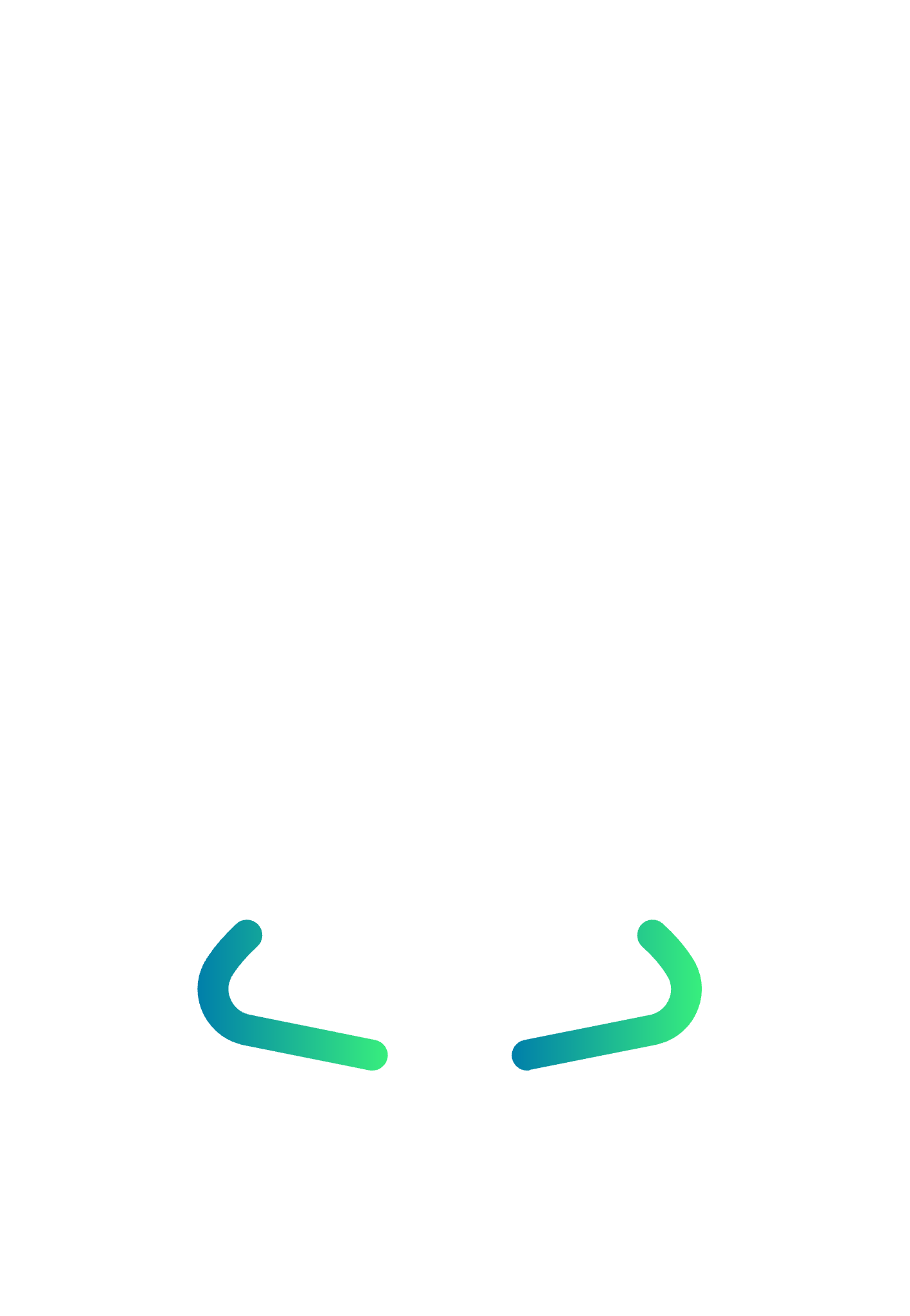 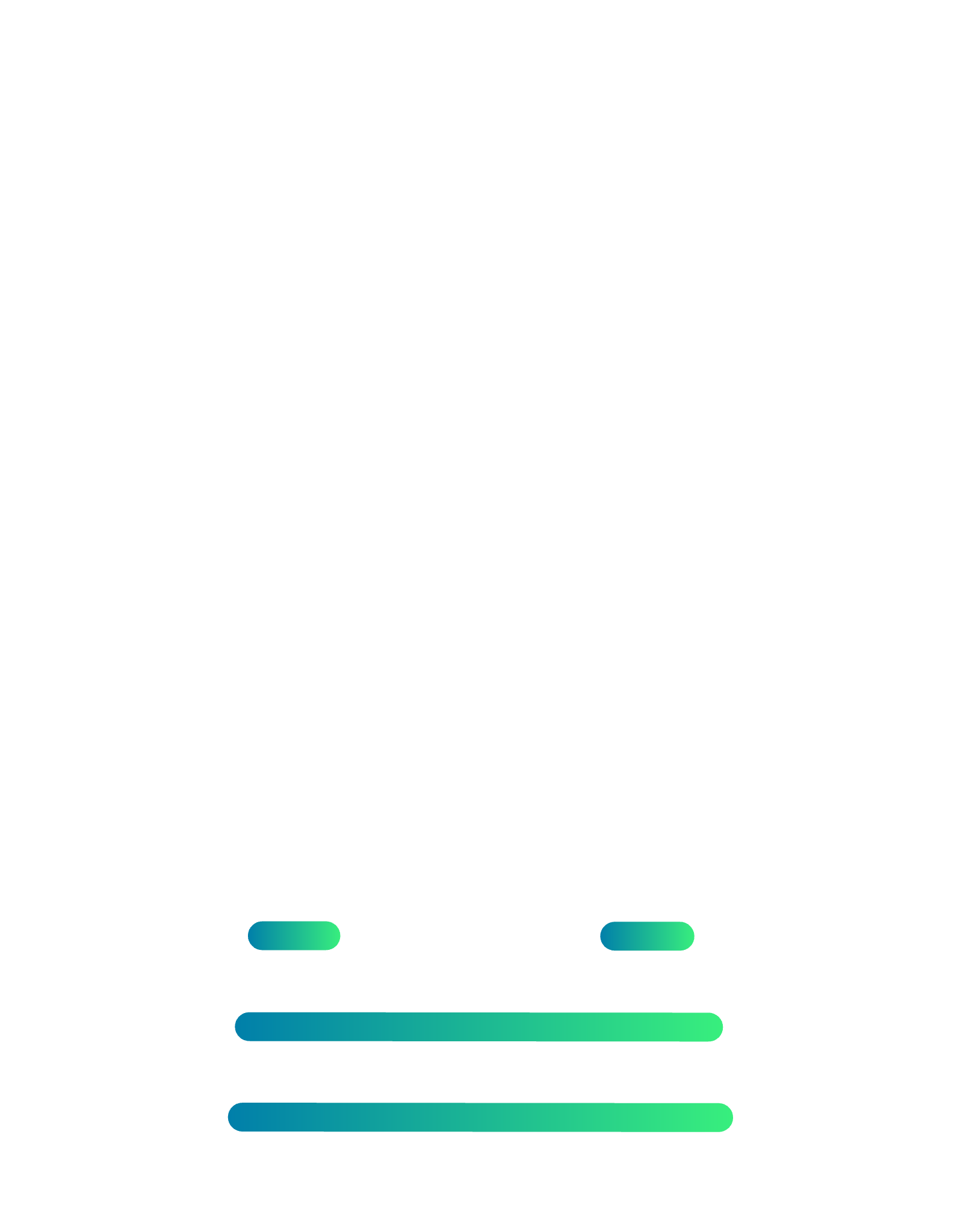 Platform Engineering Team
ApplicationDevelopers
Help & support
Guidance
blueprints
Sample code
automation
Common enterprise Patterns
11
Common enterprise patterns
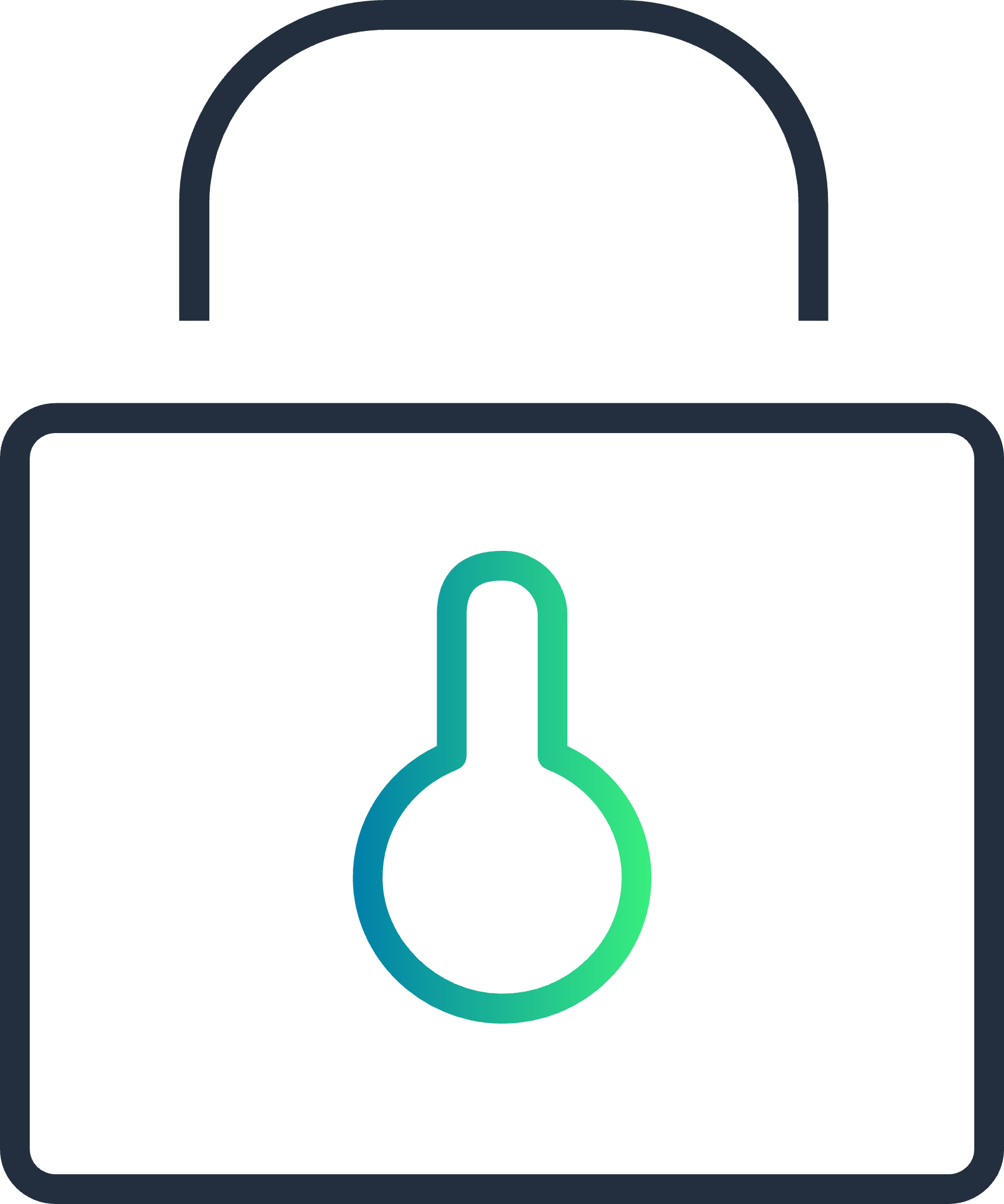 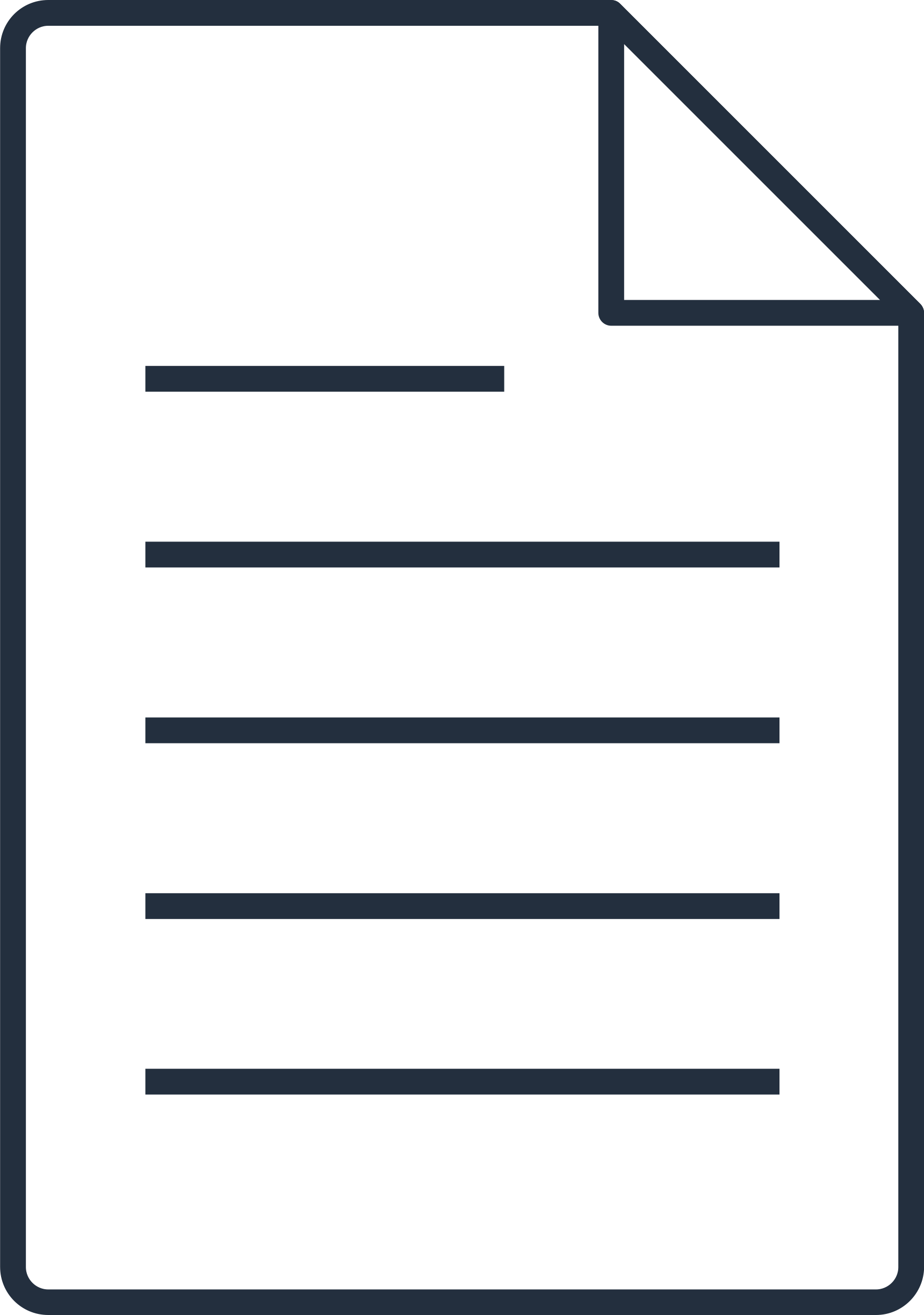 Lock it all down
Wiki with instructions and examples
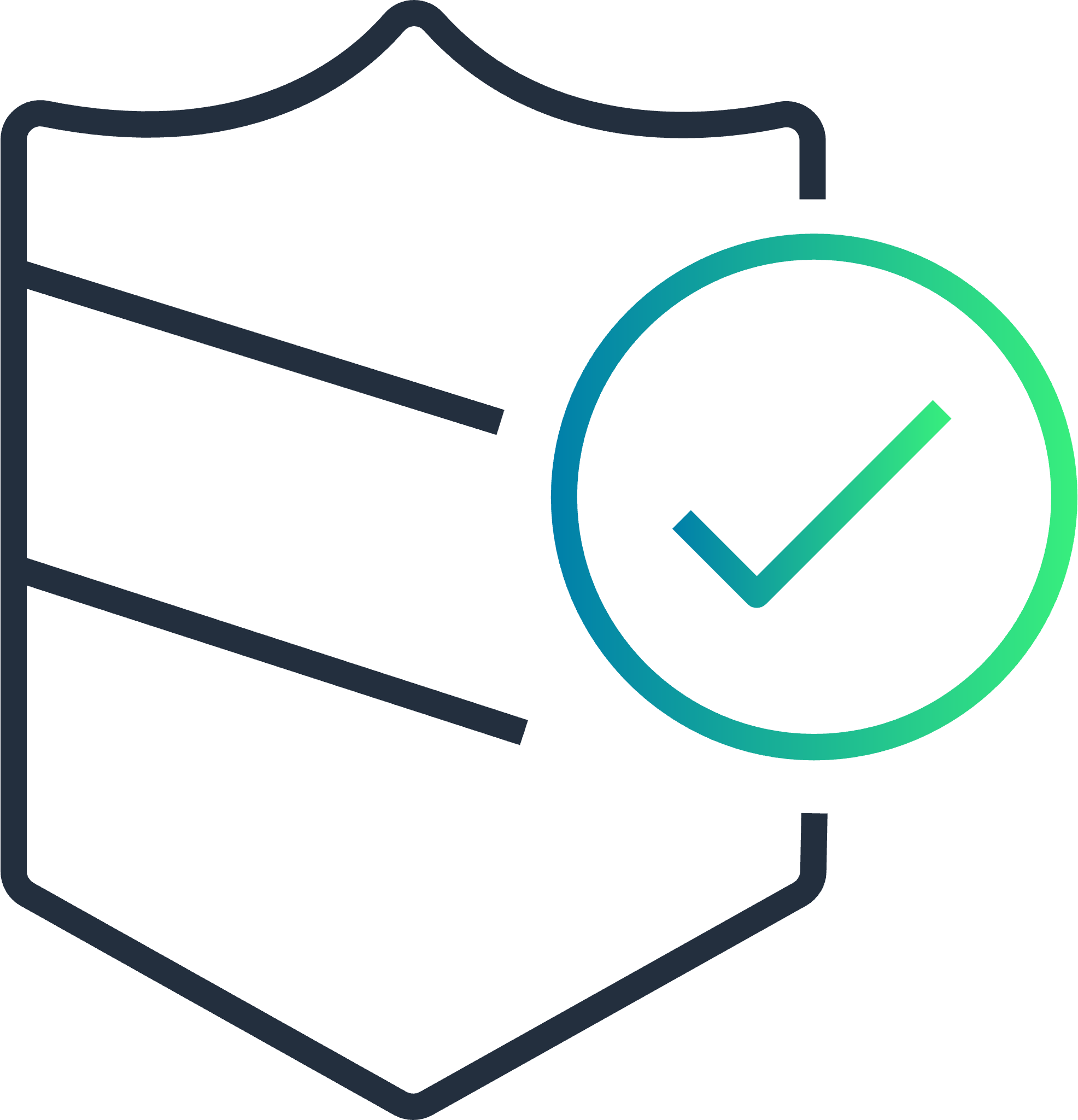 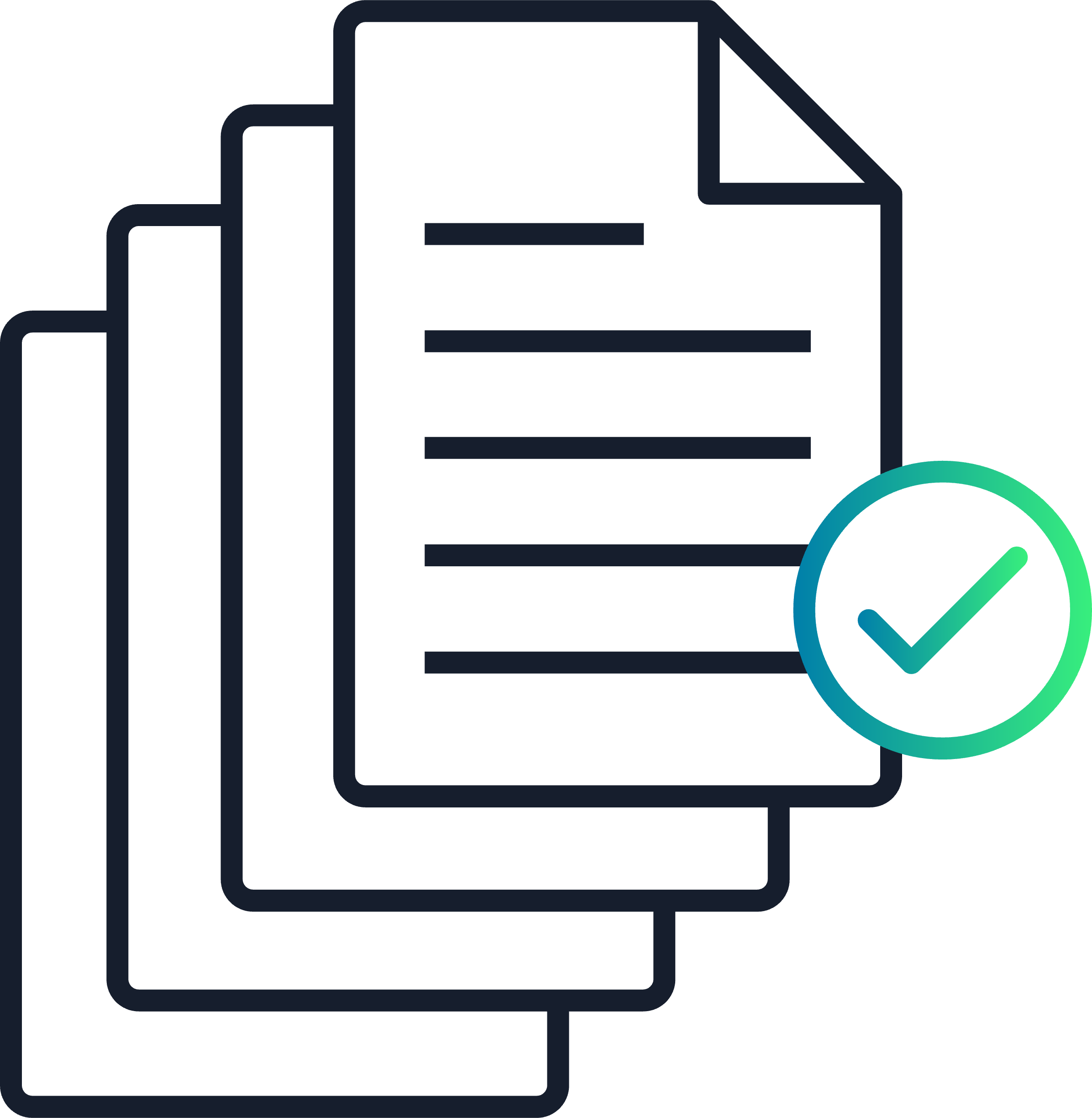 Internal ticketing system
Open it back up again
Opinionated approved patterns
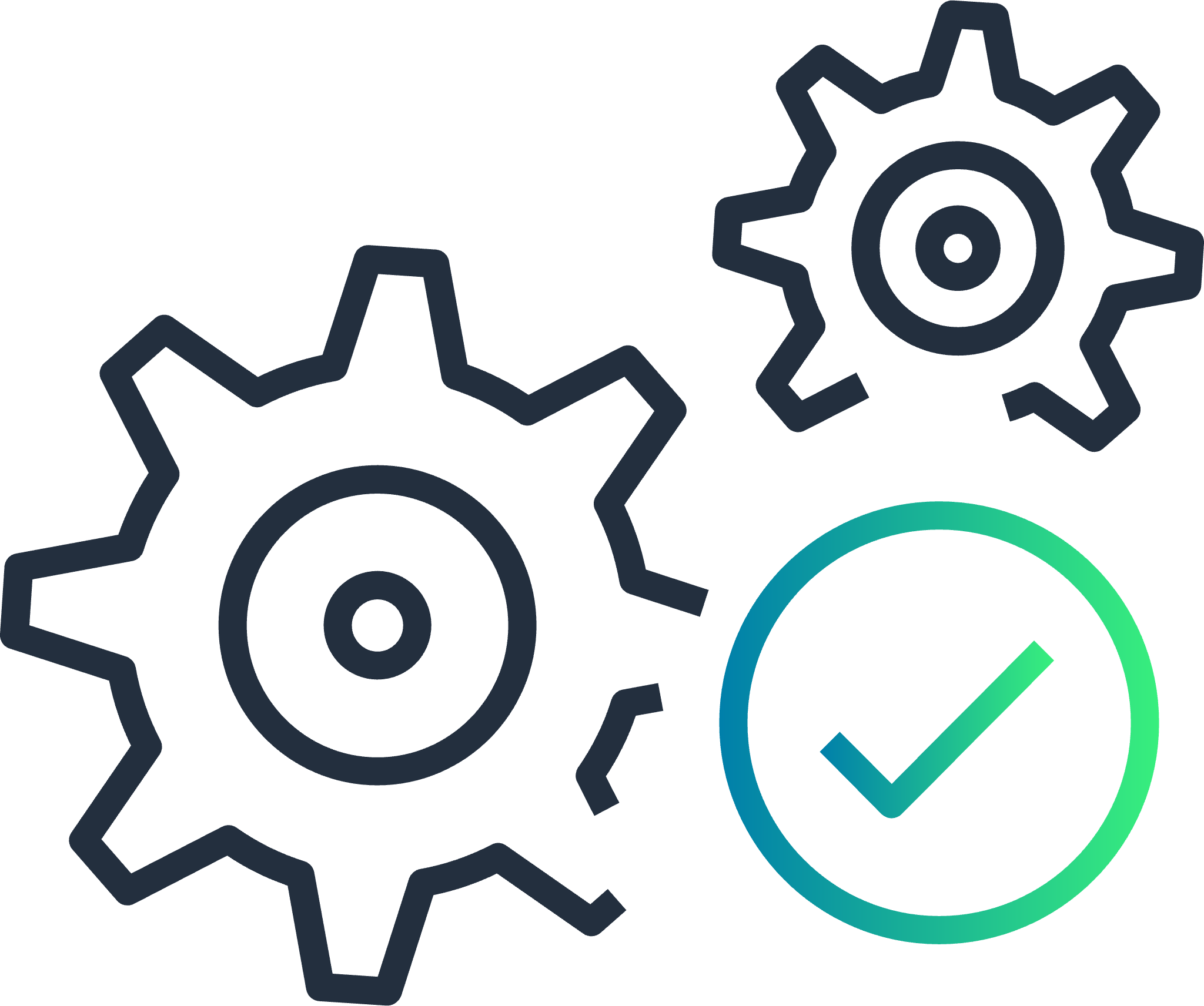 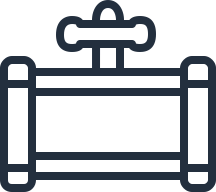 Use smarter tools and techniques
Automated pipelines
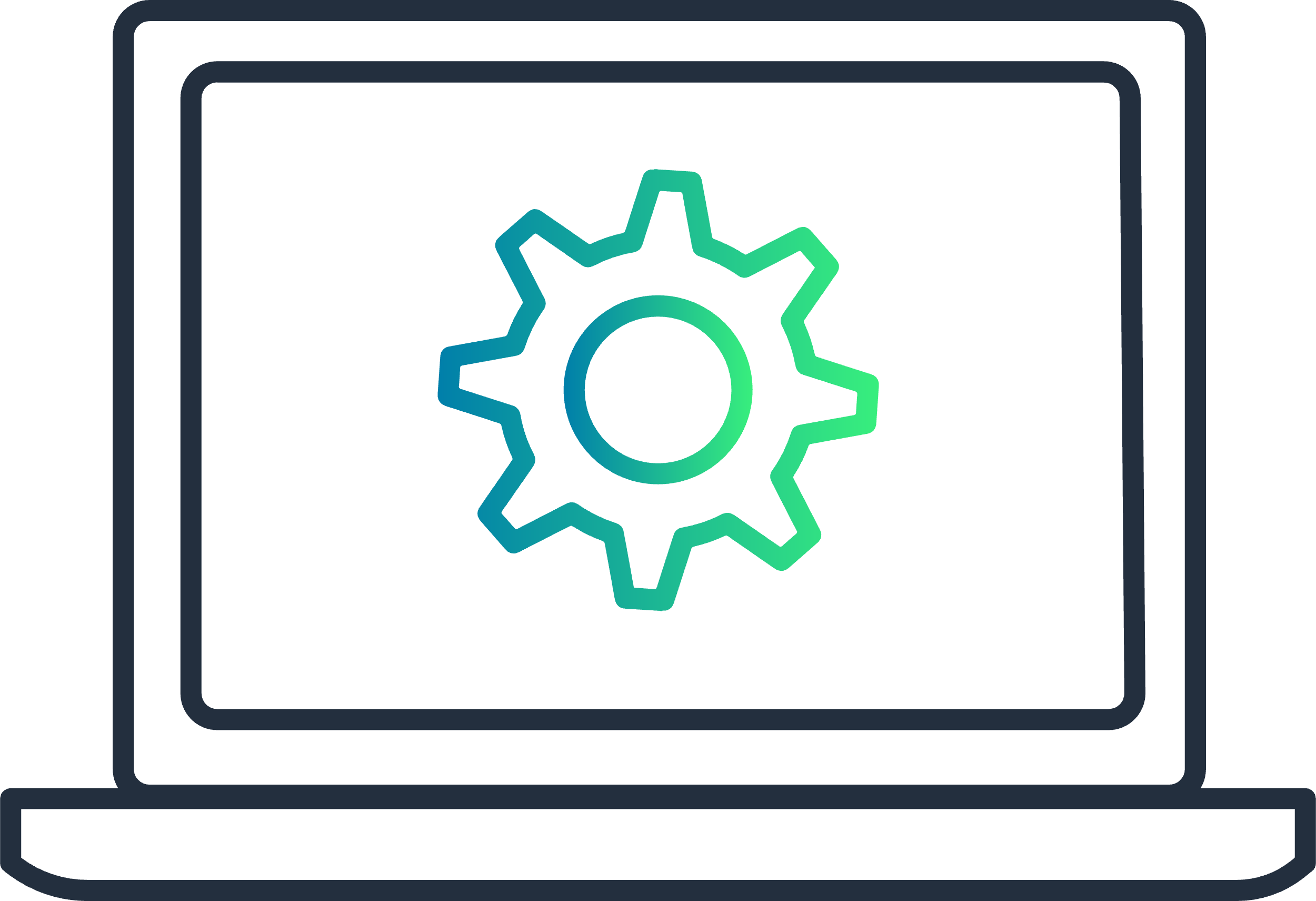 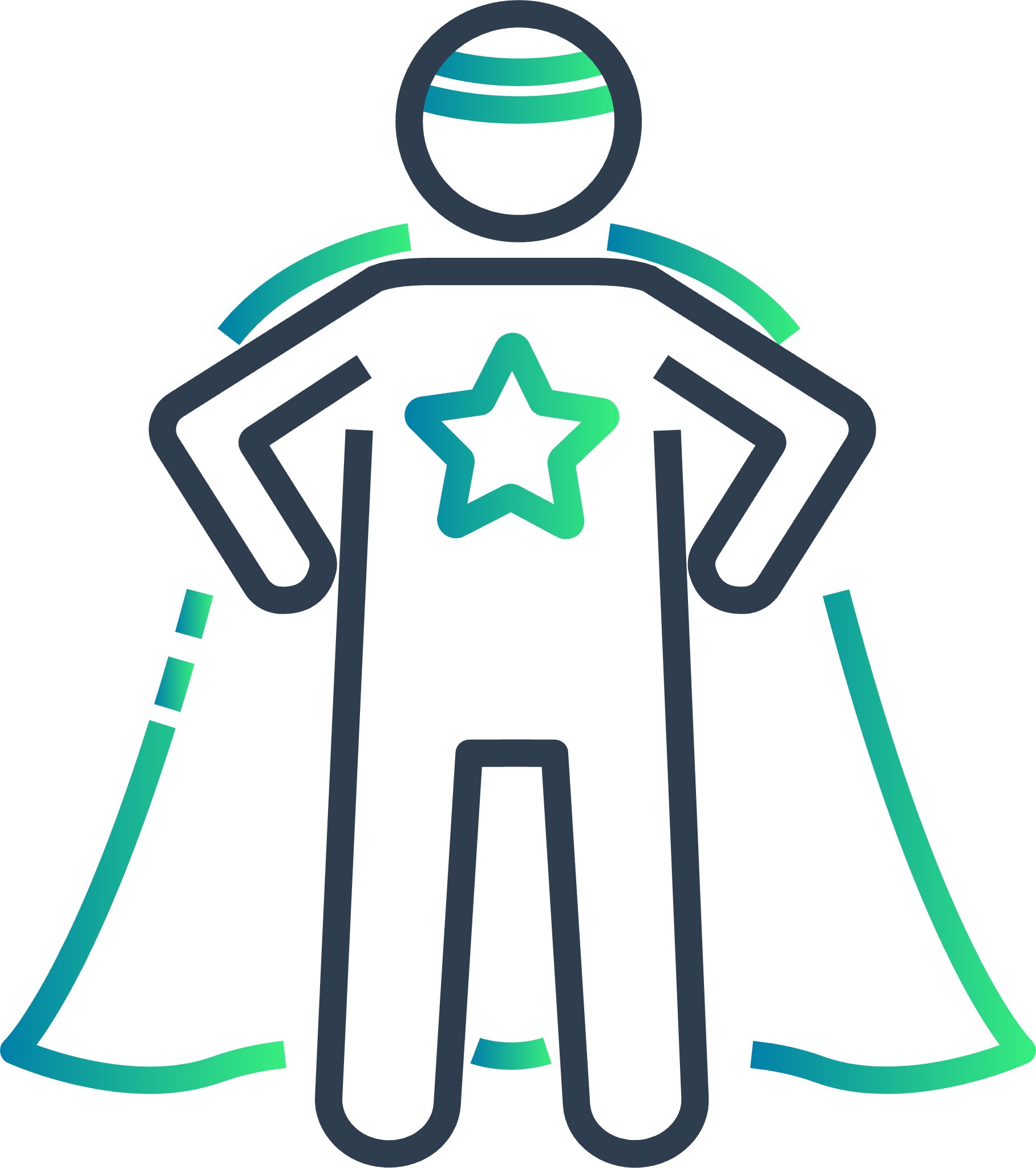 Developer platforms
Developer owns, Self-serv
OPA on AWS
13
Working Backwards from the Application Developer
Challenge: Prove that It’s possible for a developer with little to no AWS skills to be productive writing cloud native applications while adhering to enterprise organizational best practices.
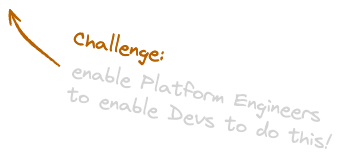 14
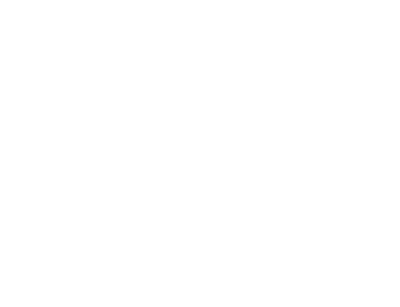 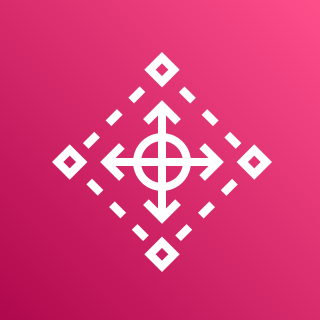 Where does it all fit?
AWS Control Tower
Internal Developer Platform
DeveloperOwns,Self-service
Opinionated Patterns
Core Controls
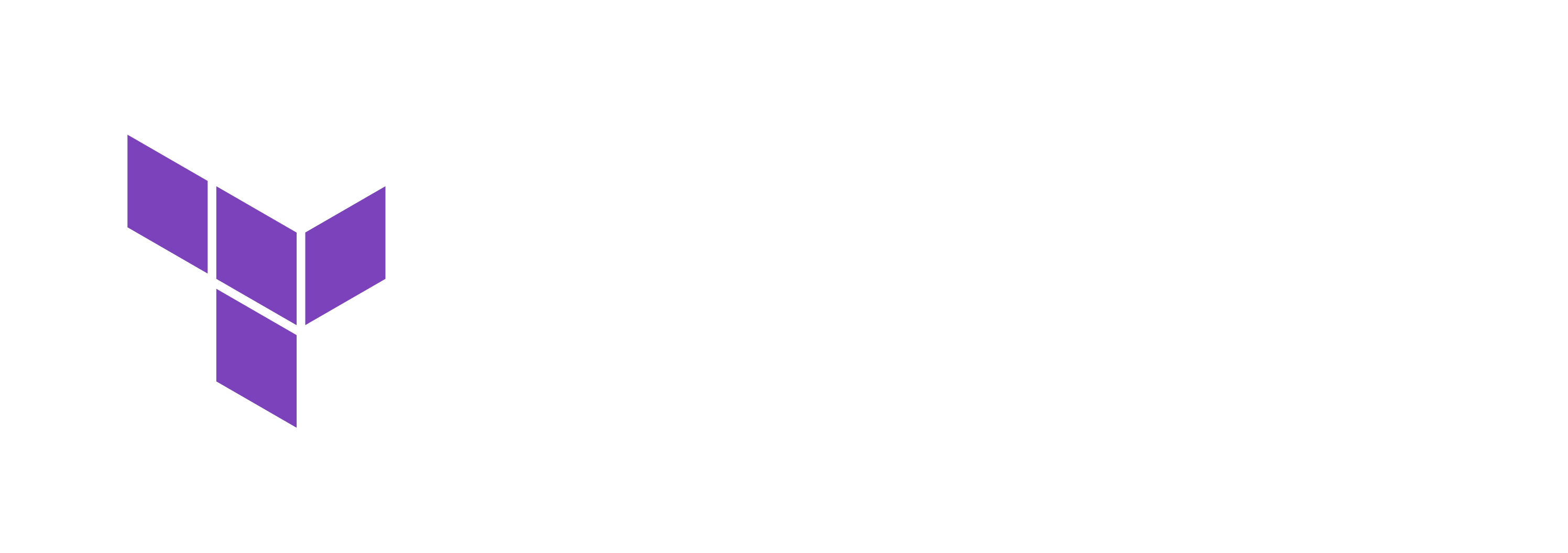 Applications
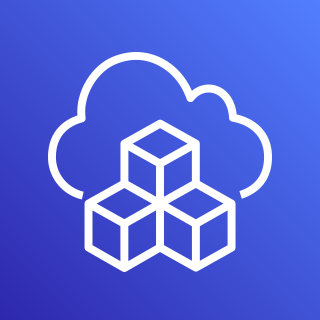 Application Foundations
AWS CDK
Security Foundations
Landing Zones
No two organizations are alike
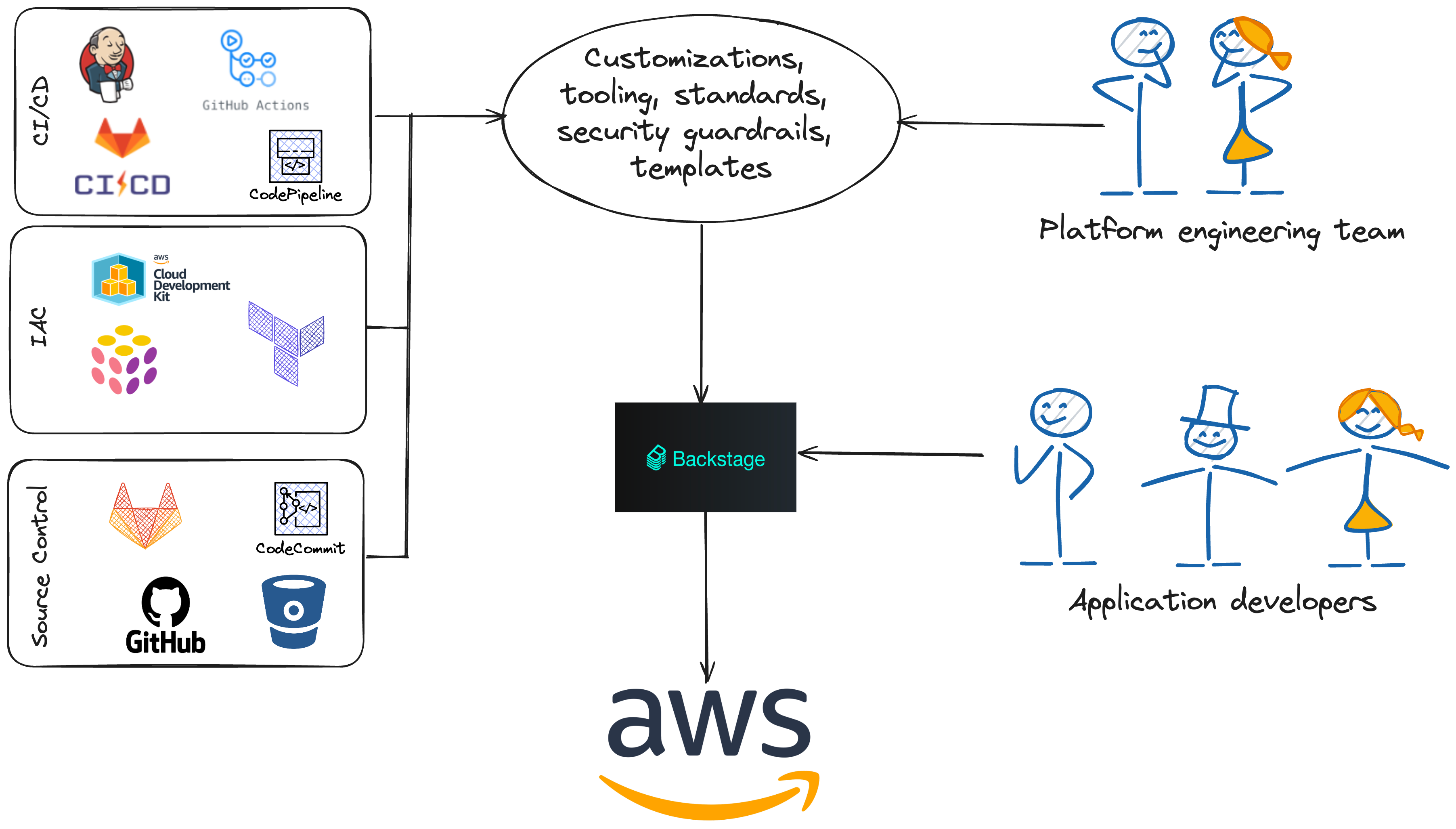 What does it take to build a platform?
Solving Identity mapping
Building Opinionated templates
Integrating internal tools
Building Application foundations
Automate application deployment
Pilot
Embedding security best practices and auditing
Testing and migrations
Minimum 12-16 months
Integrating internal tools
Pilot
Testing and migrations
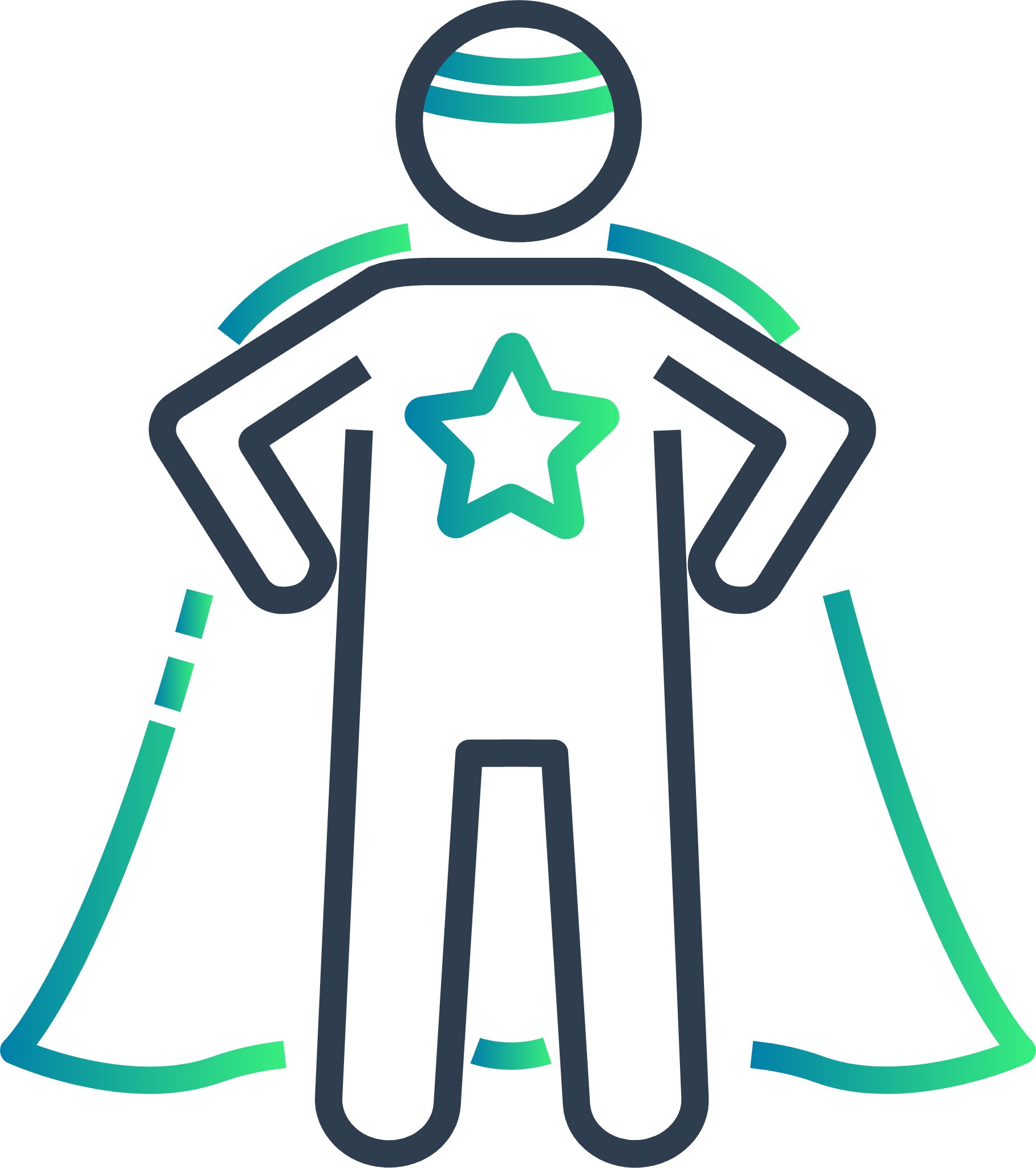 With OPA – shorten to 4 months
OPA on AWS Approach
4-way principles
Infrastructure is boiled down to a simple name 
Organizational standard patterns are boiled down to a wizard
Application-focused UI
Single-pane of glass
No switching to AWS console
Self-Service operations
Utilize existing AWS Services
18
Orchestrate Platform and Applications (OPA!)
Reference implementation of an Internal Developer Platform for AWS
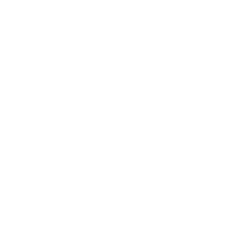 Open source code
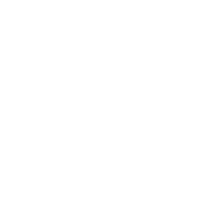 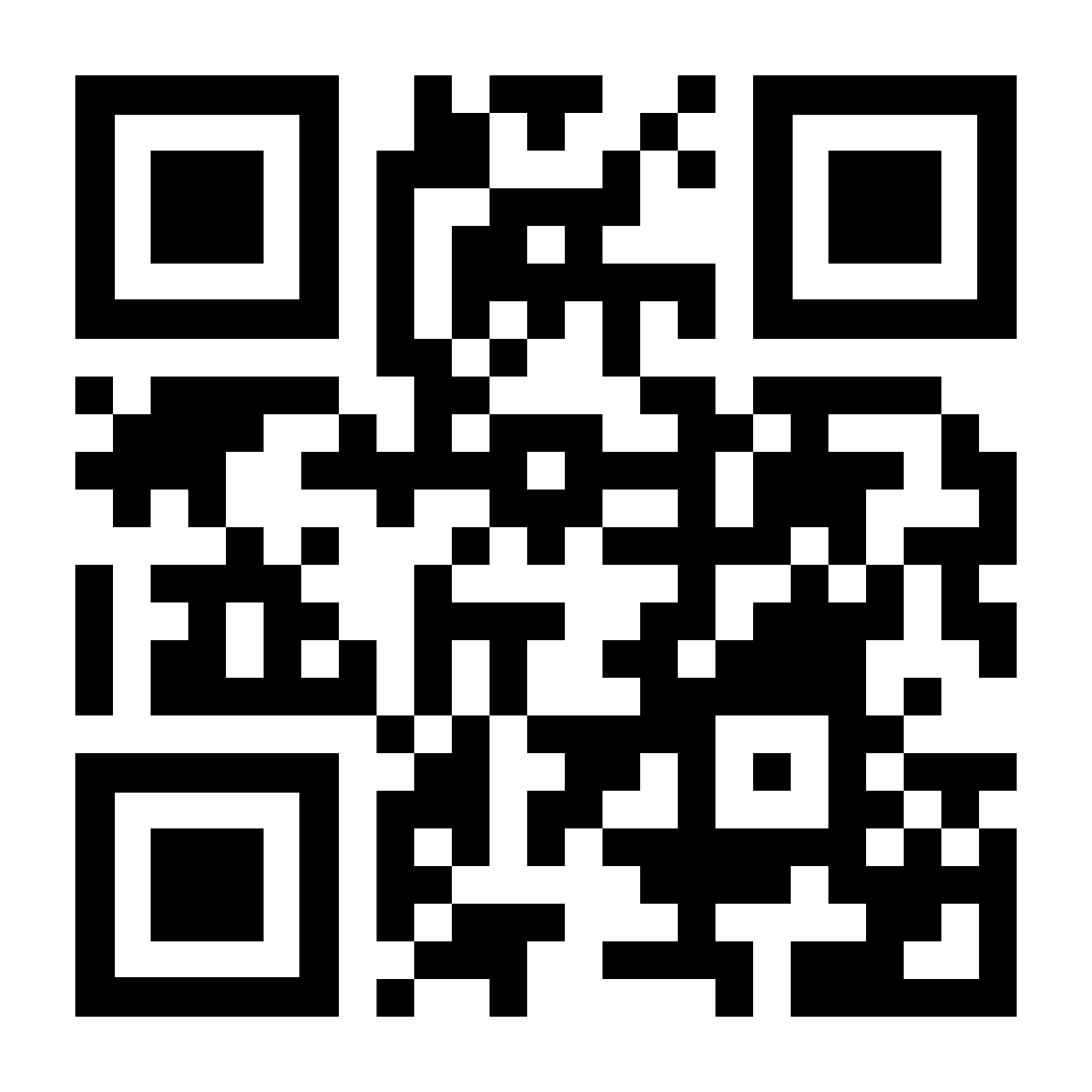 Designed for enterprise
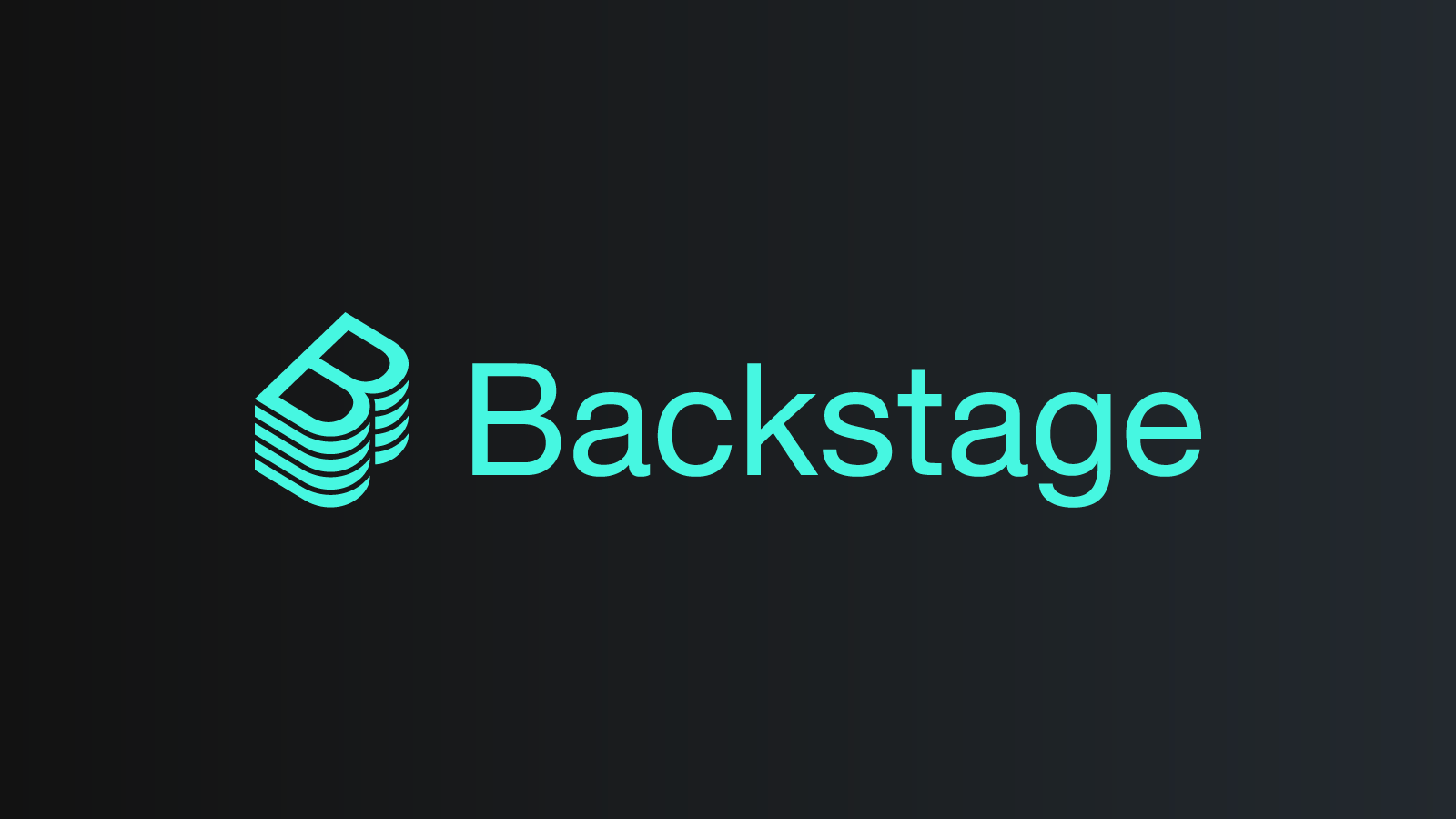 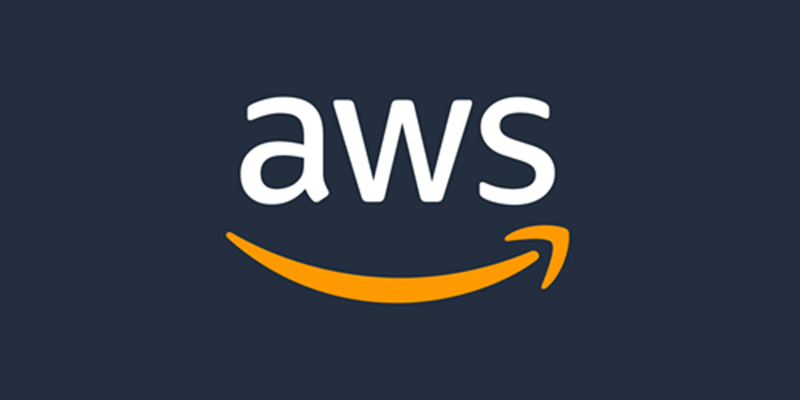 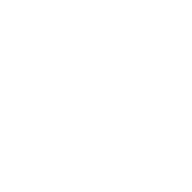 Dozens of Templates
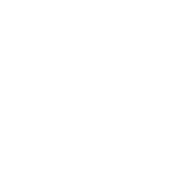 Example apps
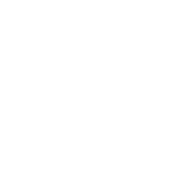 Backstage plugins
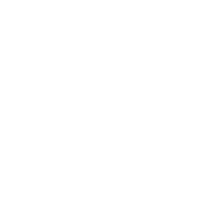 Security best practices
https://opaonaws.io/
19
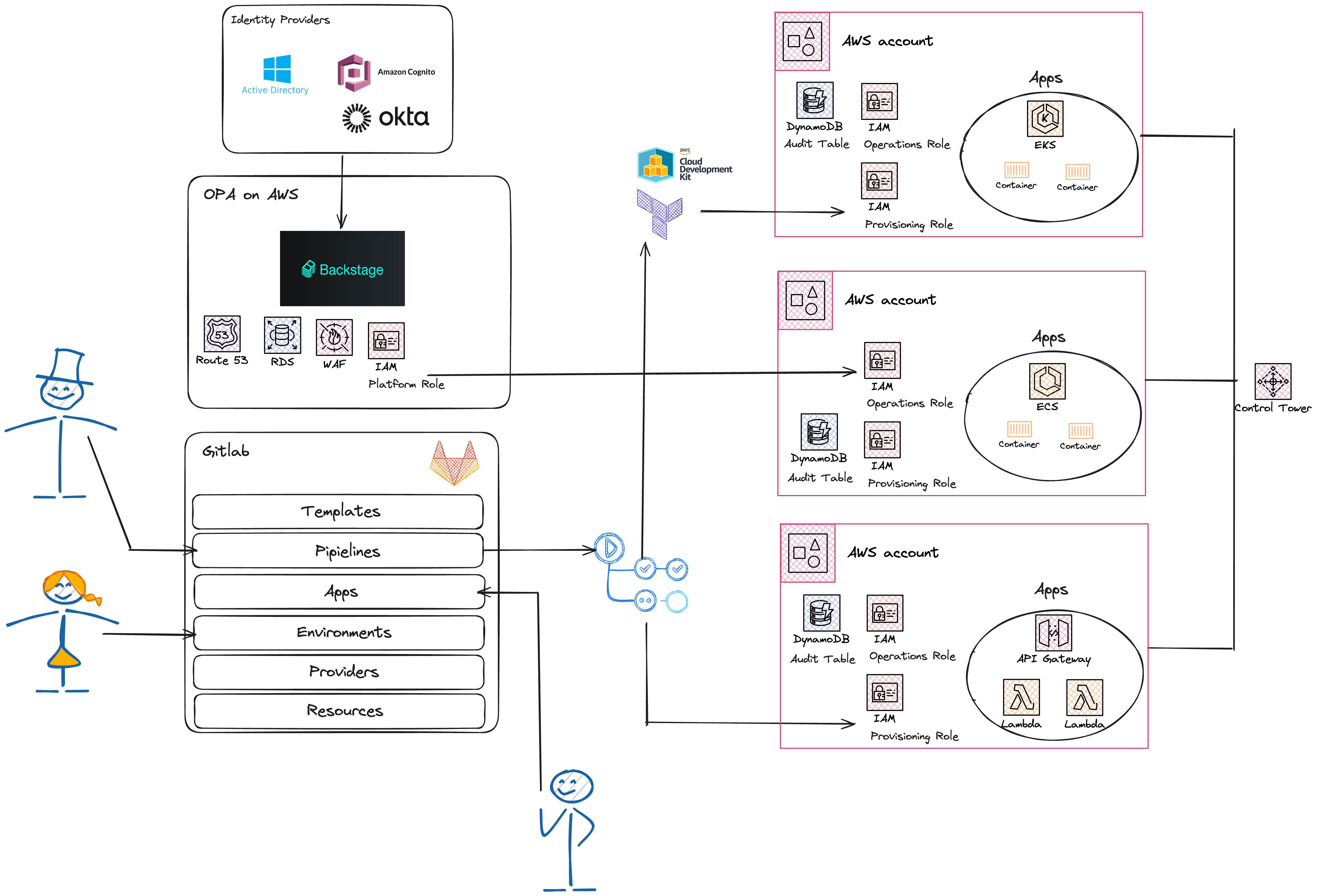 OPA on AWS Architecture
OPA on AWS Around the World
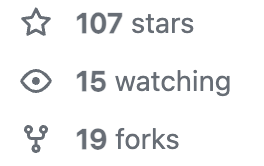 1.1K+ YouTube views
256 users a week
3.4K views a week
58 countries
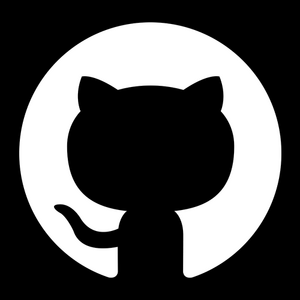 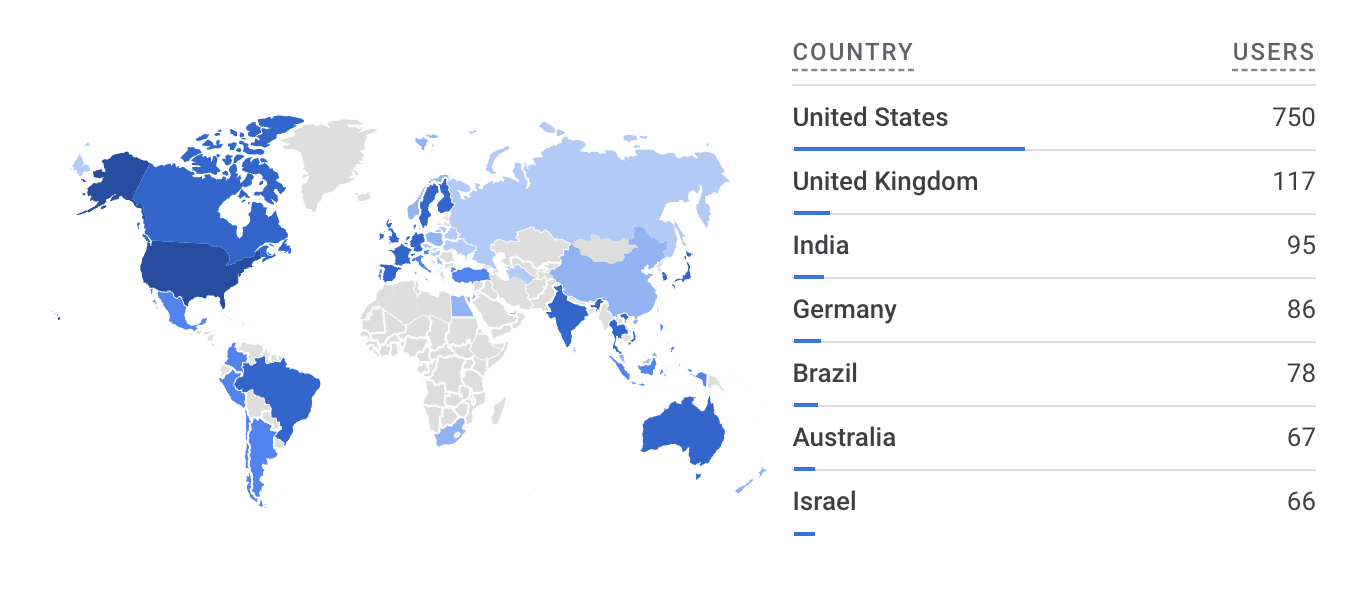 CUSTOMER QUOTES
“Really made a huge difference to understand at the next level”
“This made my conference!I'm here for OPA” – re:Invent 2023
“It’s the missing piece, we don't have anything like this”
“If you give a developer the right amount of data, they’ll make the right decisions”
21
Making developer experience easy
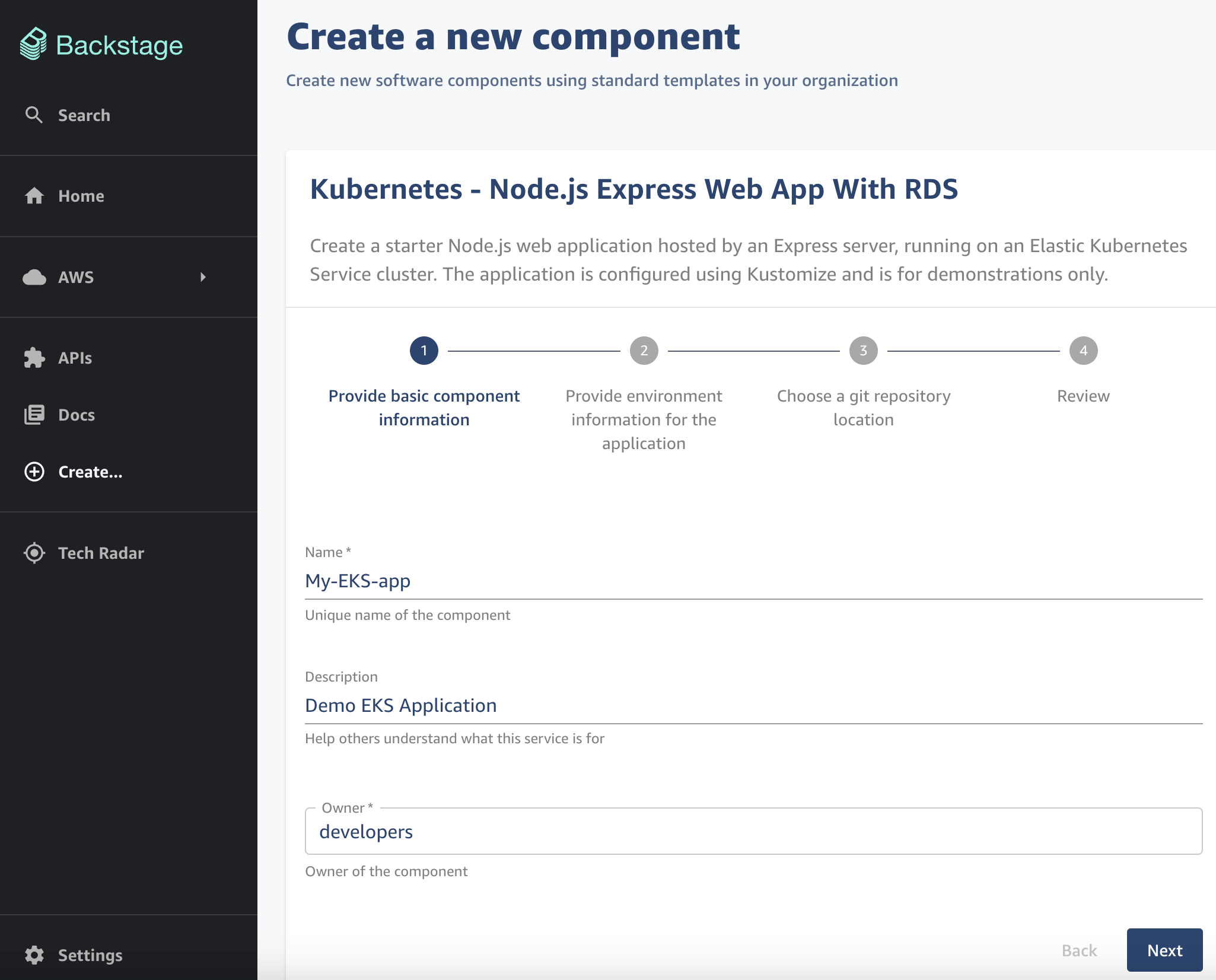 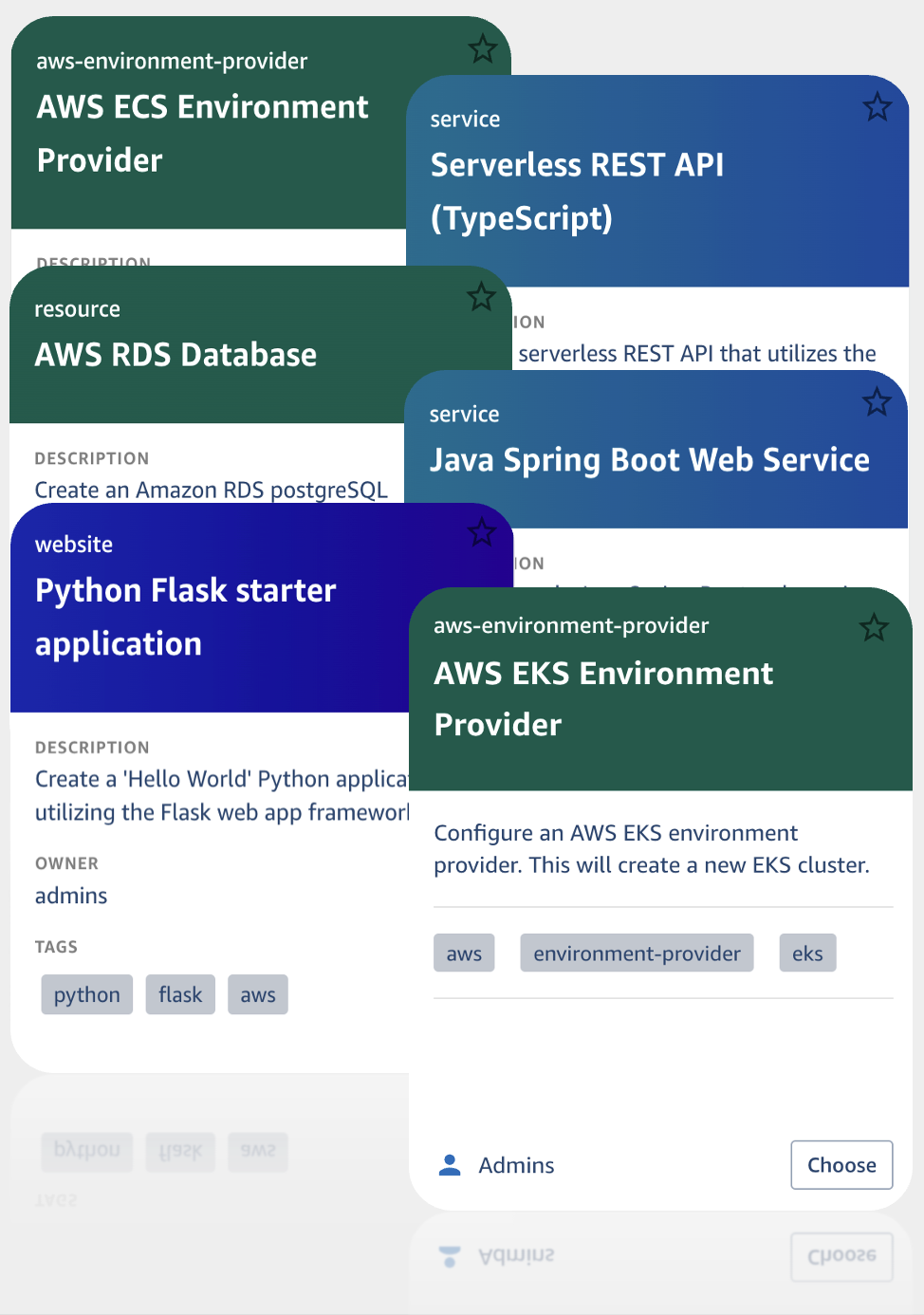 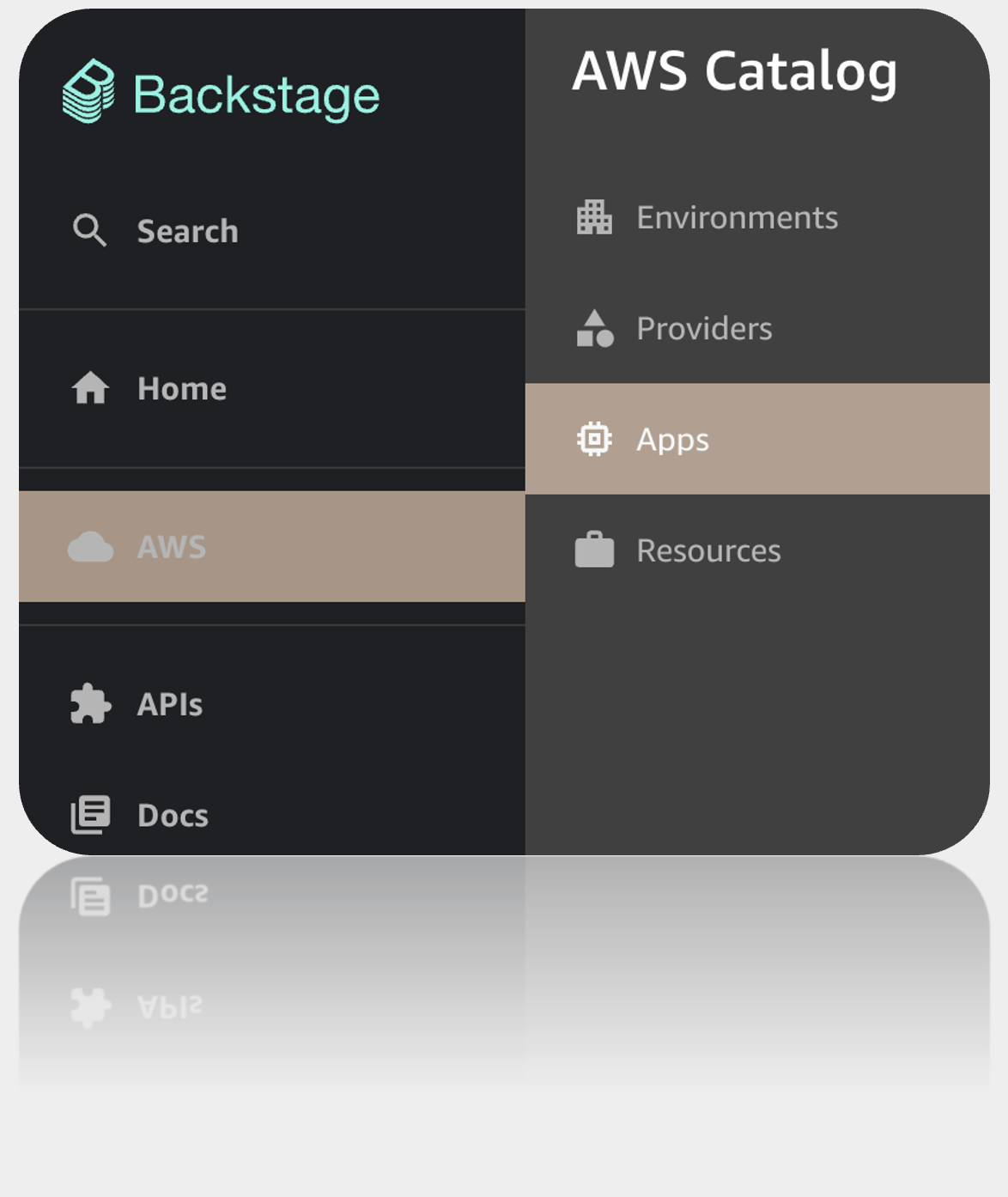 Making developer experience easy
Environment Selector
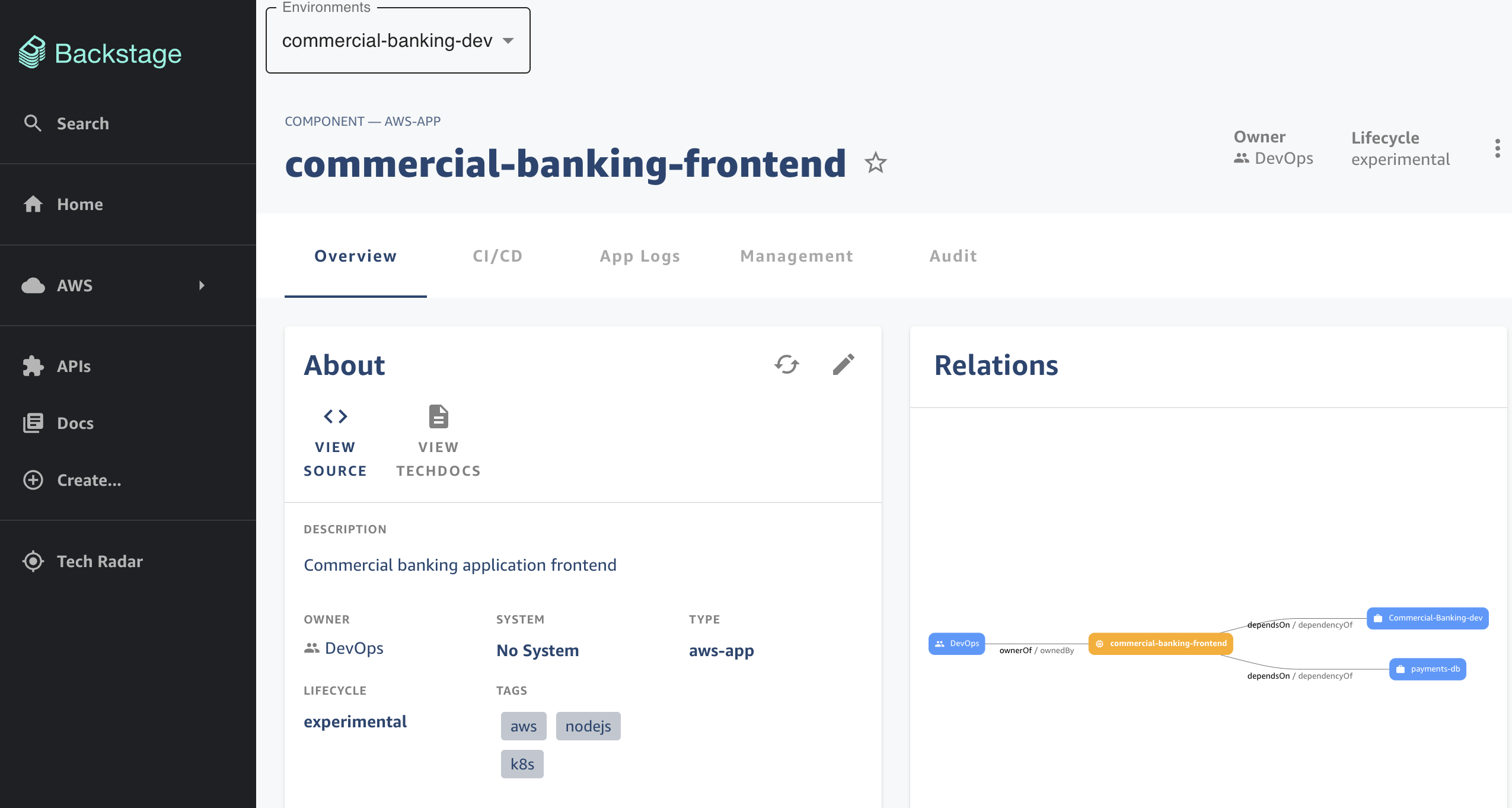 Making developer experience easy
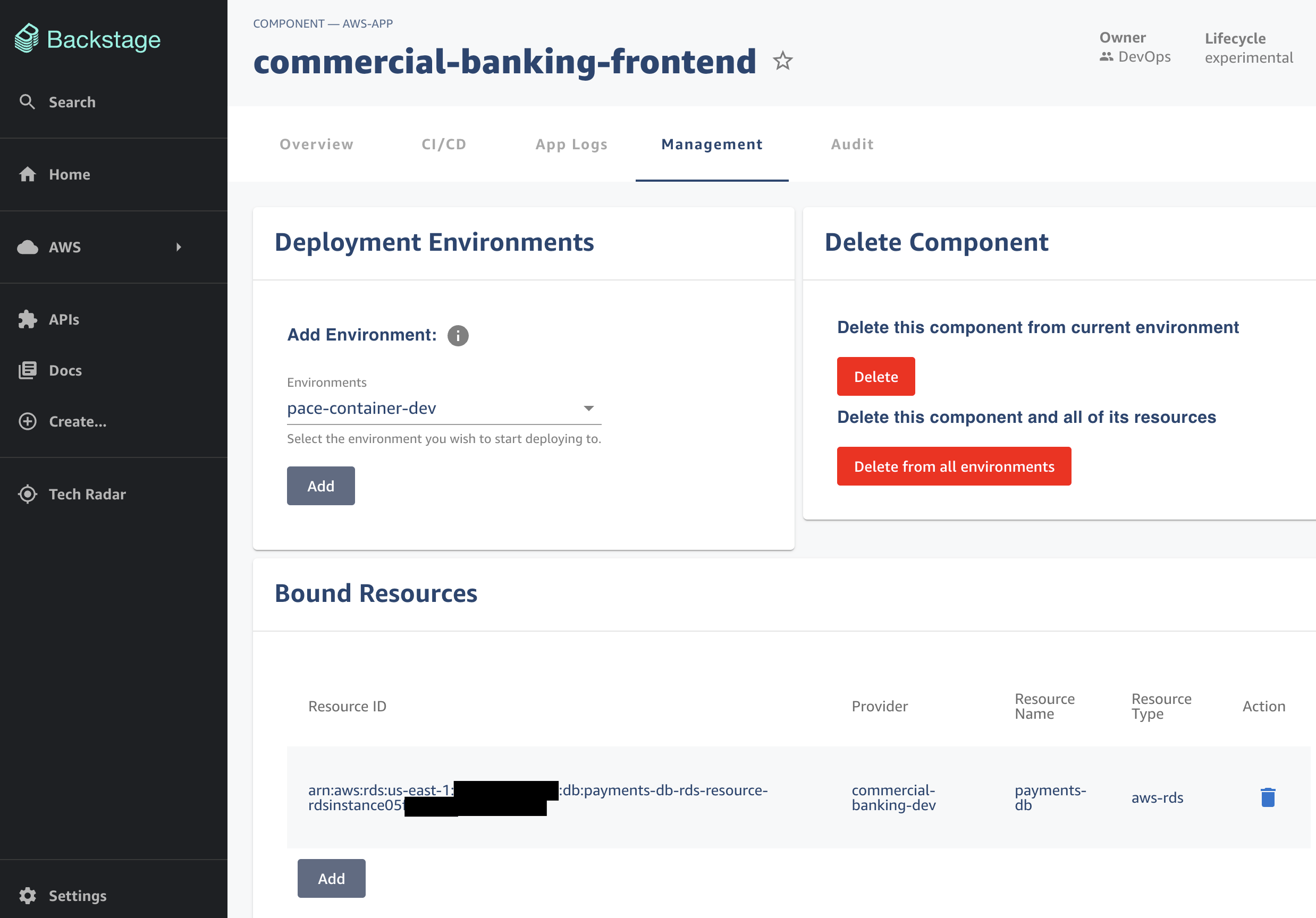 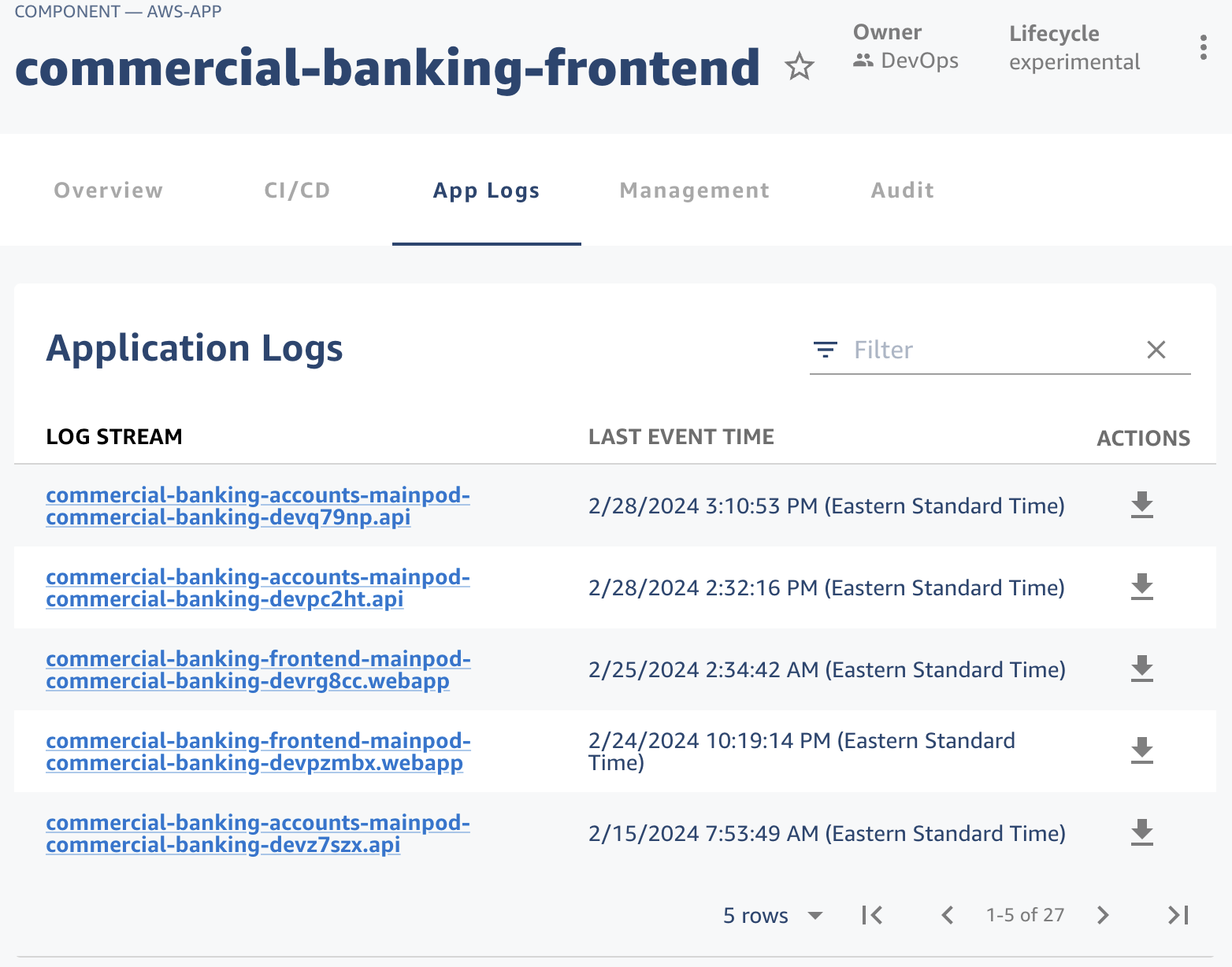 Responsibilities and ownership
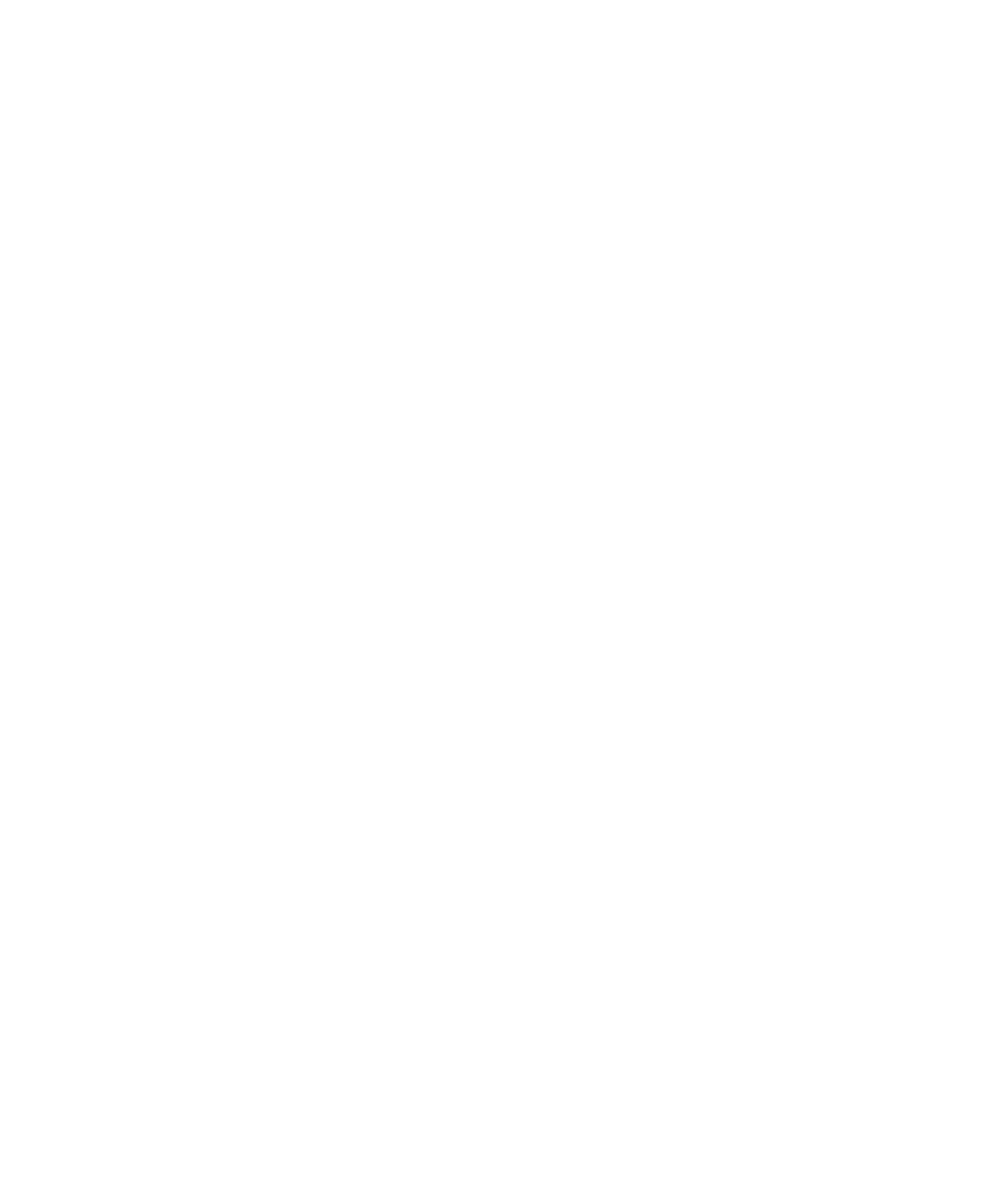 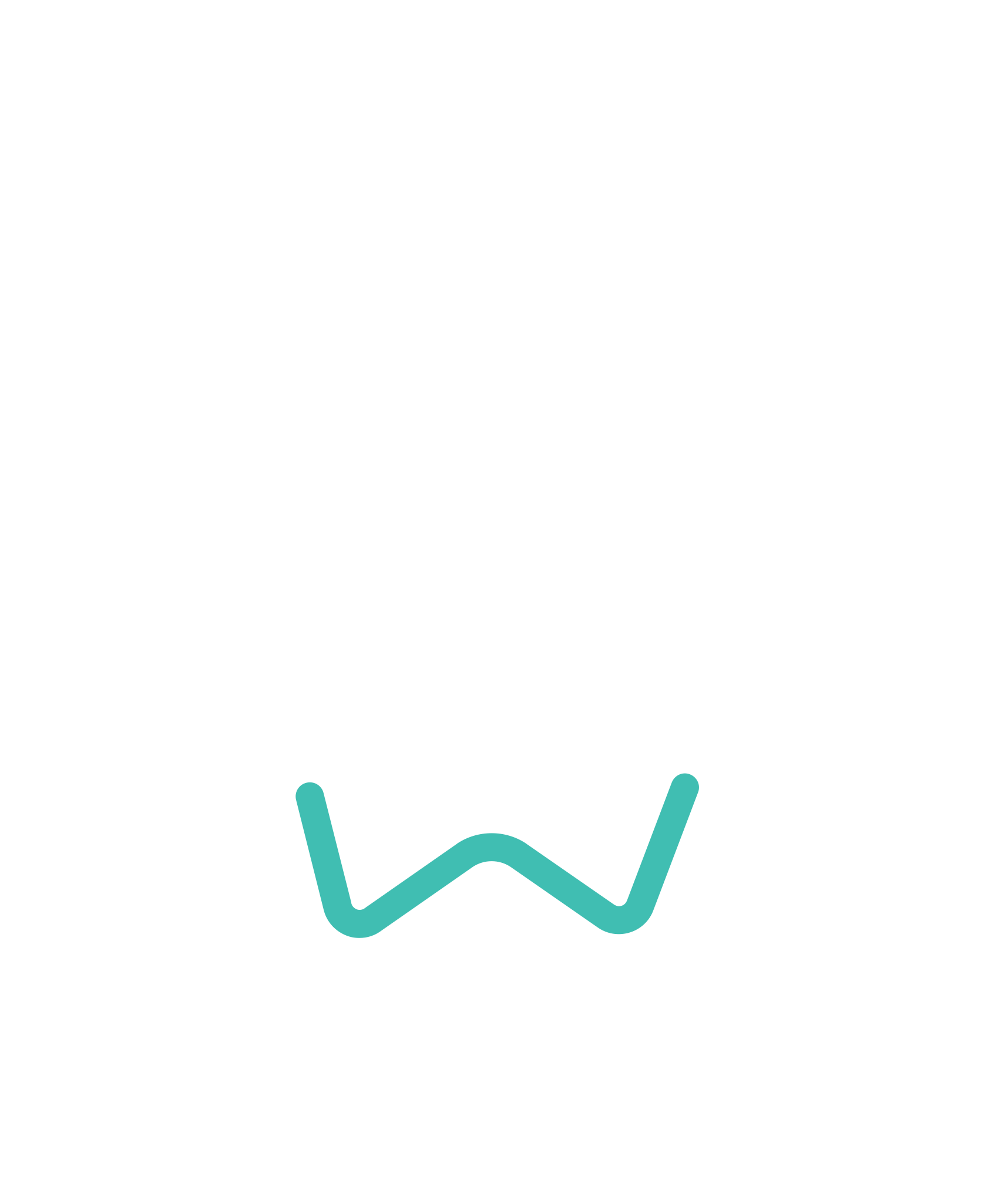 Component (apps)
Resources
Application
Developer
Create application or resource
depends On
Environment
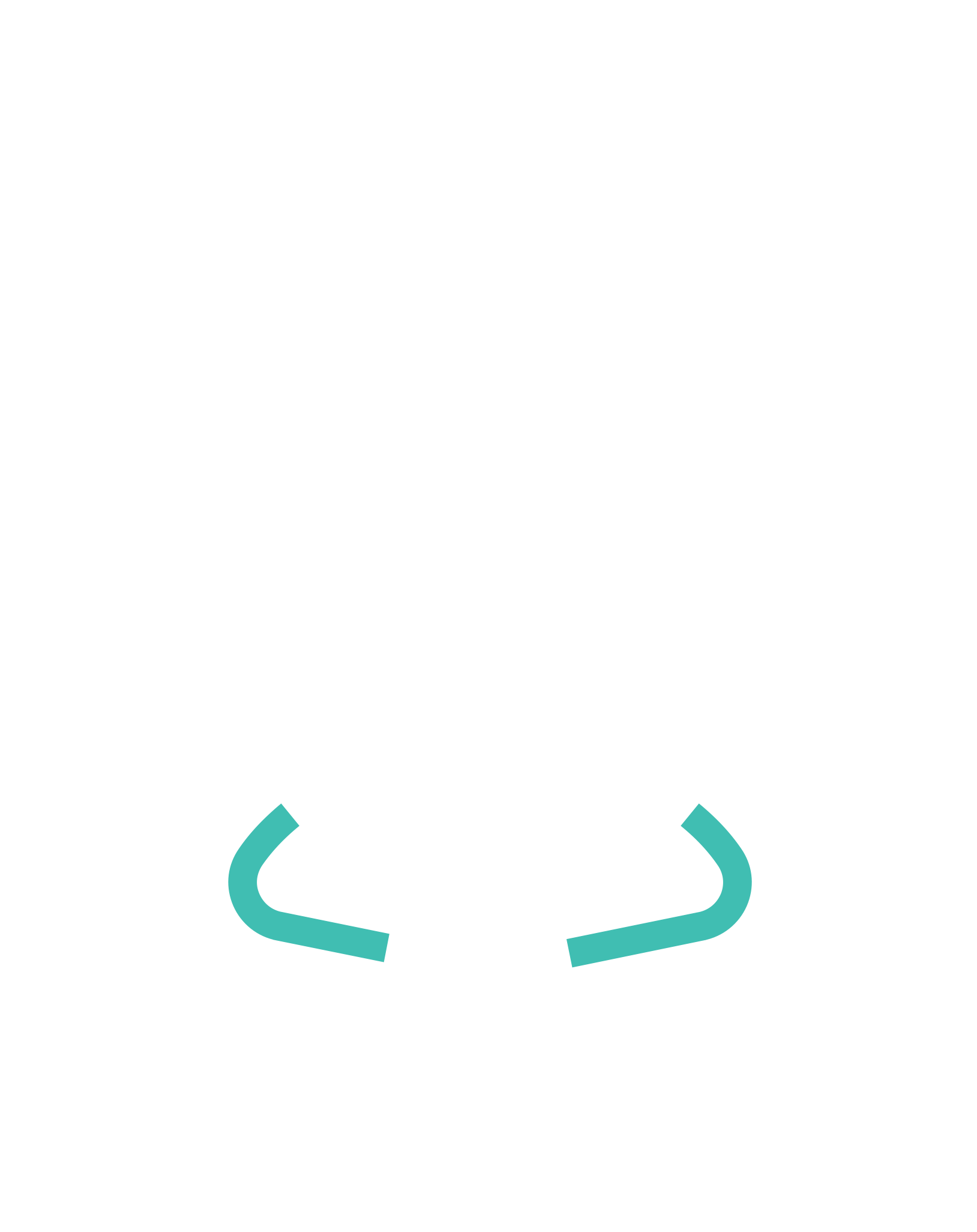 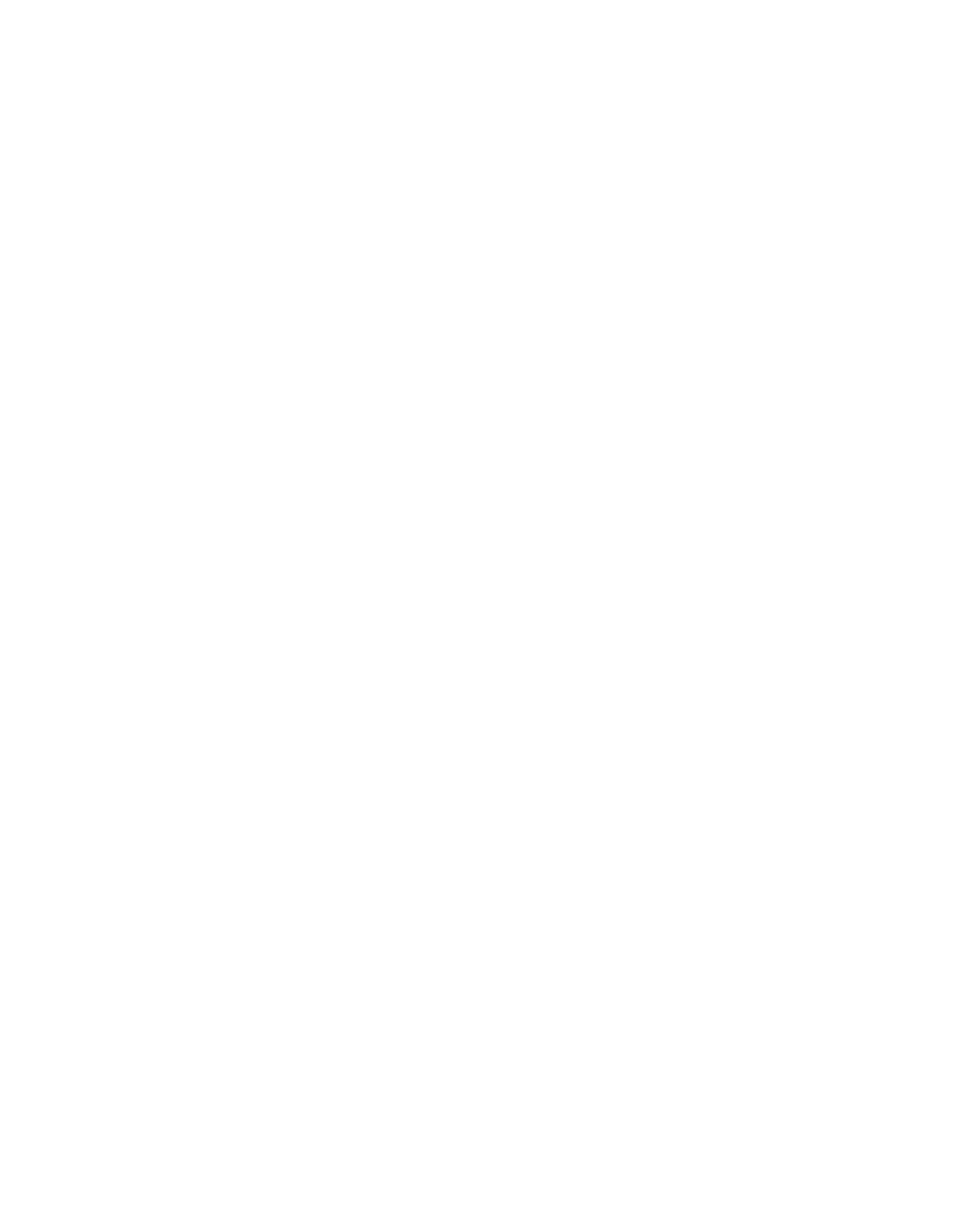 Platform
Engineer
references one or more
Creates
*
Environment Provider
25
Environment Provider overview
Env Provider
AWS account
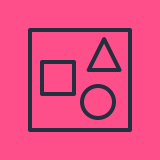 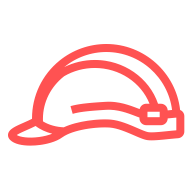 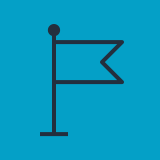 Region
Provisioning
Role
Virtual private cloud (VPC)
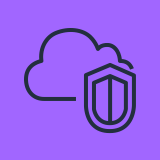 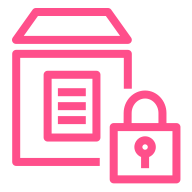 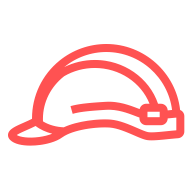 Subnet
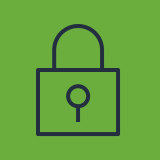 Subnet
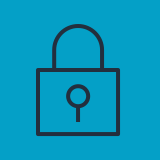 SSM Parameters
Operations
Role
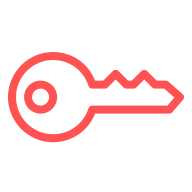 Container runtime (ECS / EKS)
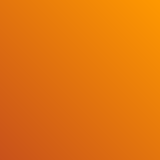 KMS key
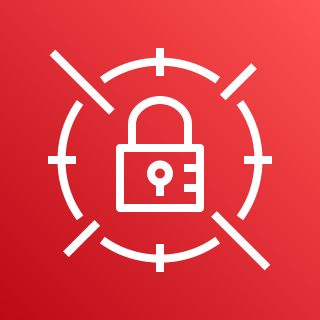 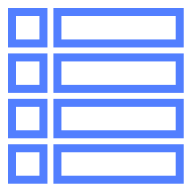 Secrets
Audit Table
26
fsi-pace-pe@amazon.com